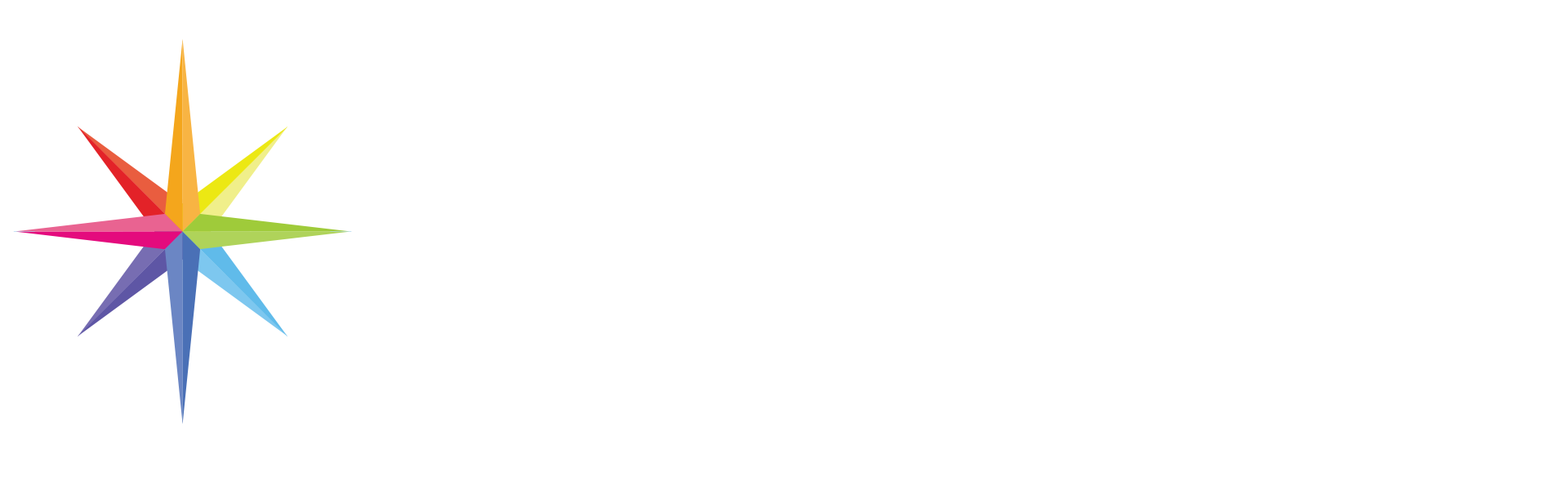 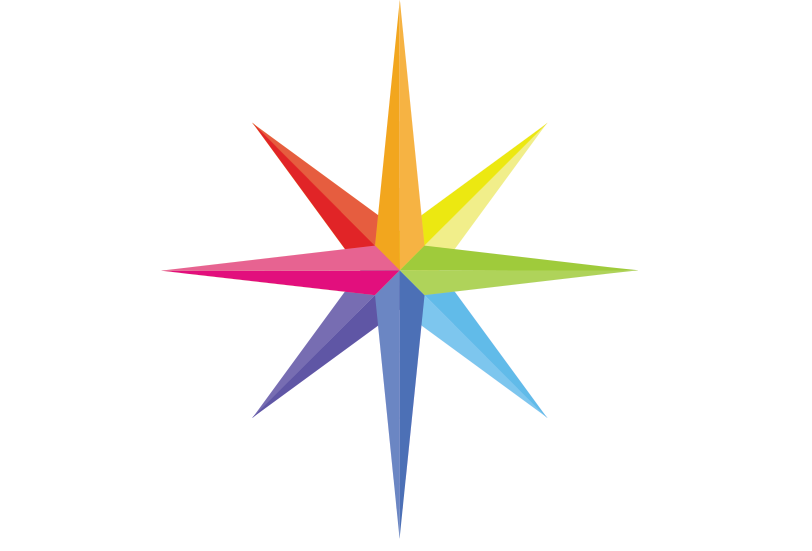 WELCOME TO
SALES SKILLS MASTERCLASS
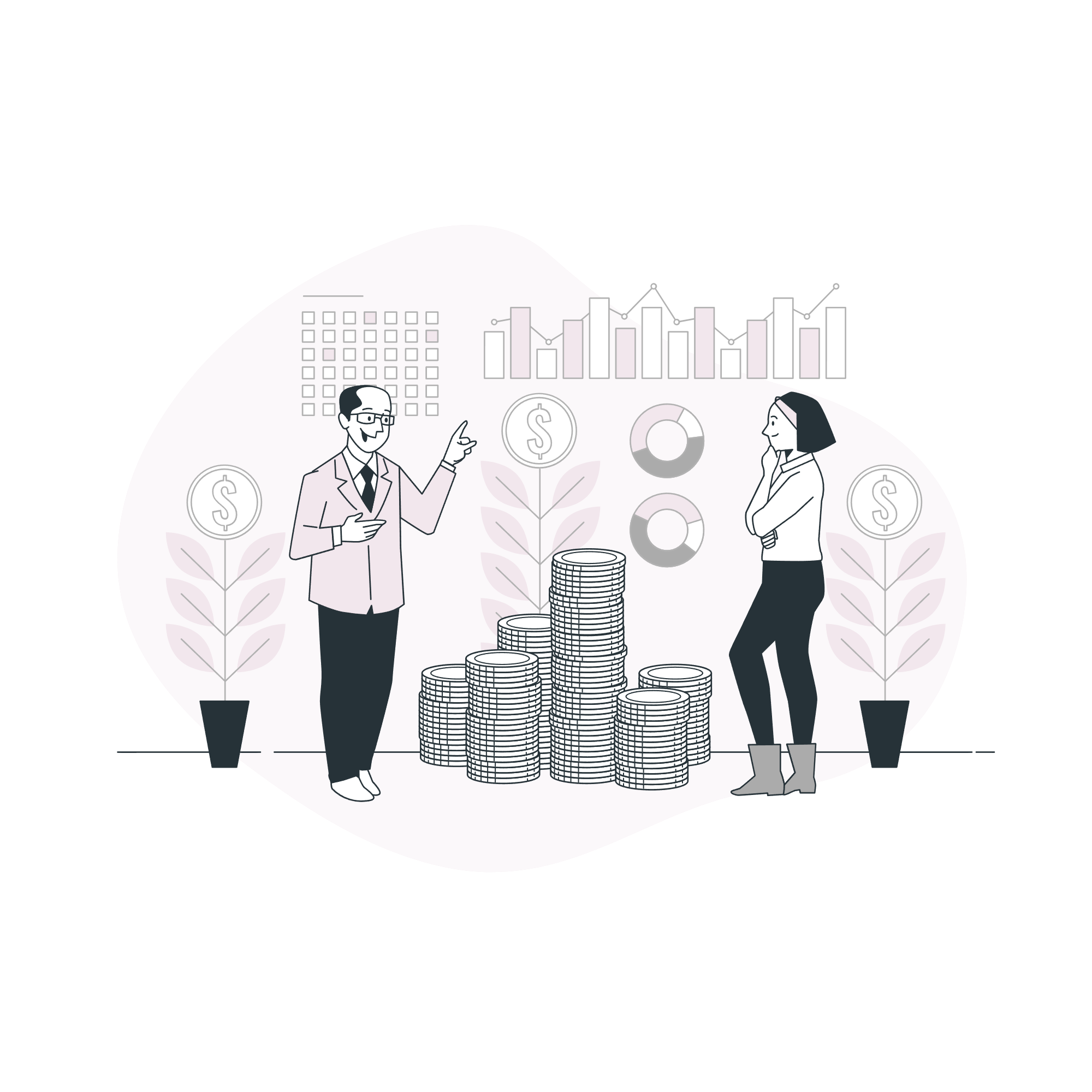 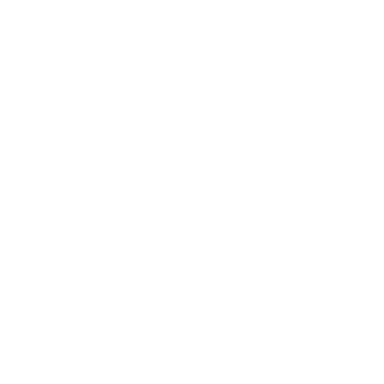 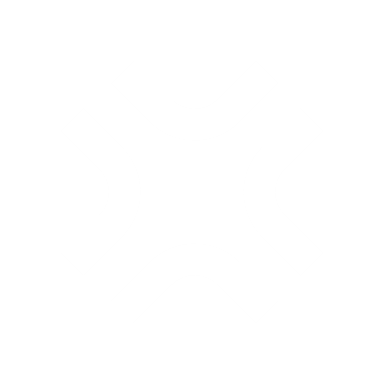 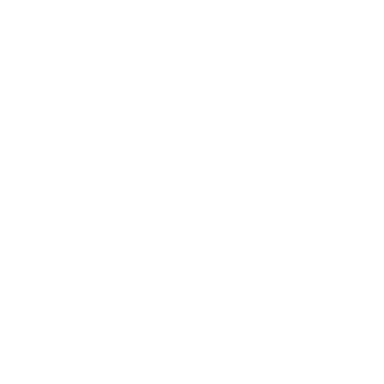 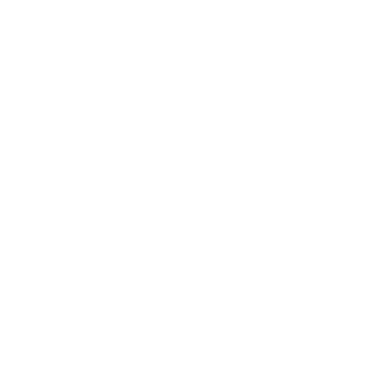 Please turn off your phones or put them on silent.
No flash photography during the sessions.
Please tag us on social 
media using @Genistar
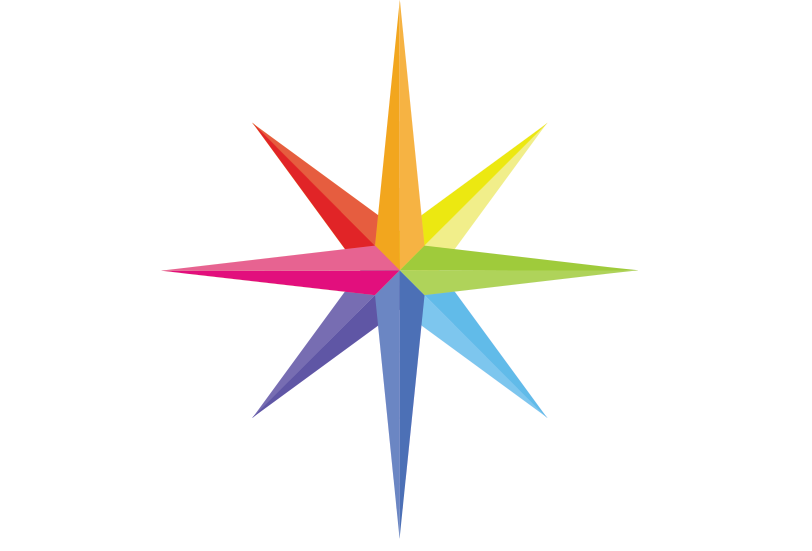 PLEASE WELCOME
SHARON WINT-GORDON
Executive Vice President
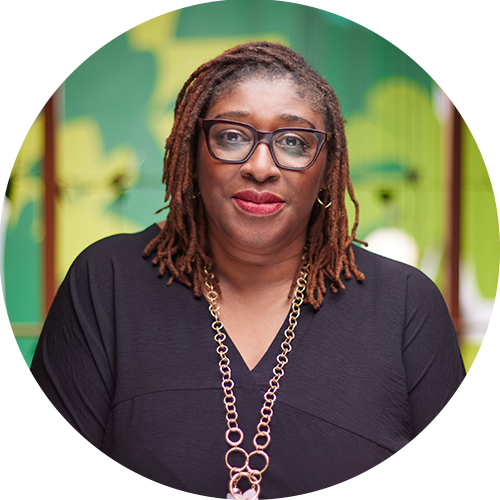 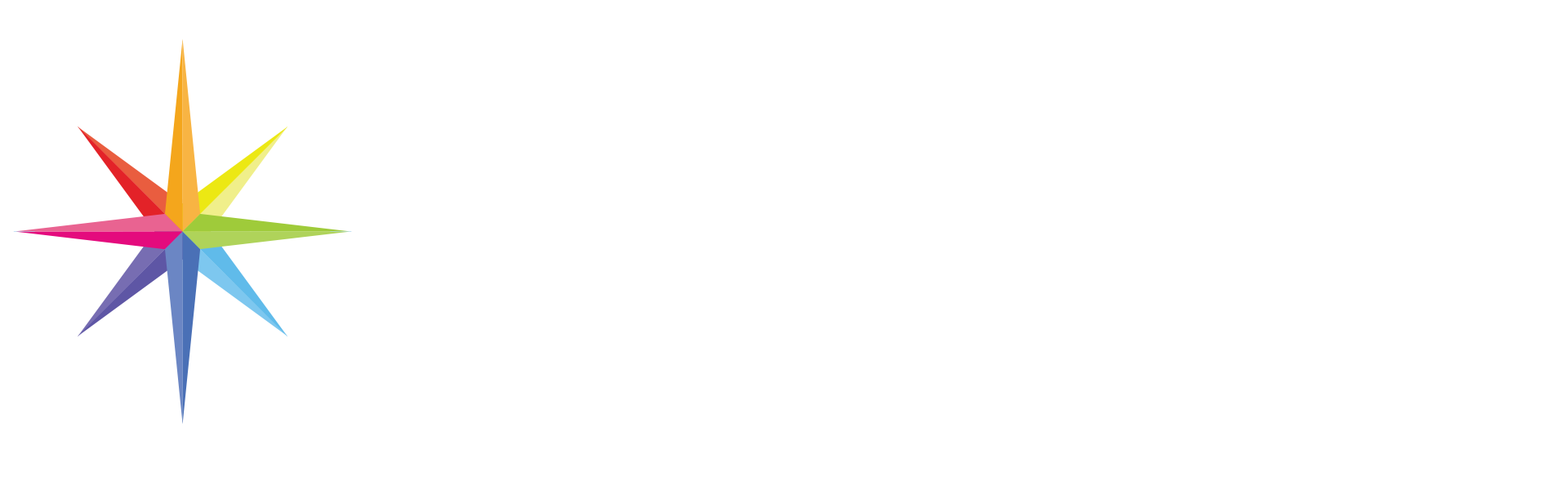 SALES SKILLS MASTERCLASS
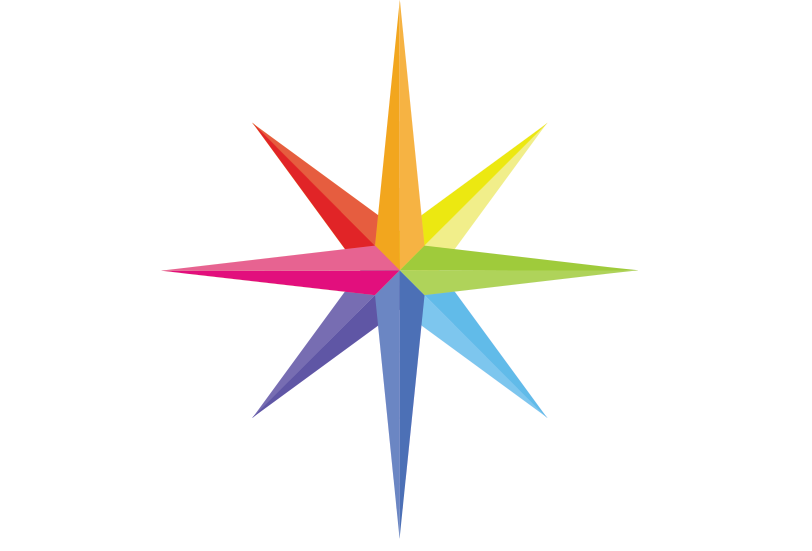 OBJECTIVE OF THE DAY
Our aim is to guide you to become proficient with your communication skills required to professionally make phone calls and present the financial education, the financial plan and close Vitality premium with your clients. 

We will also guide you to obtain 10-15 referrals from each client, as well as recruit people onto your team and open their warm markets.
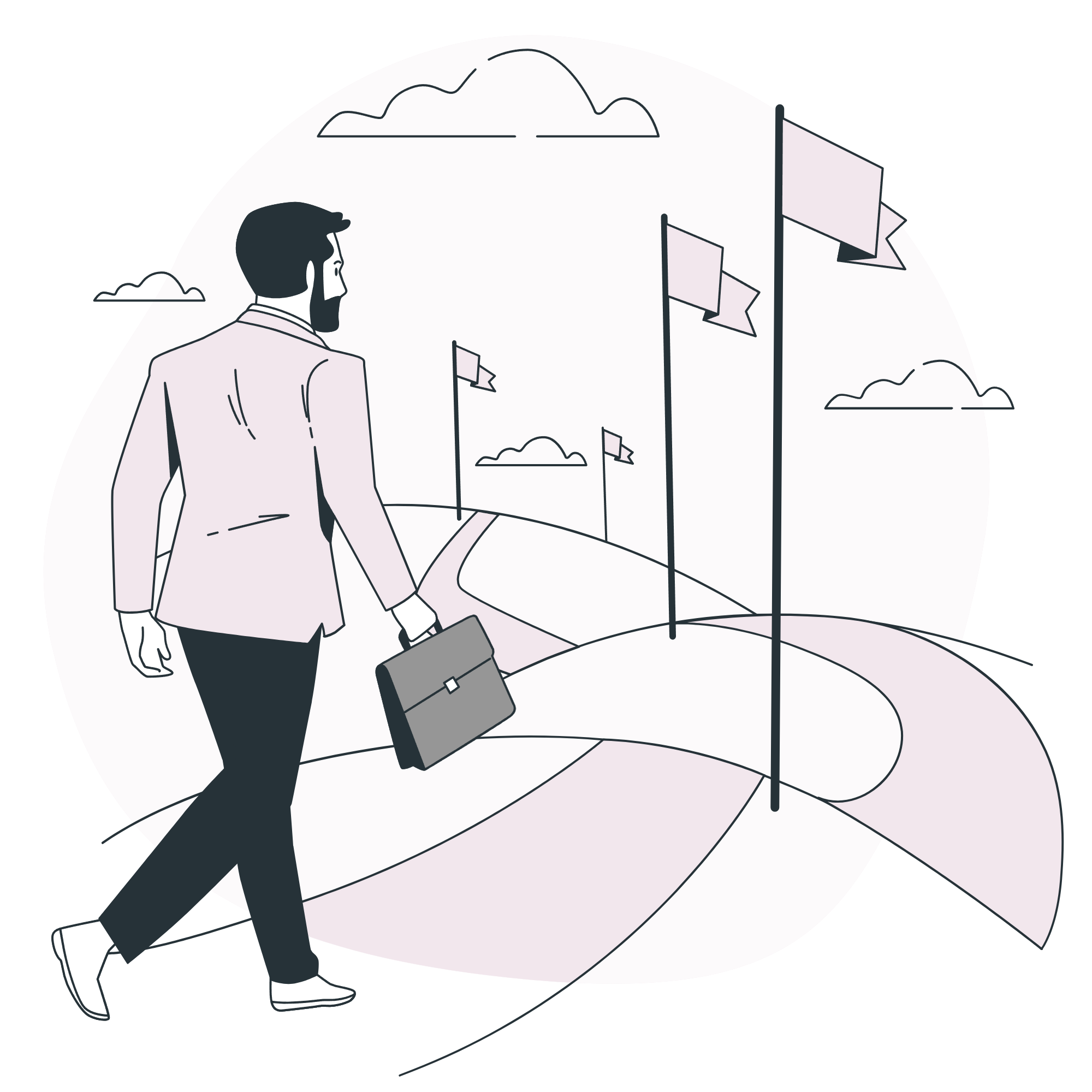 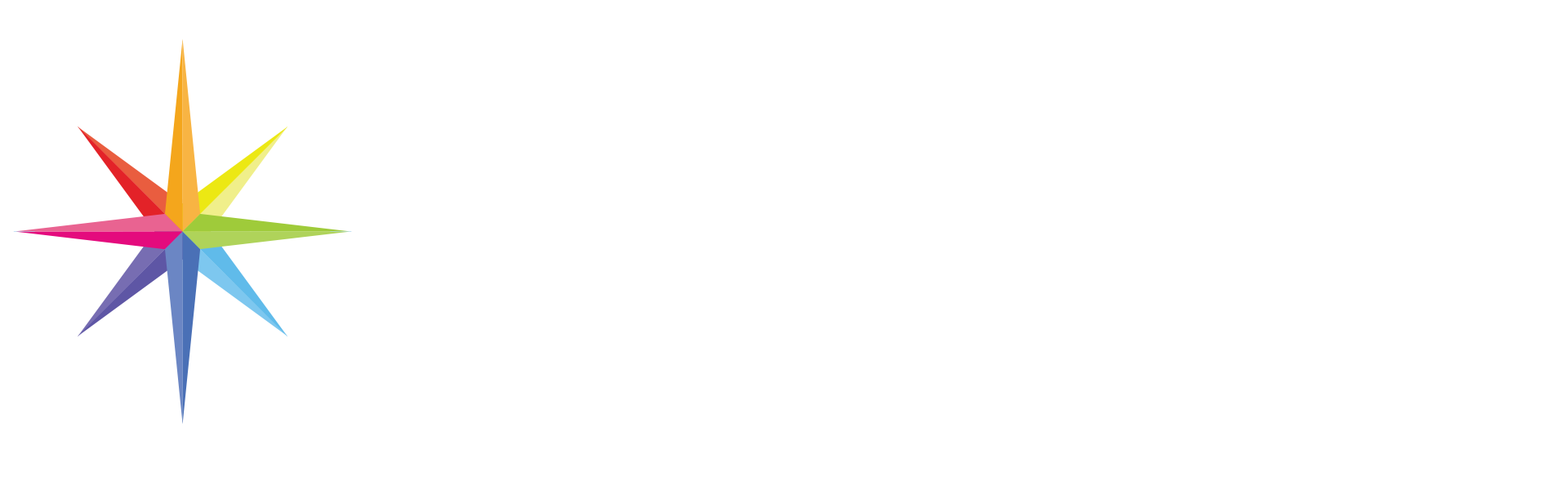 SALES SKILLS MASTERCLASS
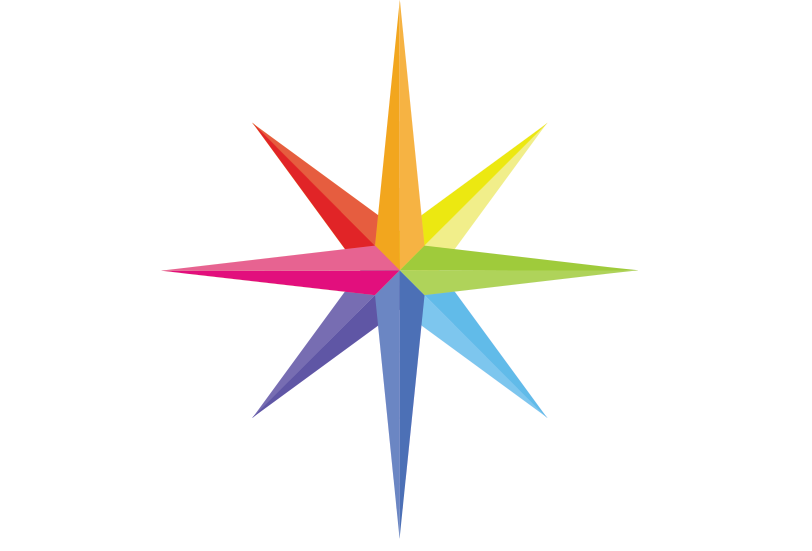 GROUND RULES
The workbook needs your continuous input and concentration for the next 8 hours. 
We are filming, so write your questions & statements down. We will not pause for any questions so we can cut the videos efficiently.
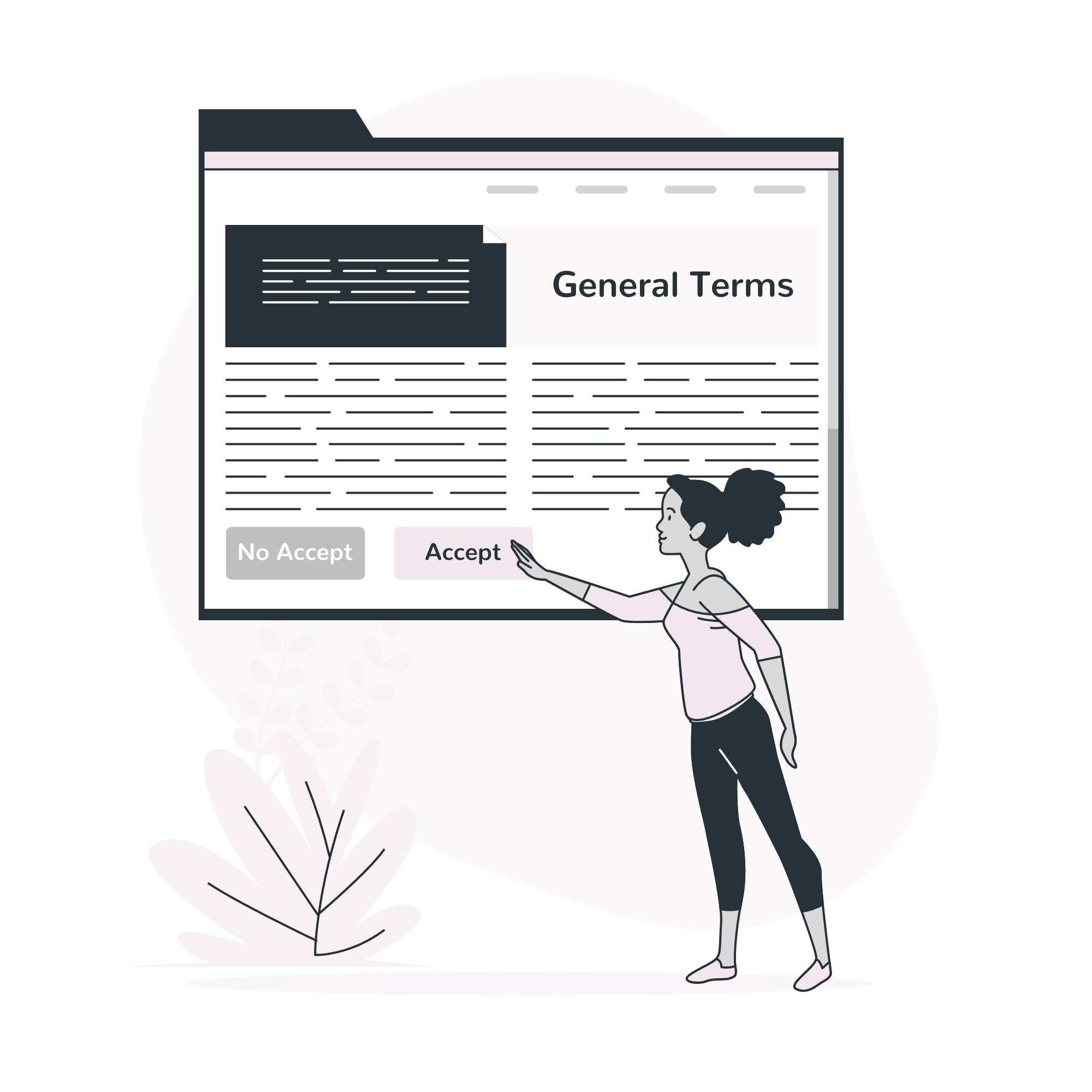 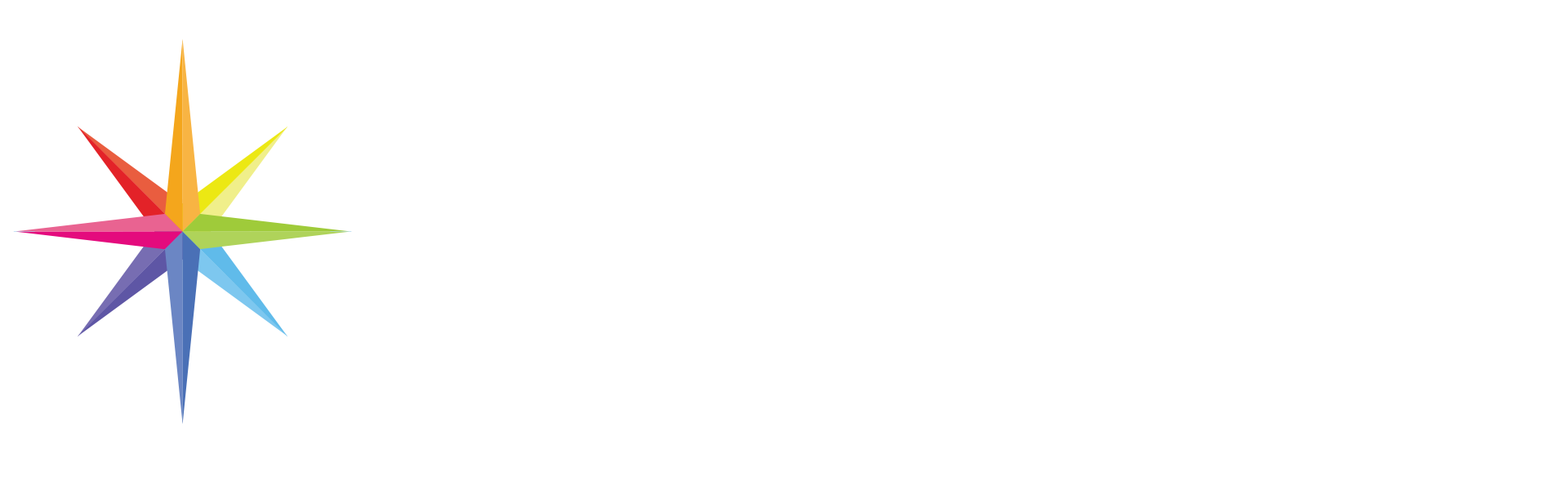 SALES SKILLS MASTERCLASS
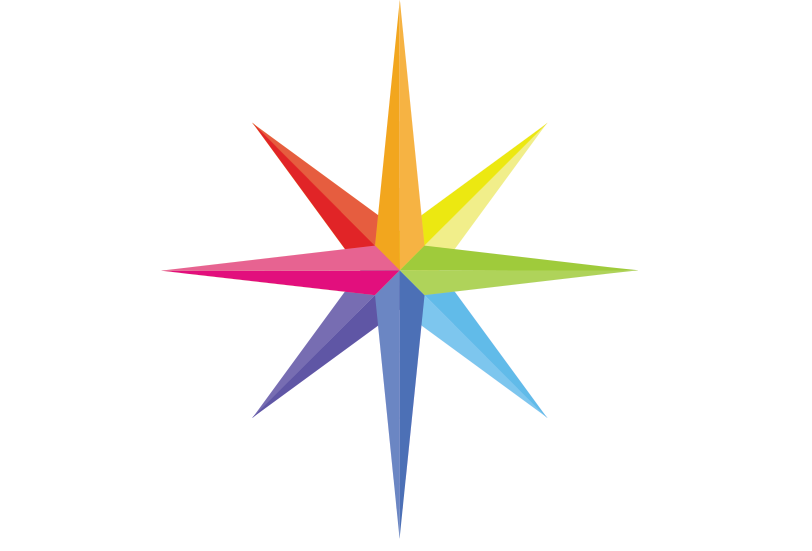 PLEASE WELCOME
STEVE JENKINS
Senior National Sales Director
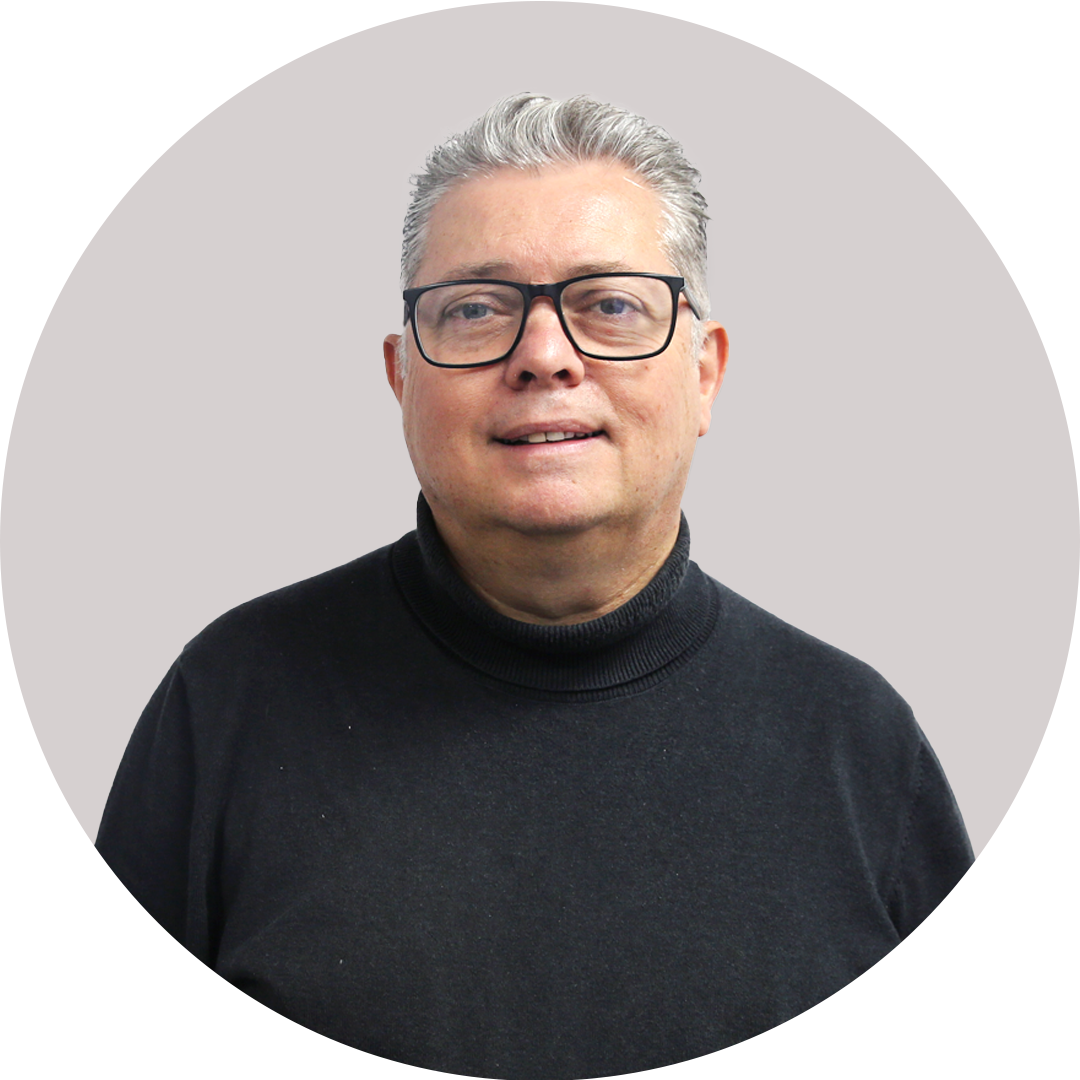 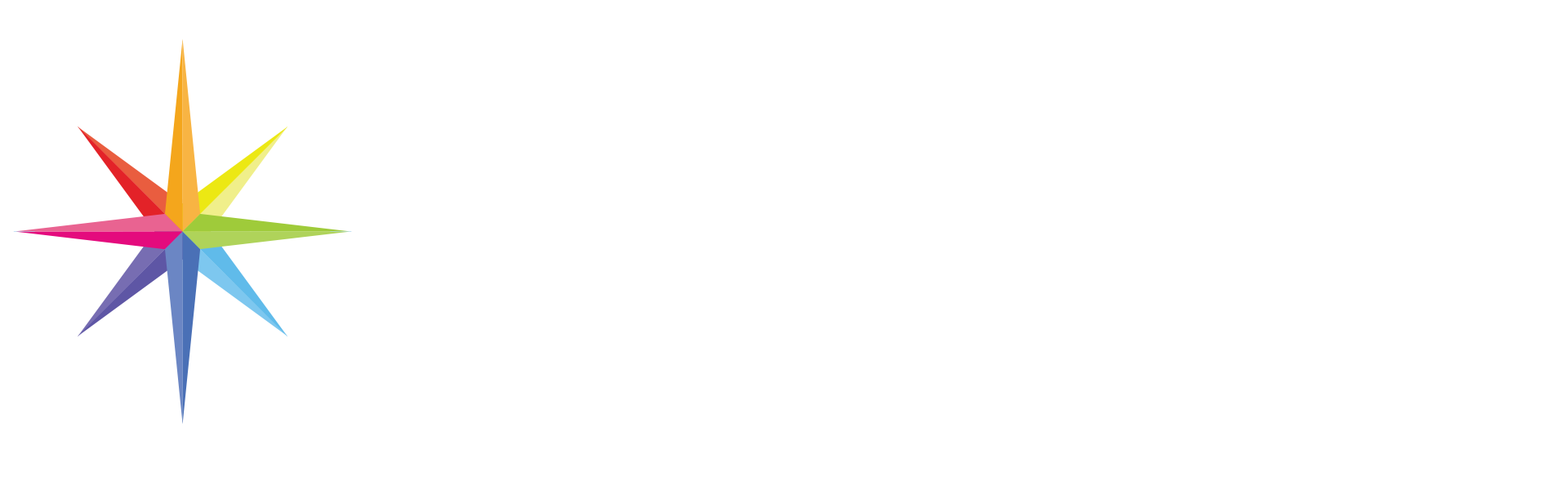 SALES SKILLS MASTERCLASS
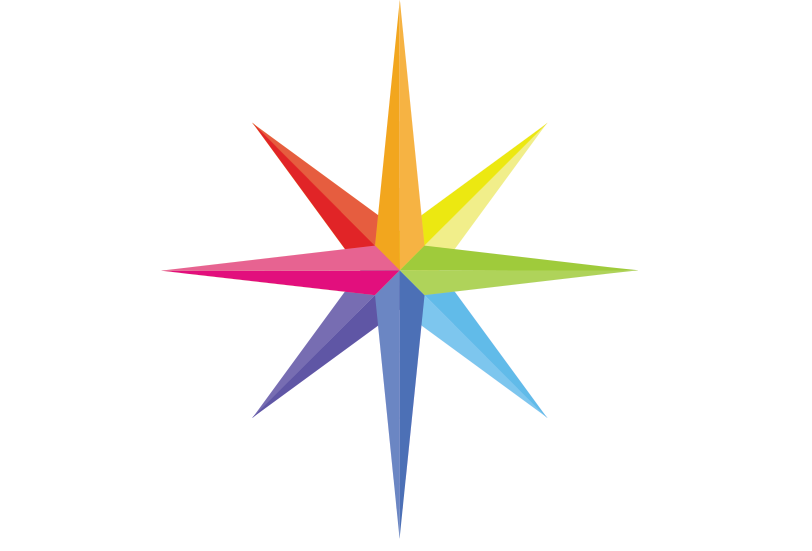 GO FOR NO
SESSION
Presented by Steve Jenkins
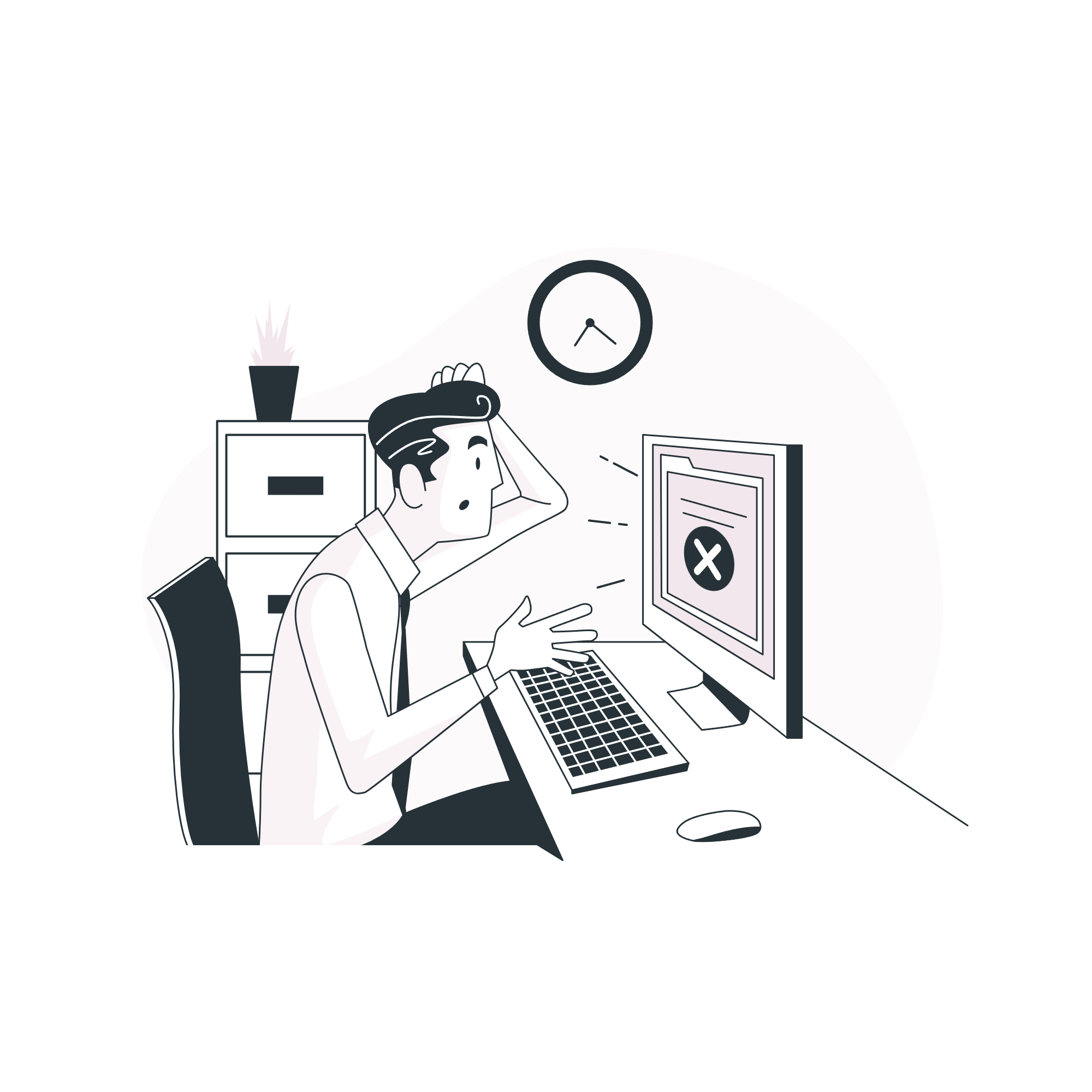 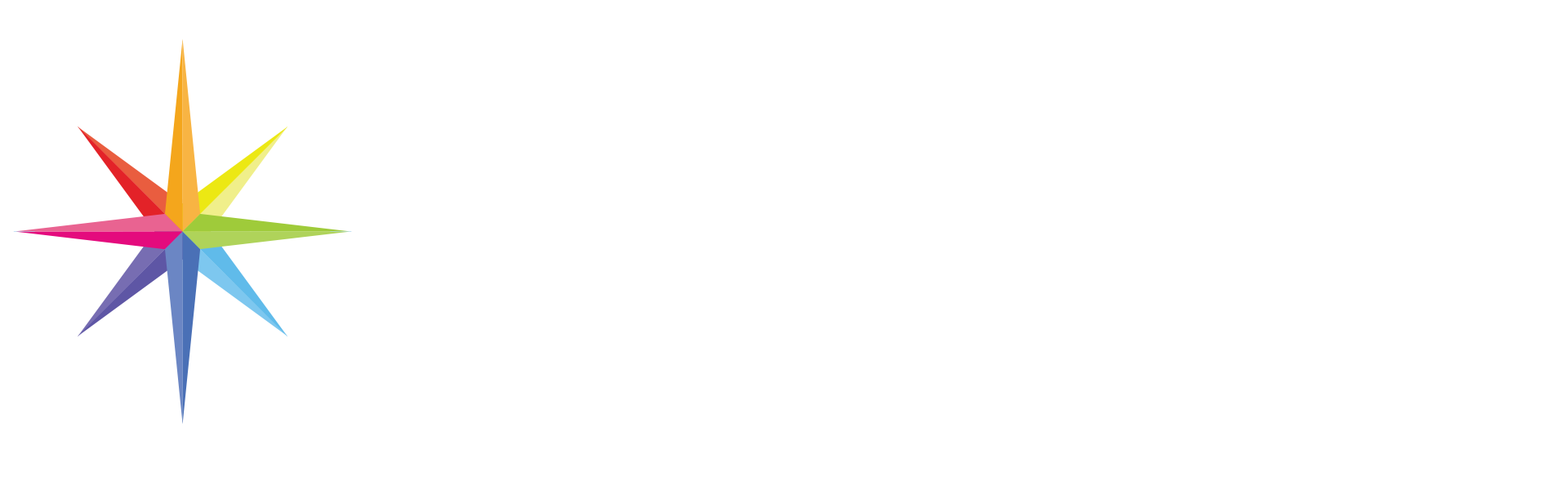 SALES SKILLS MASTERCLASS
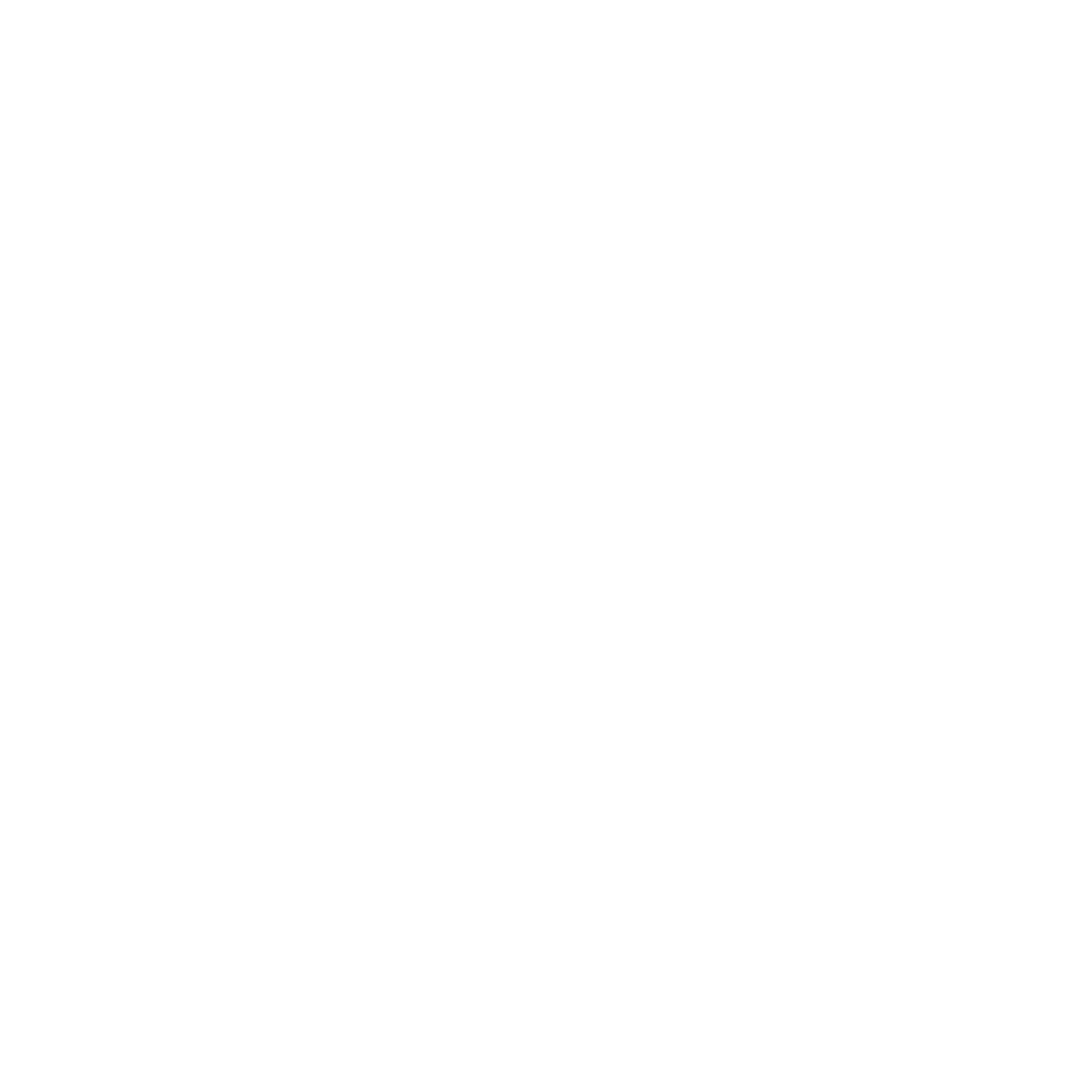 GO FOR NO
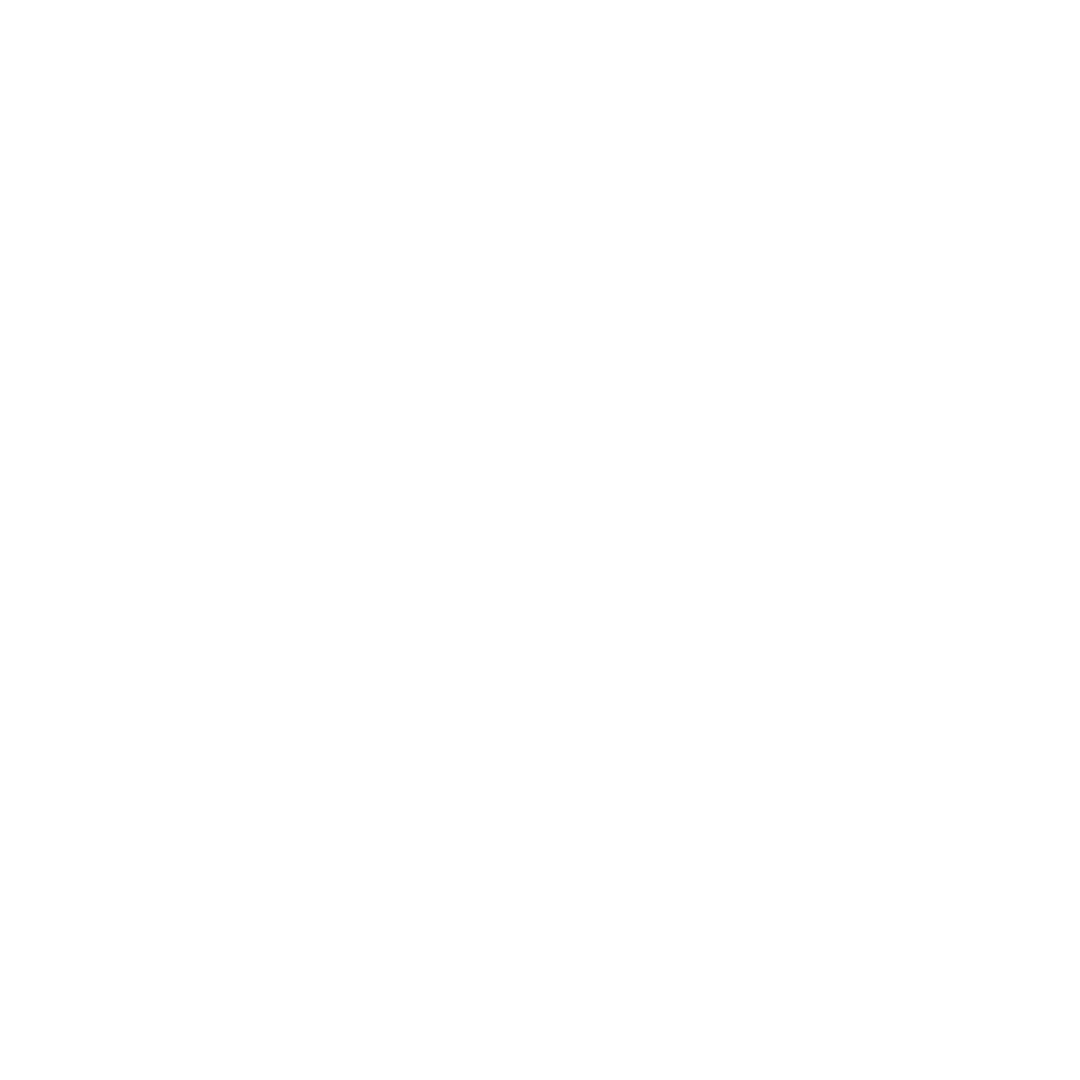 Success
Me
Failure
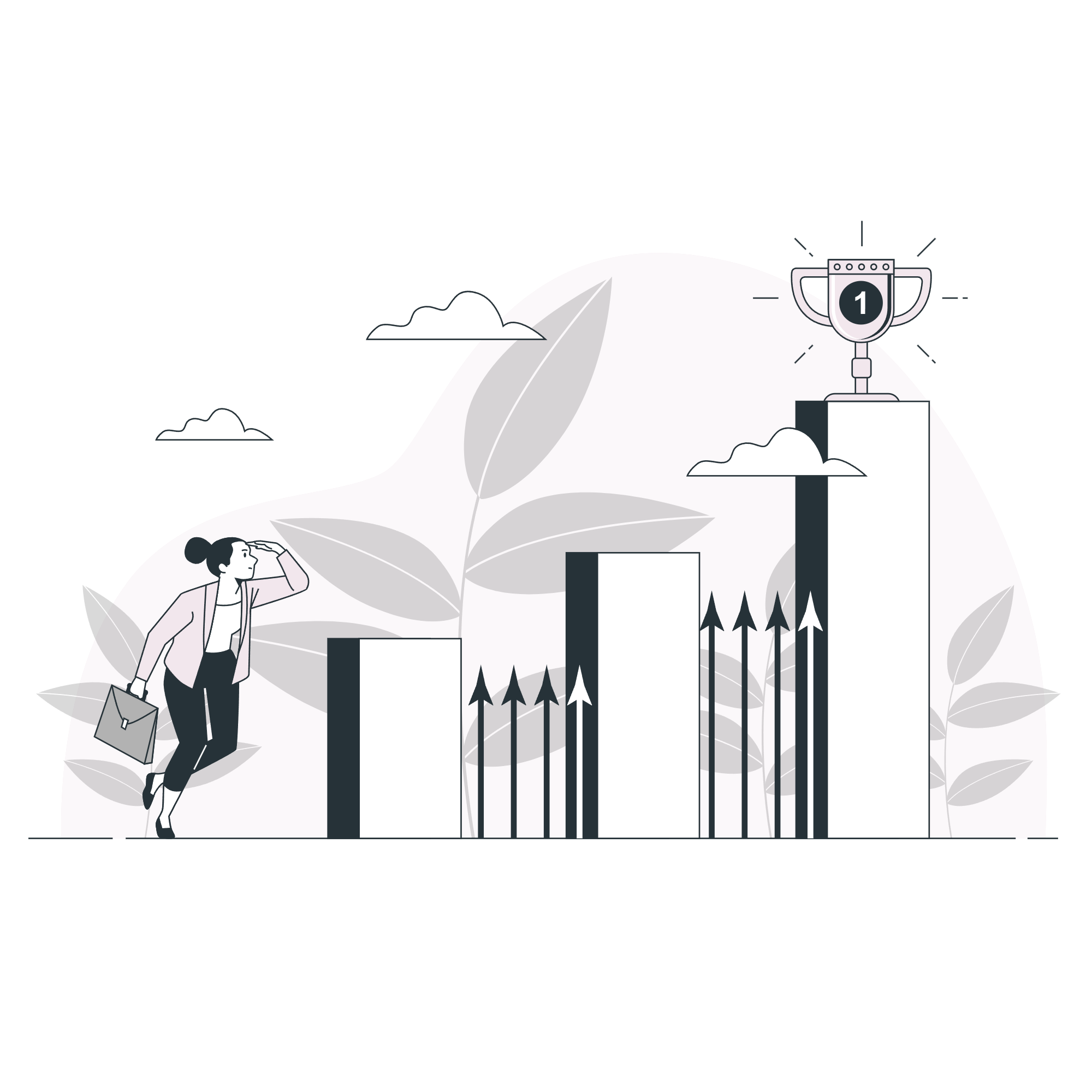 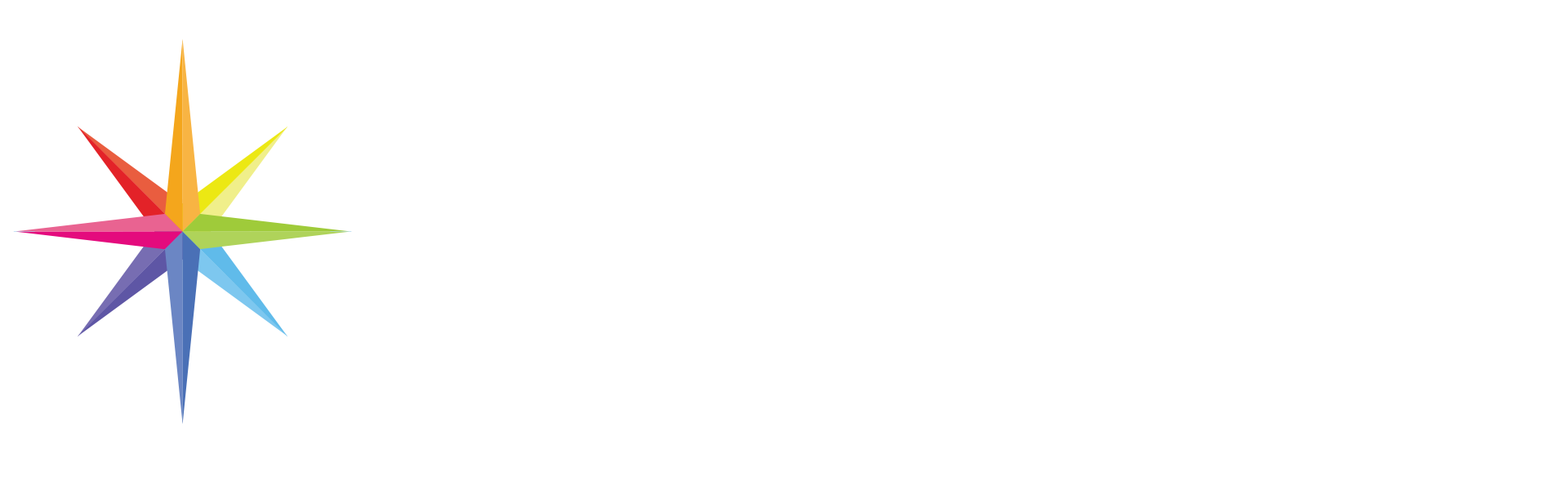 SALES SKILLS MASTERCLASS
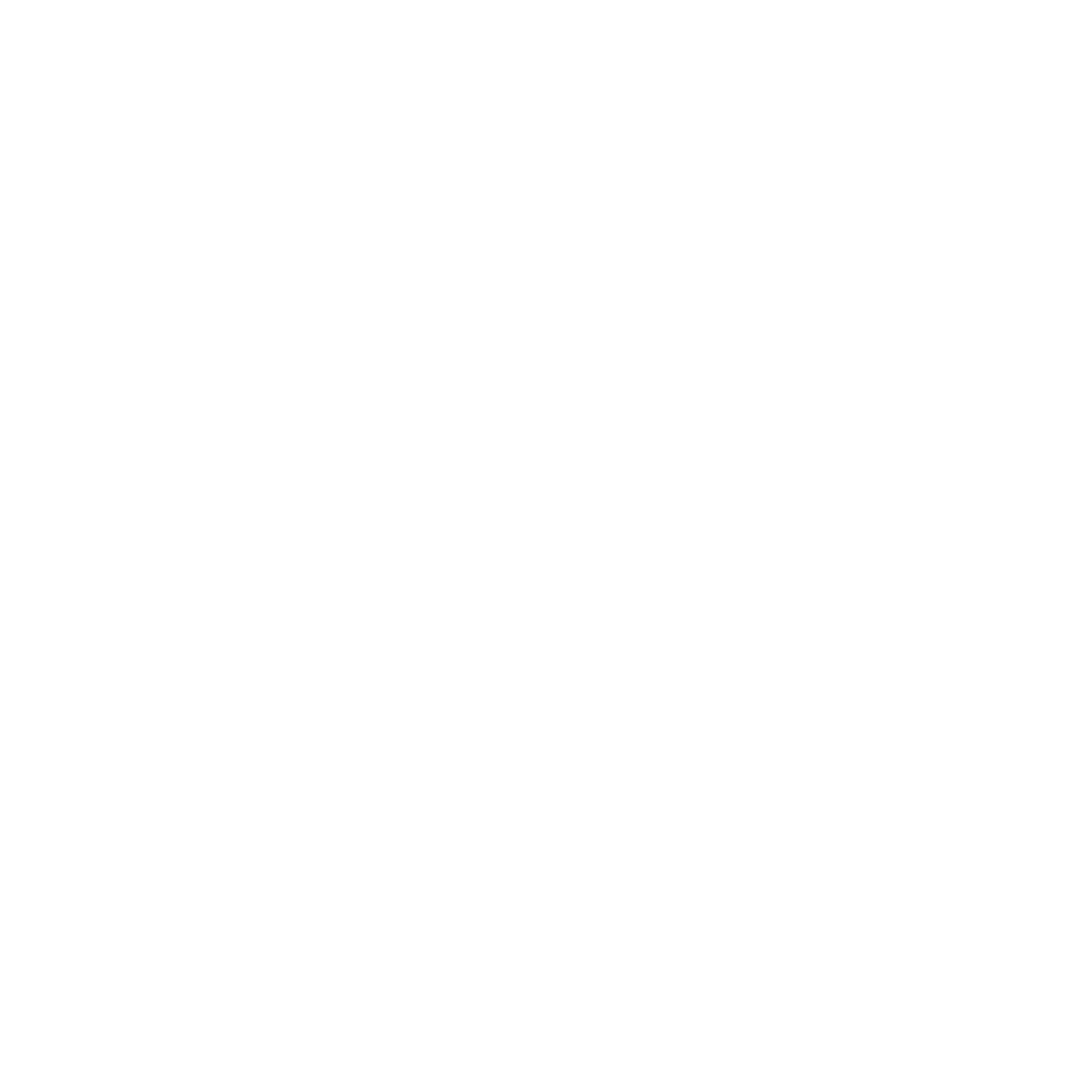 GO FOR NO
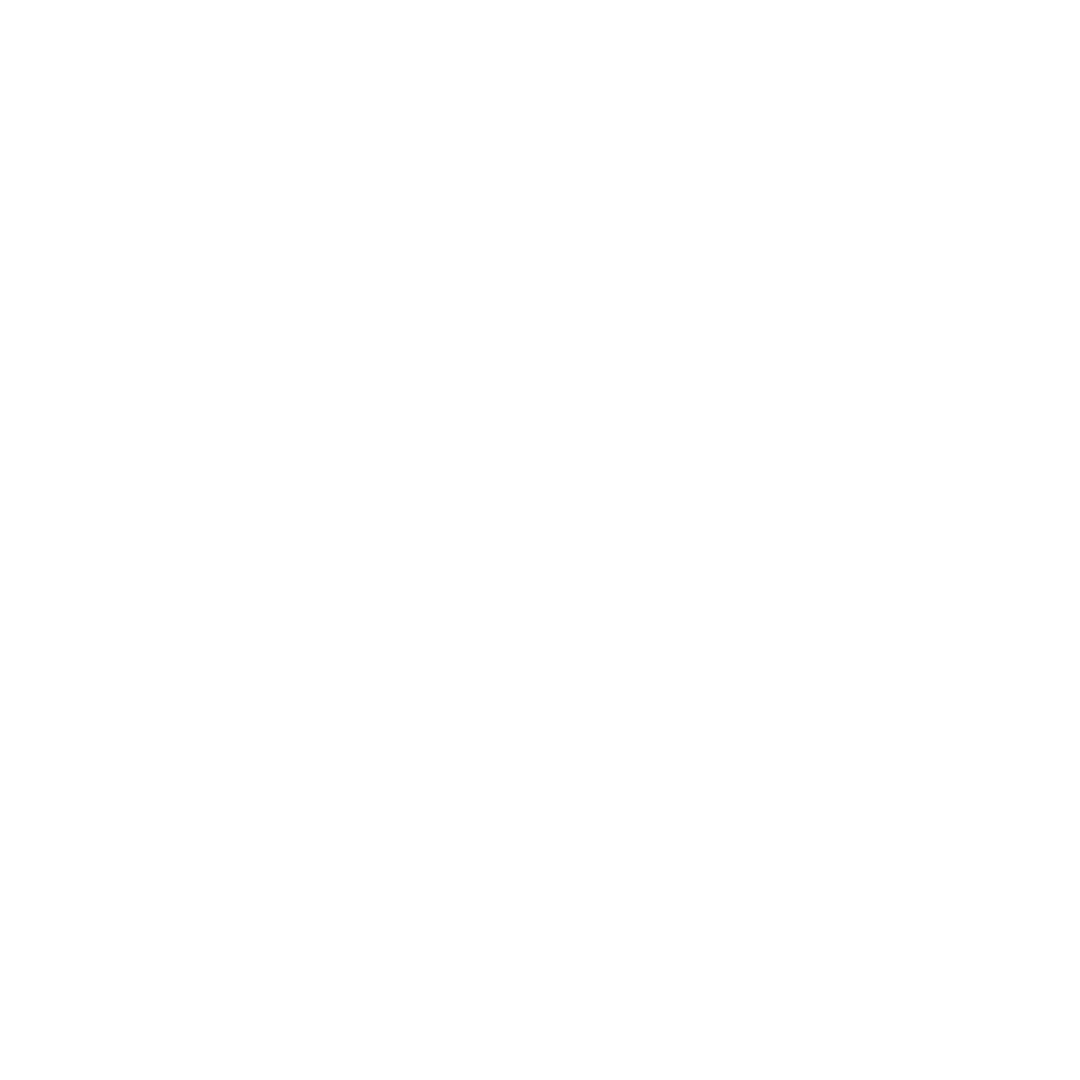 Me
Failure
Success
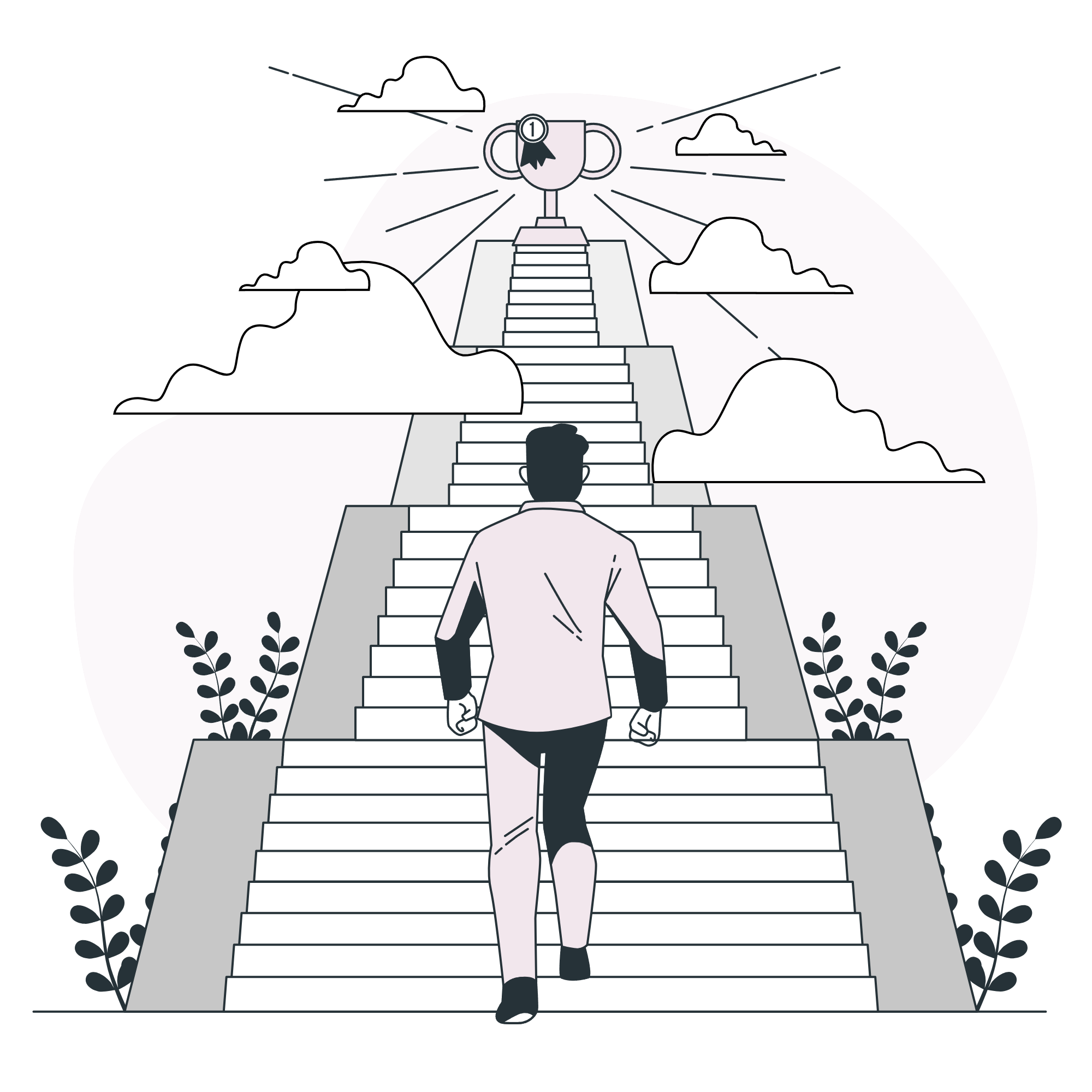 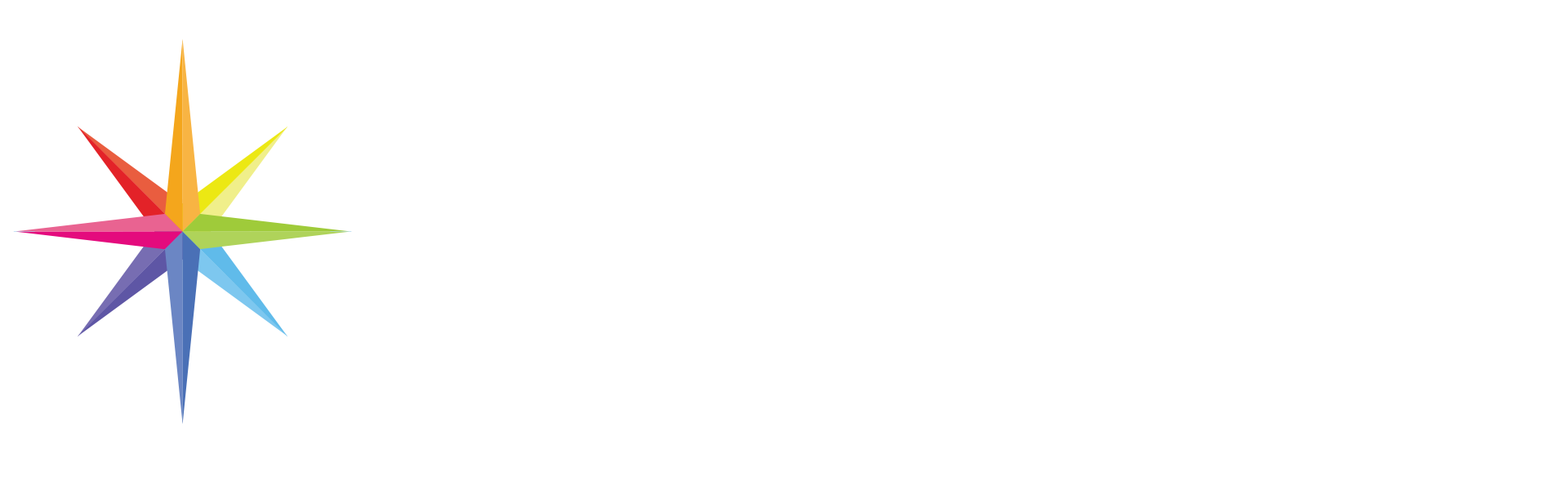 SALES SKILLS MASTERCLASS
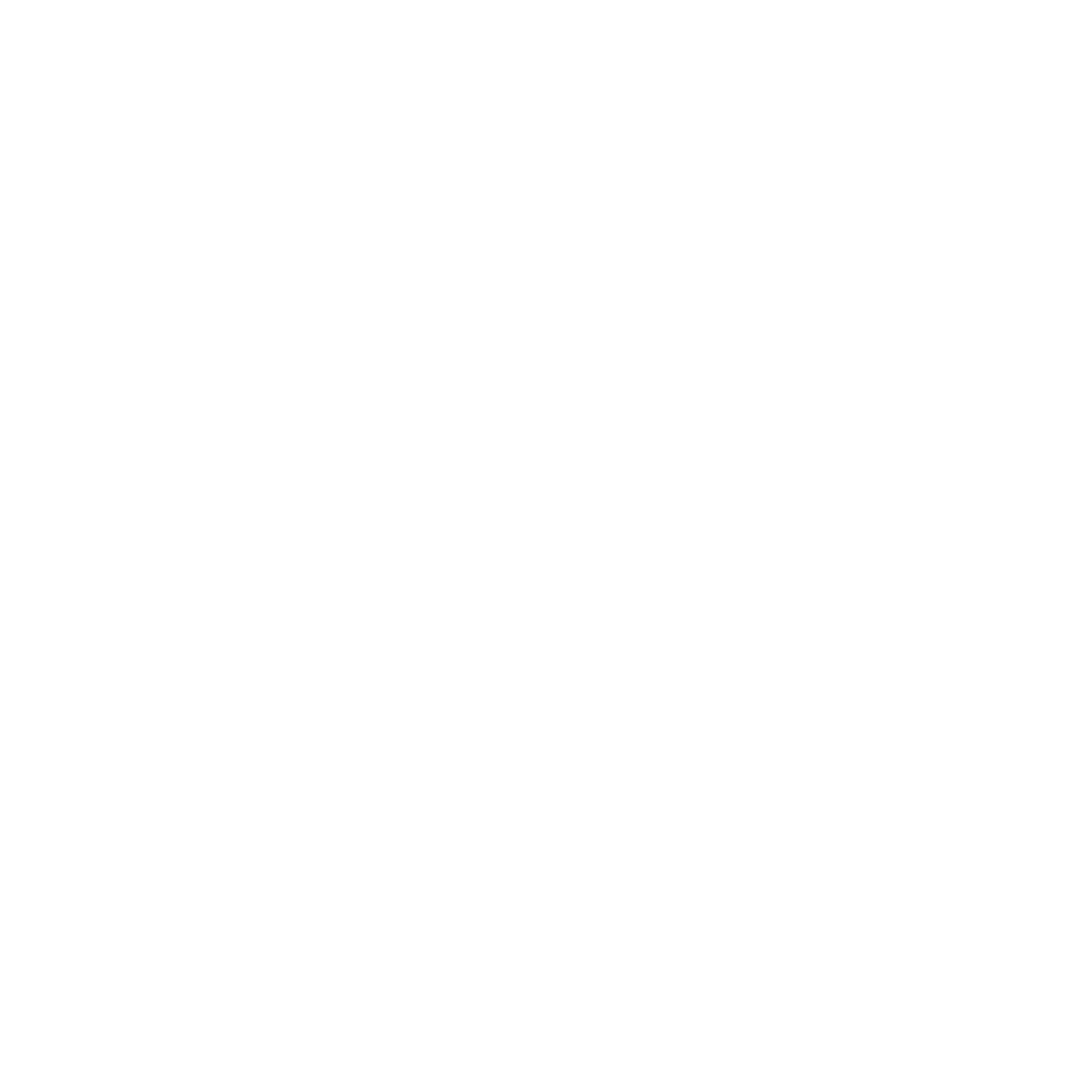 Go For No
The Five Failure Levels
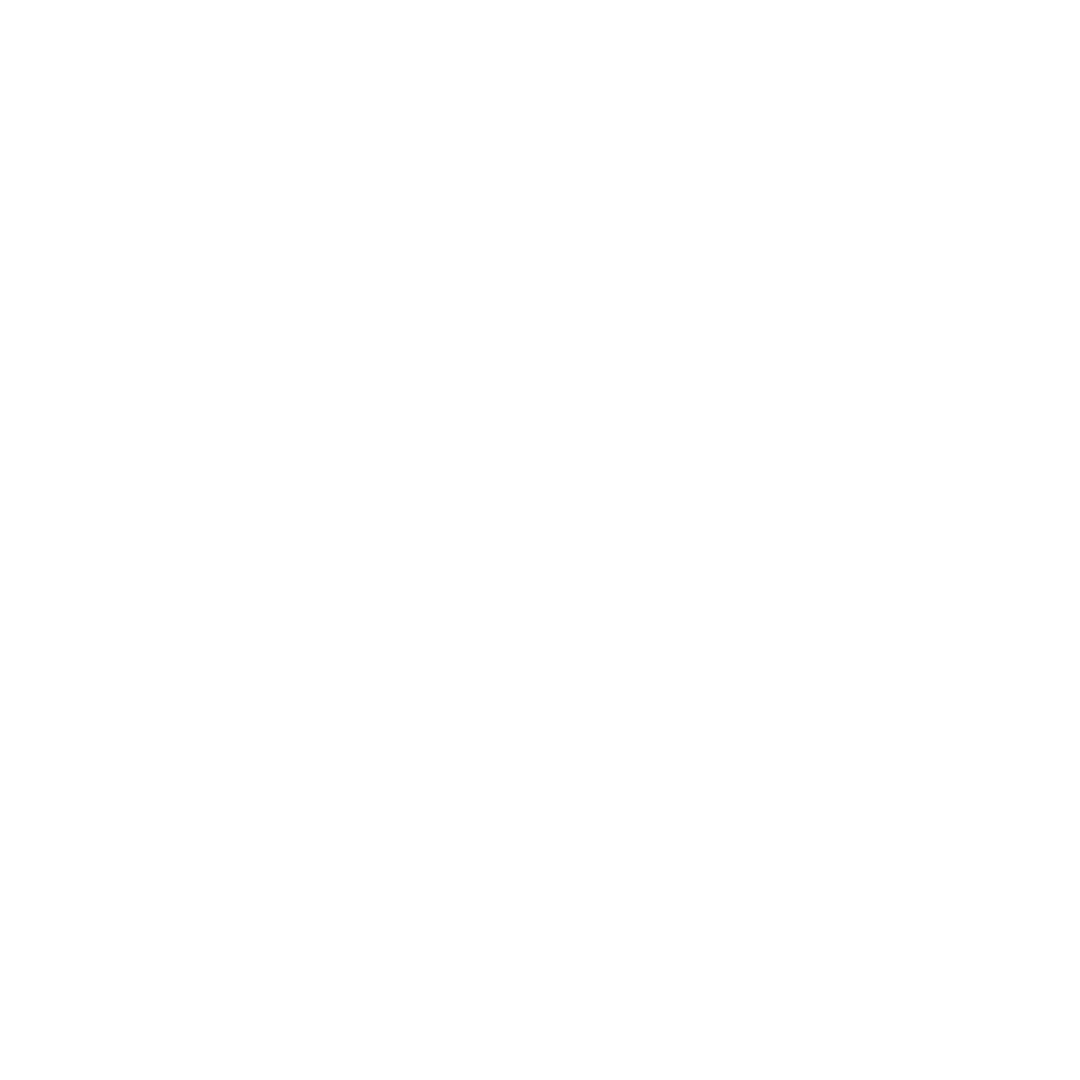 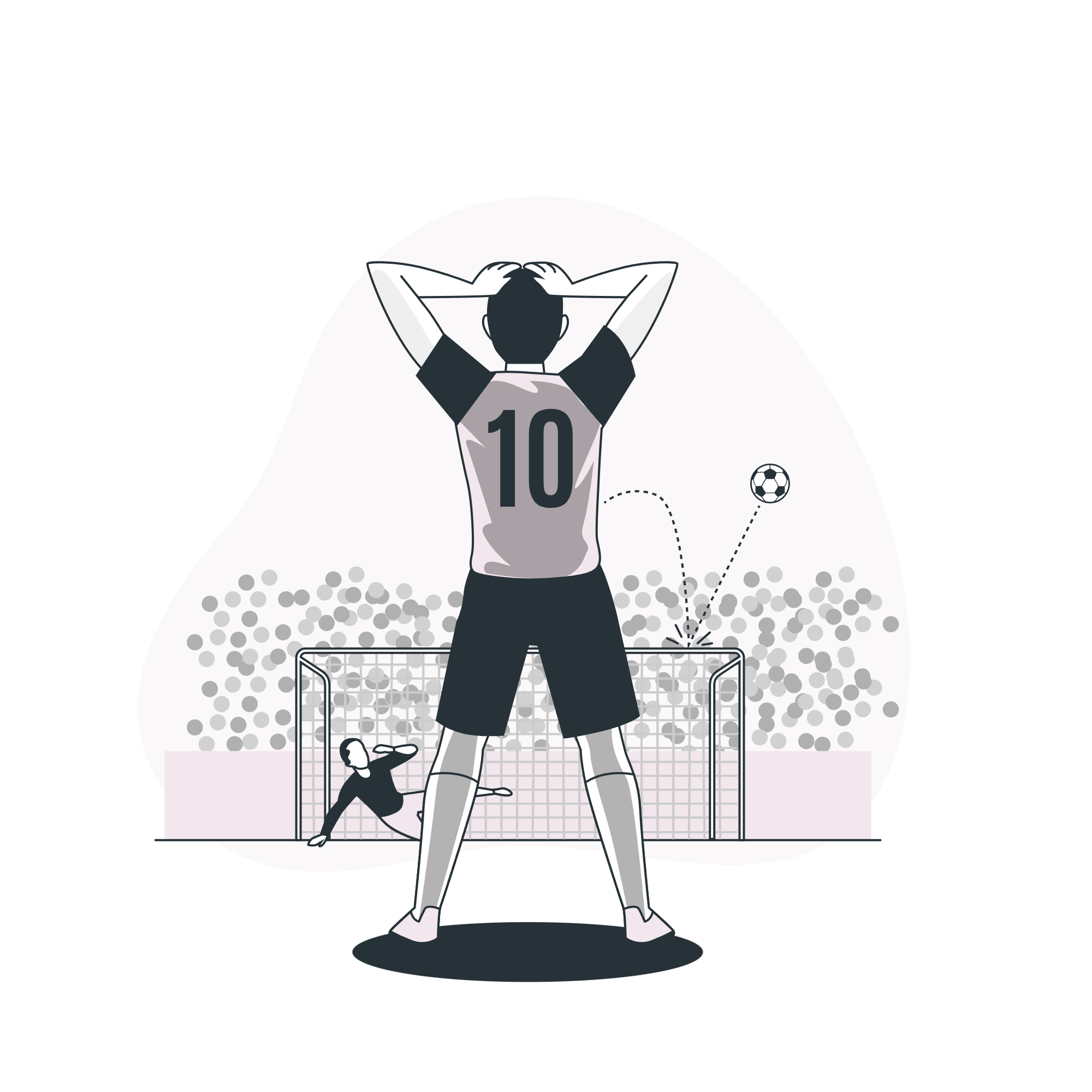 LEVEL 1
The Ability to Fail
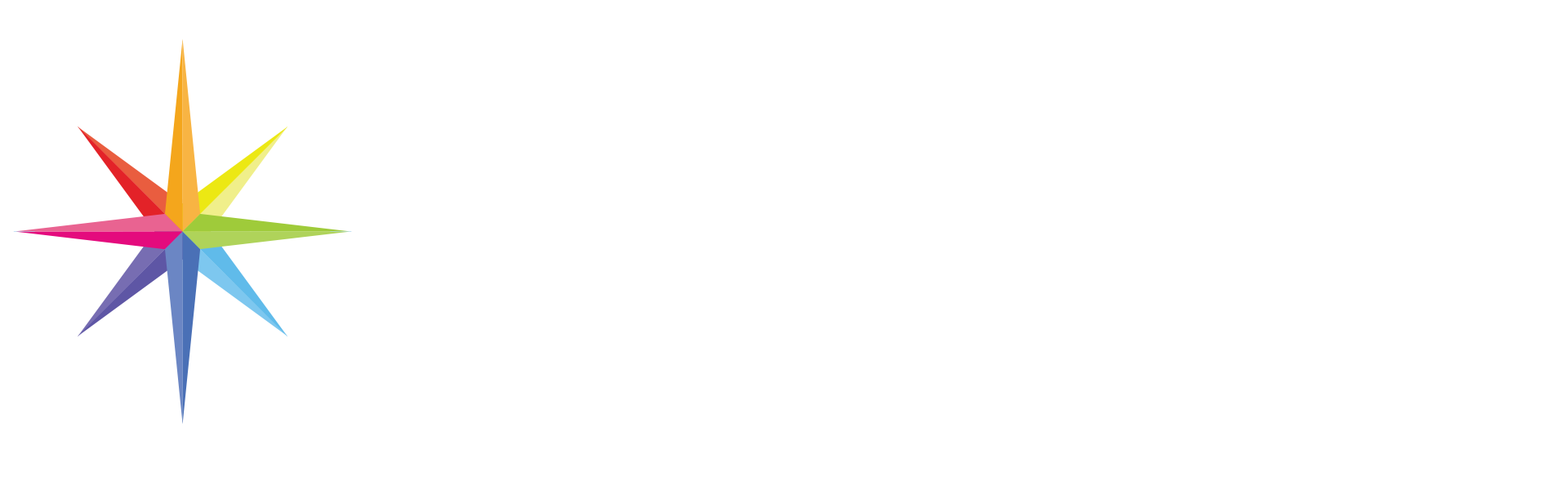 SALES SKILLS MASTERCLASS
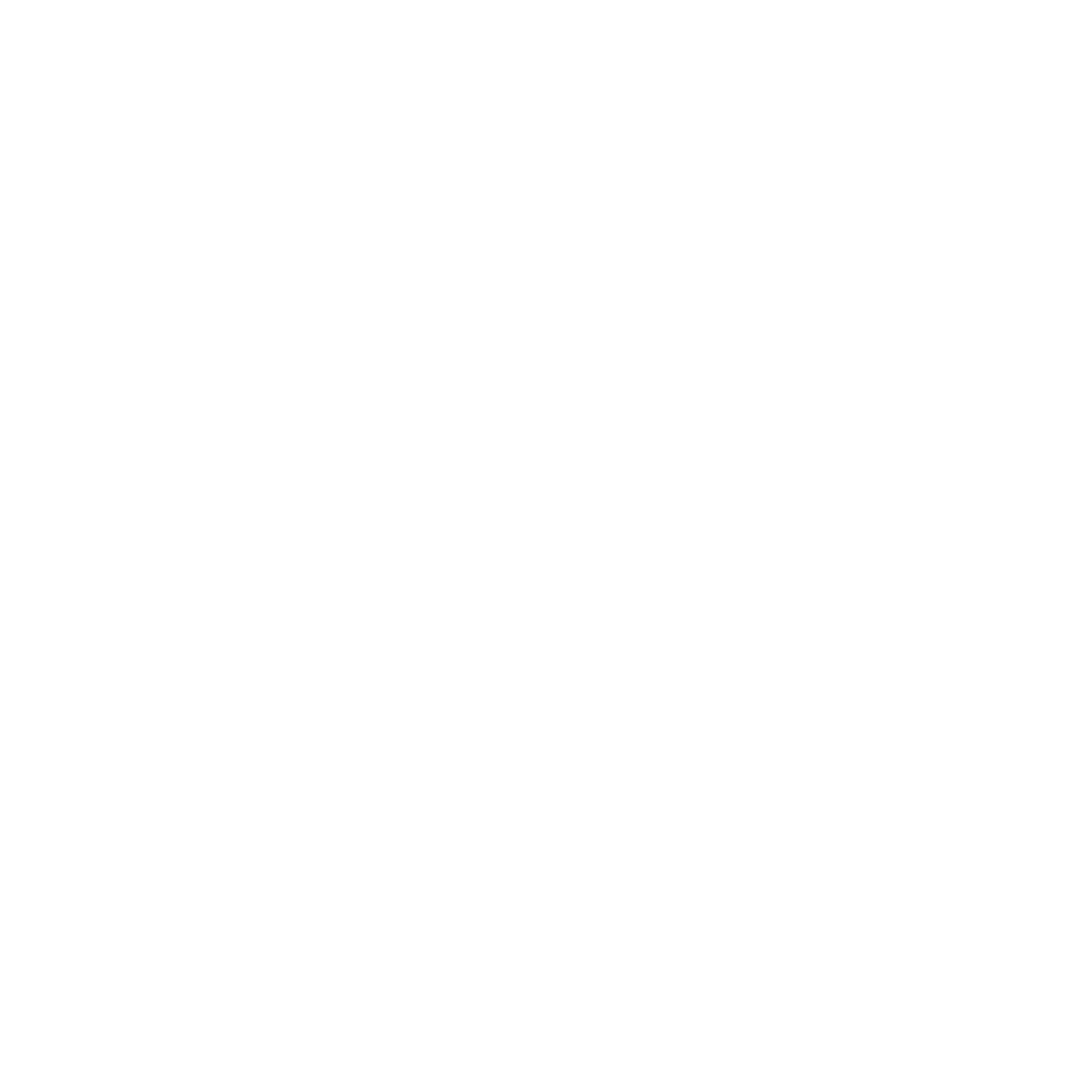 Go For No
The Five Failure Levels
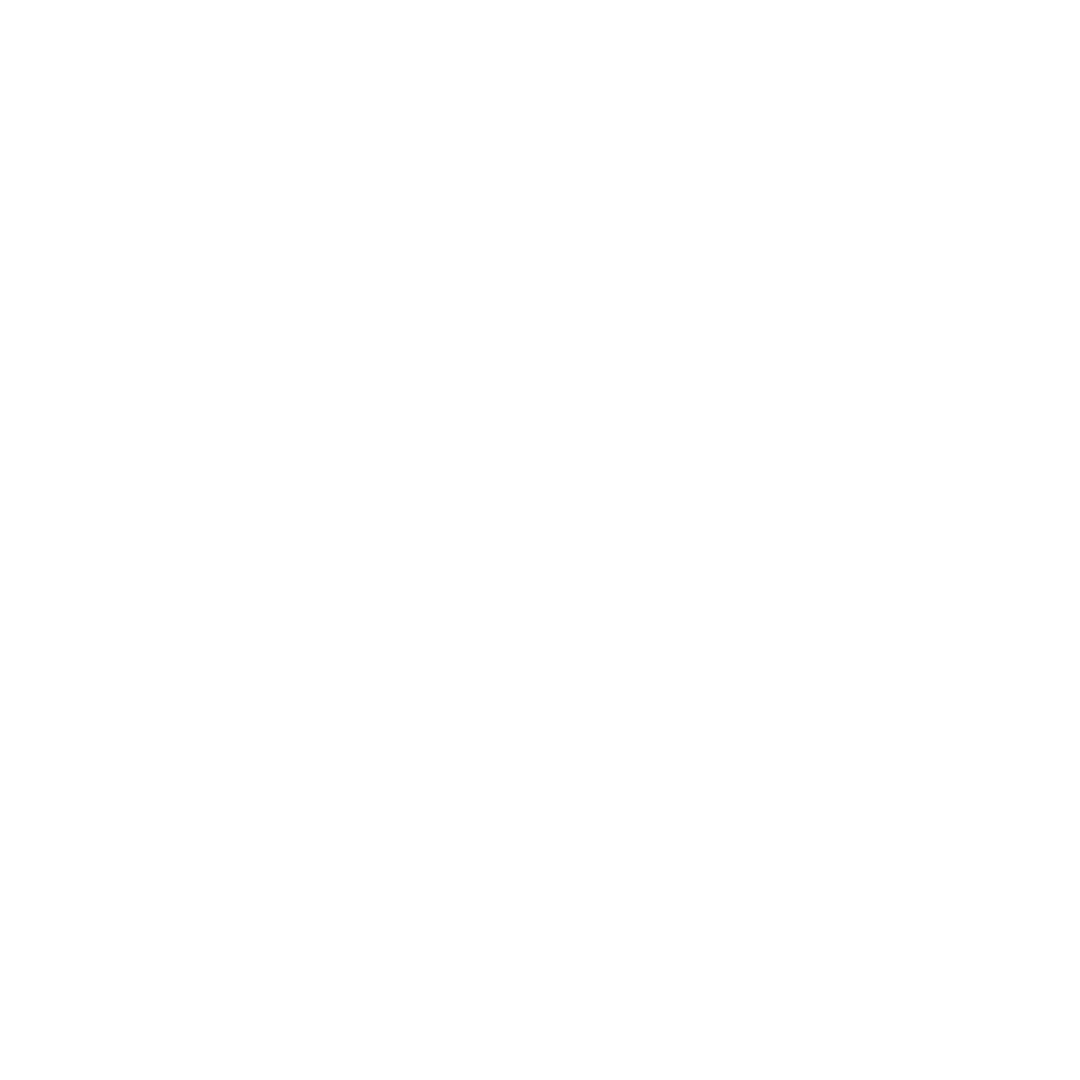 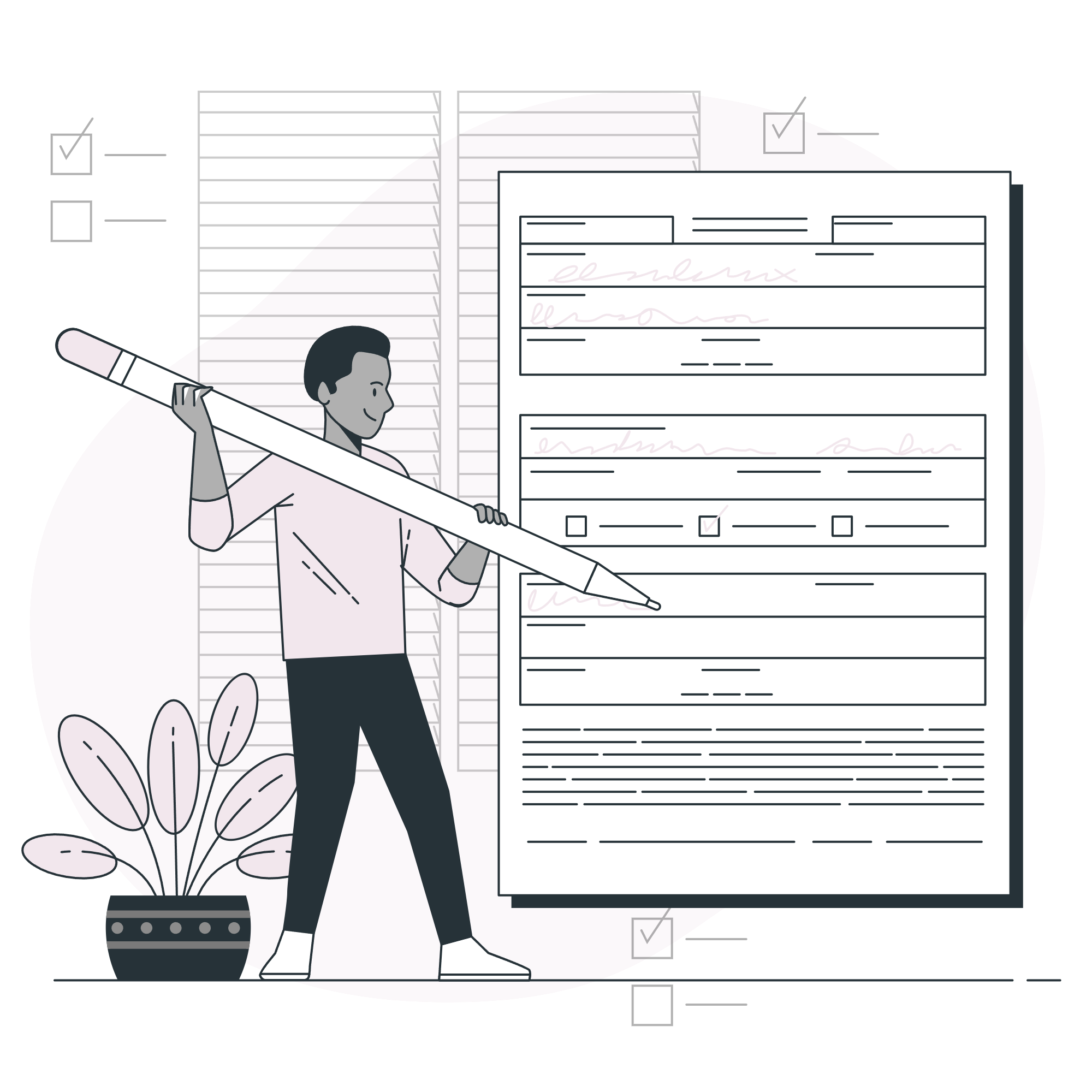 LEVEL 2
The Willingness to Fail
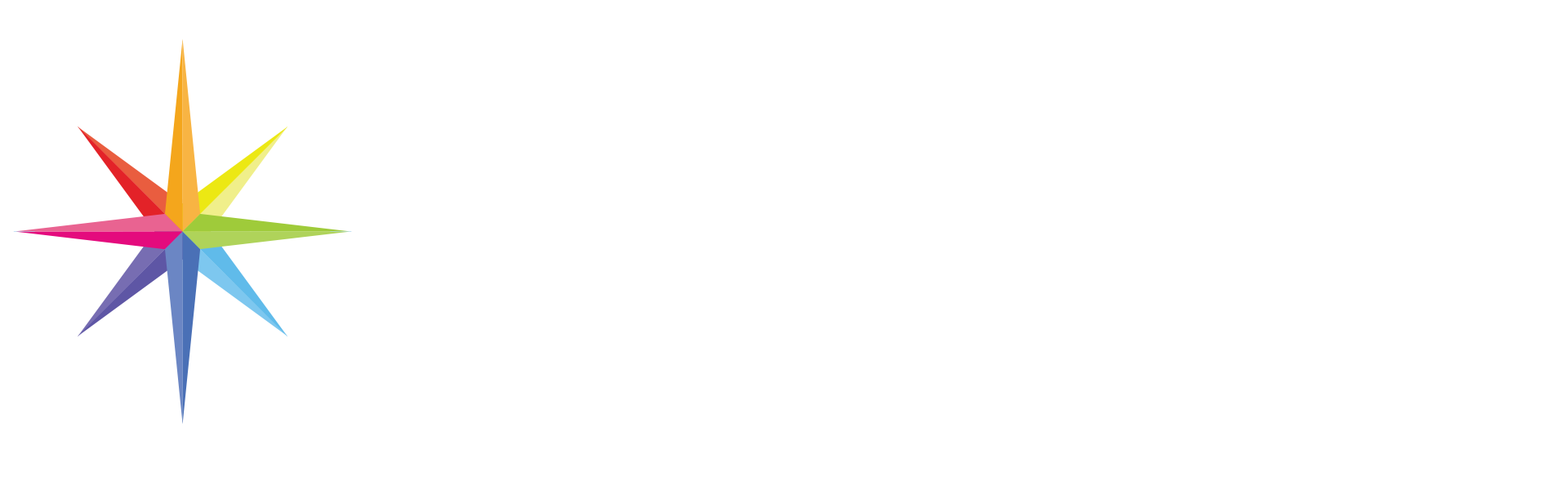 SALES SKILLS MASTERCLASS
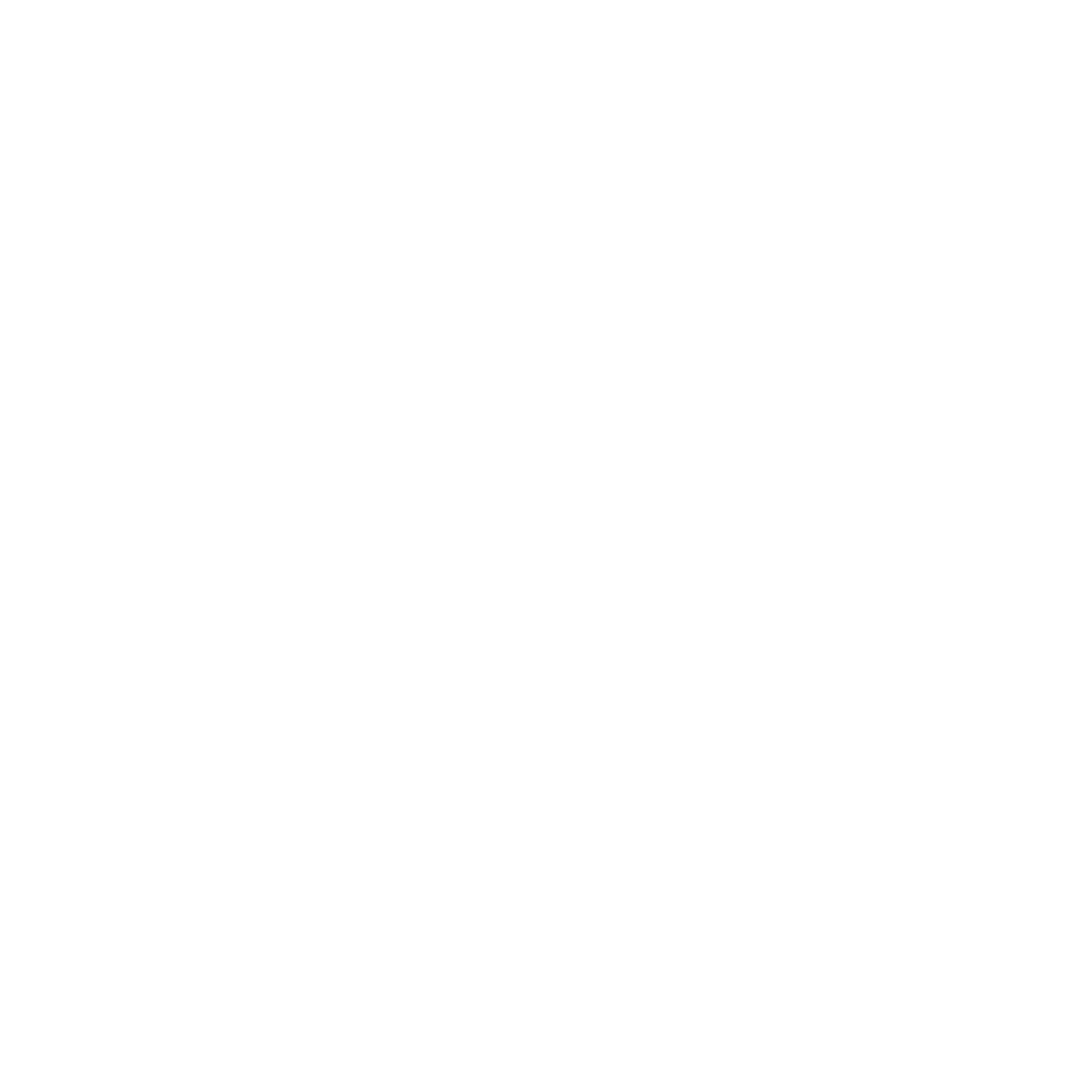 Go For No
The Five Failure Levels
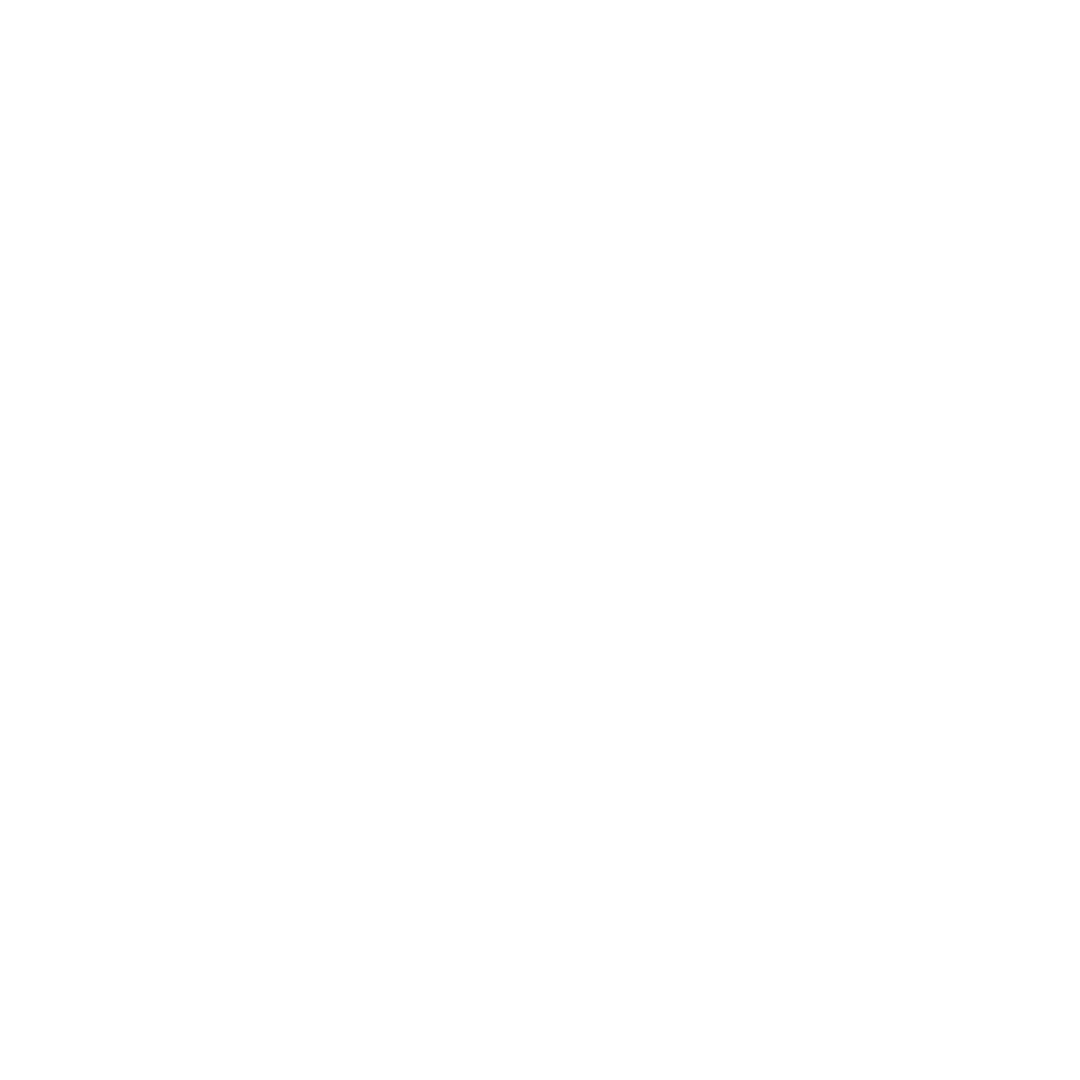 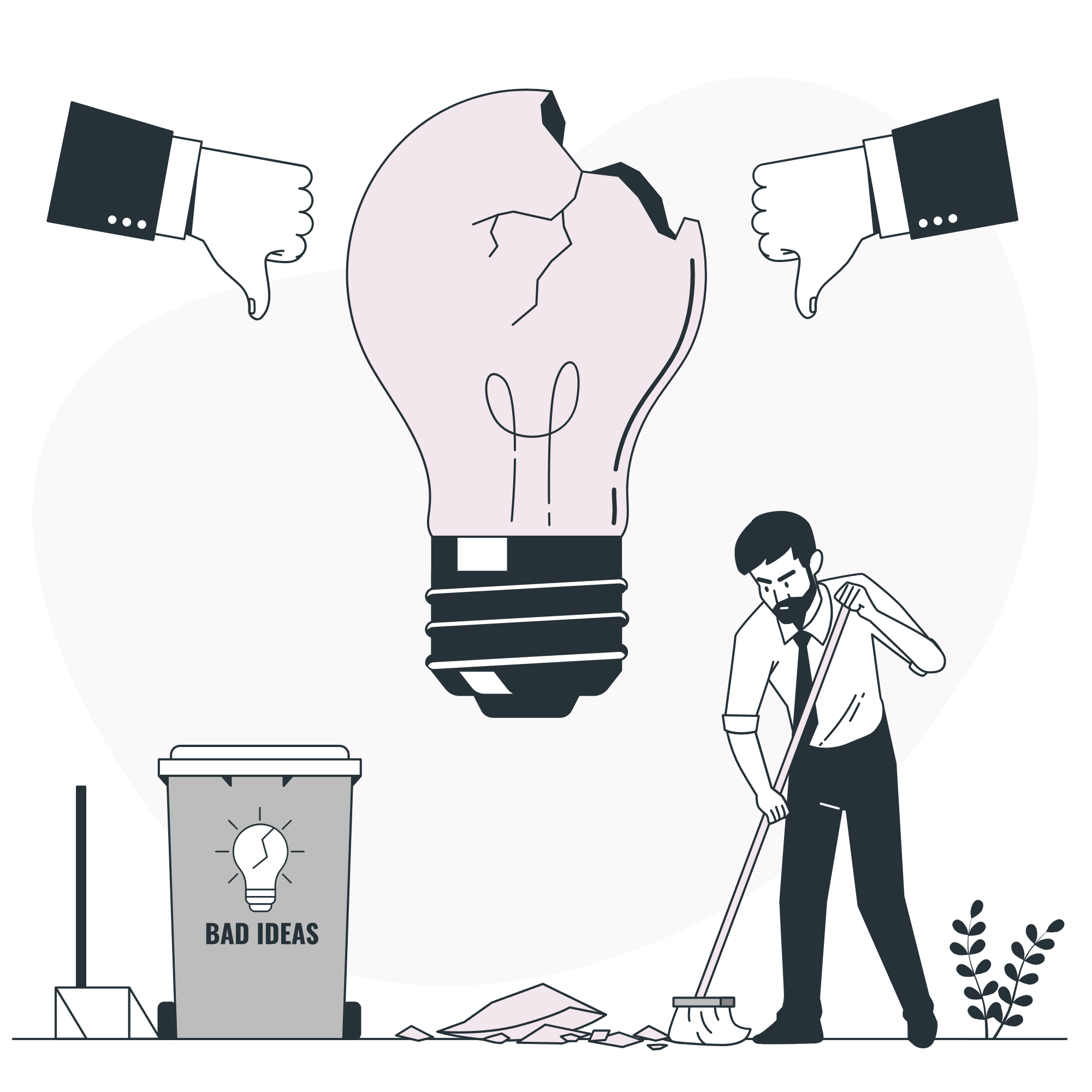 LEVEL 3
The Wantingness to Fail
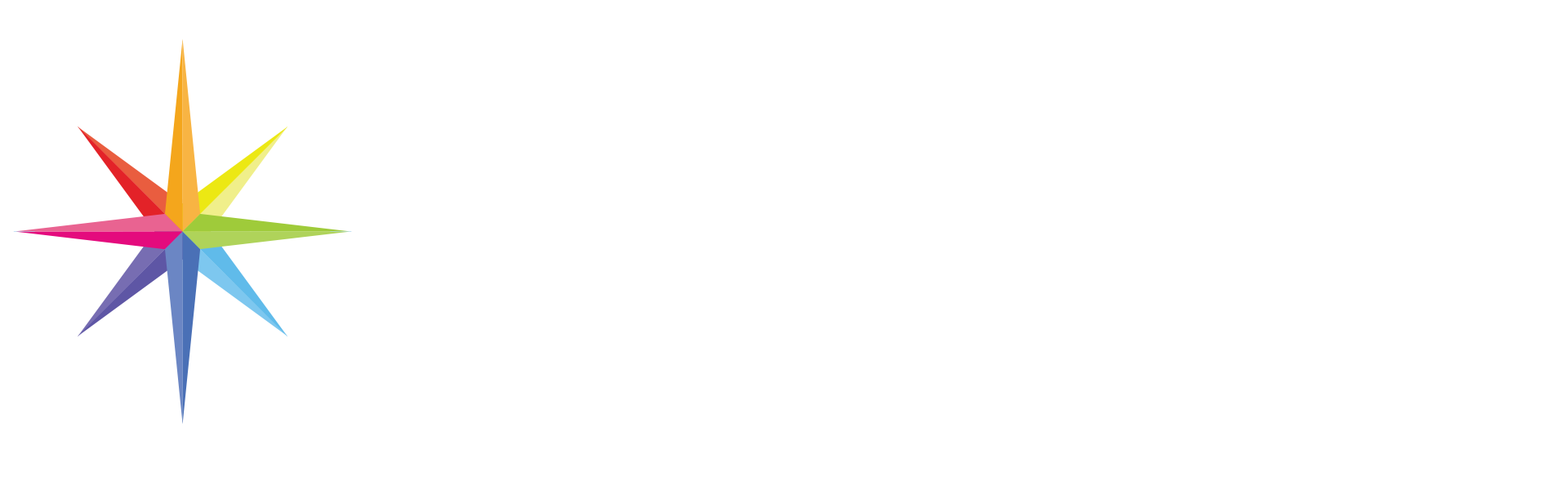 SALES SKILLS MASTERCLASS
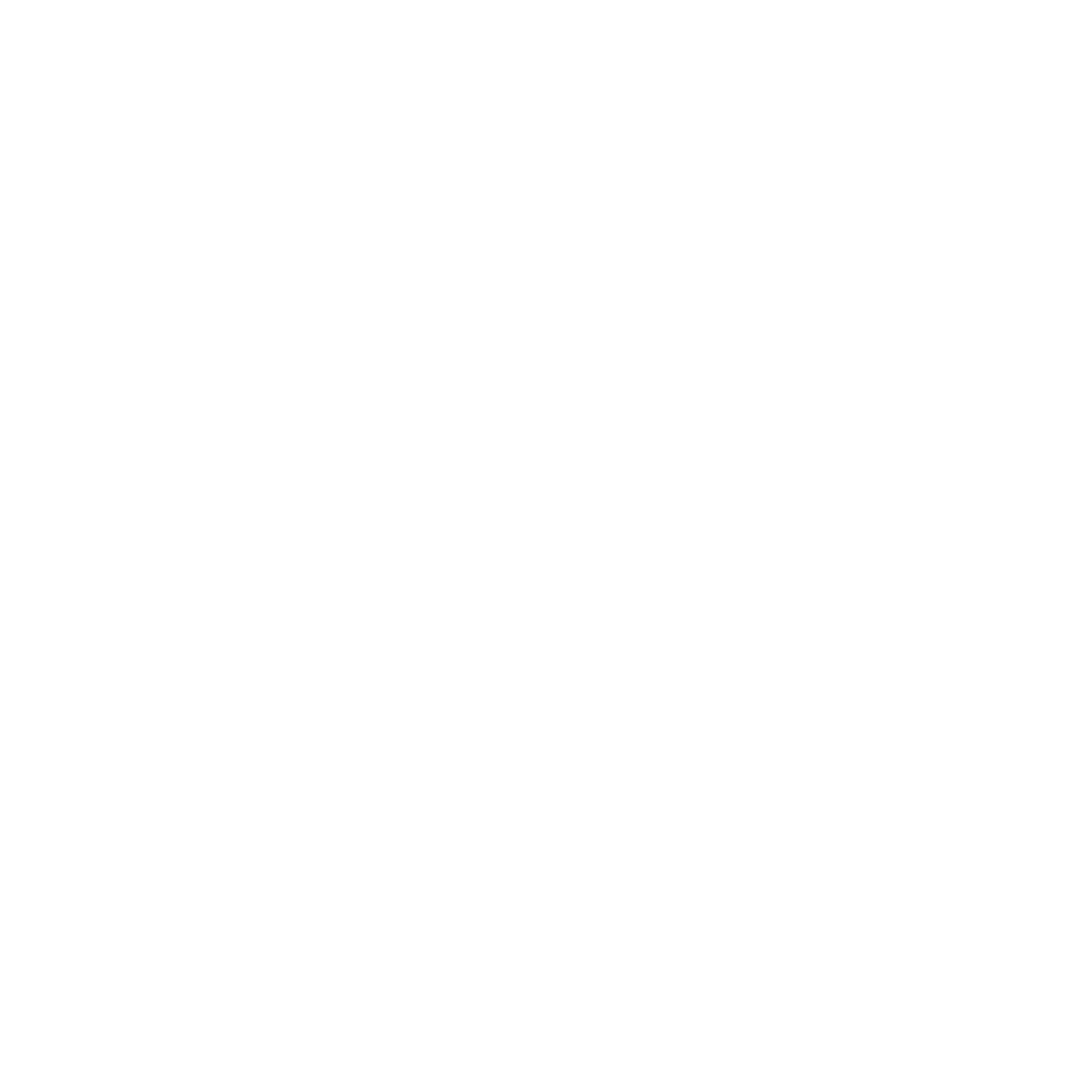 Go For No
The Five Failure Levels
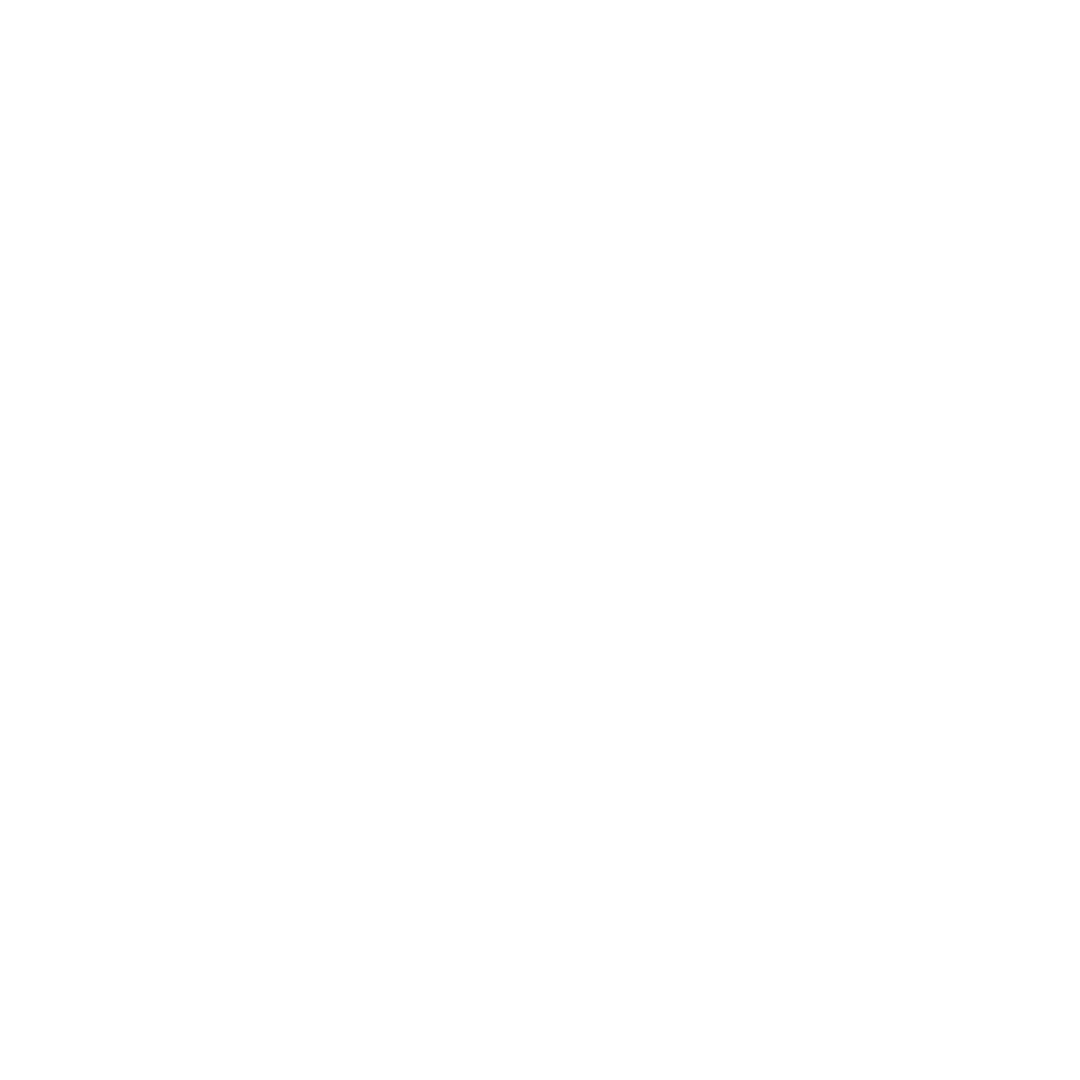 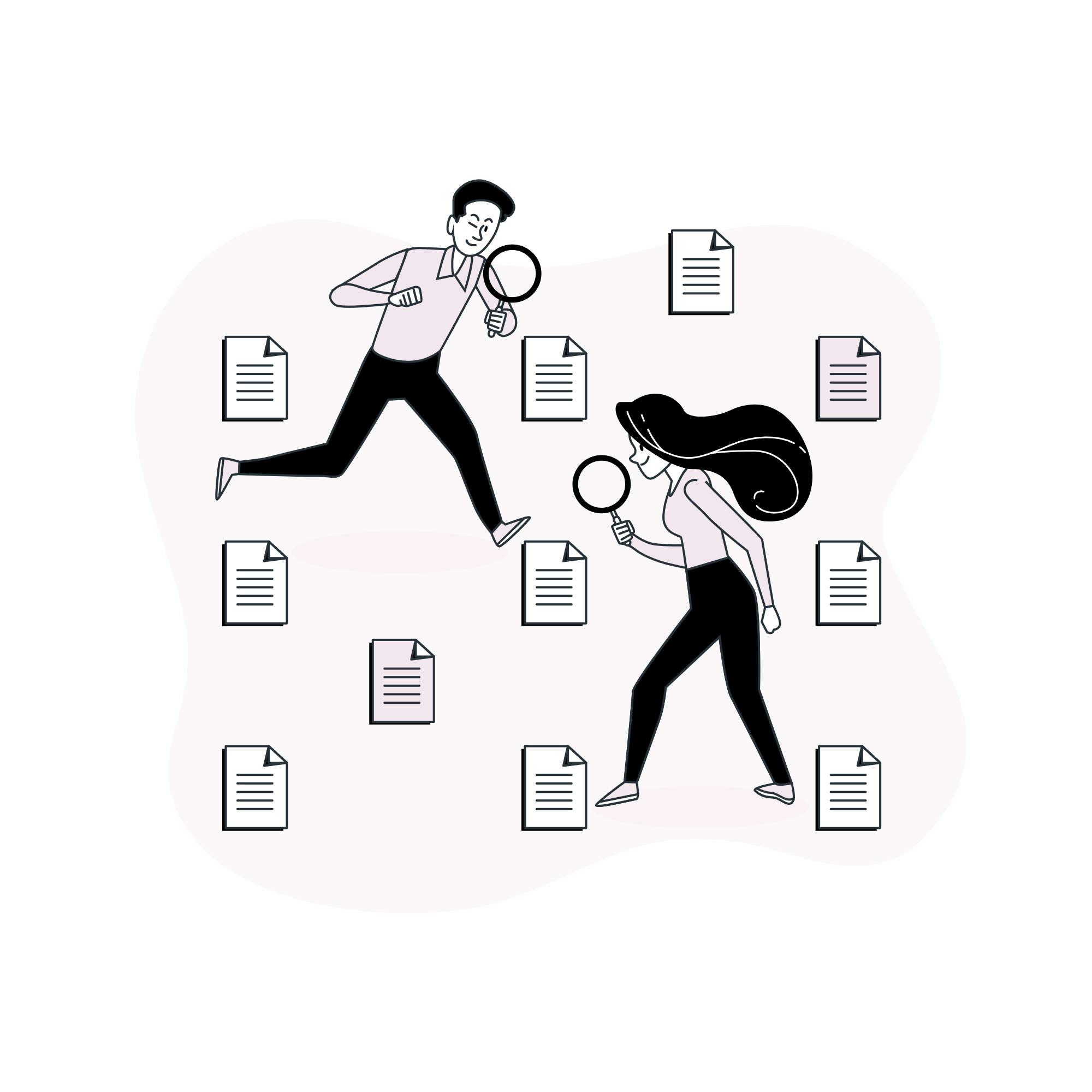 LEVEL 4
Failing BIGGER & Faster
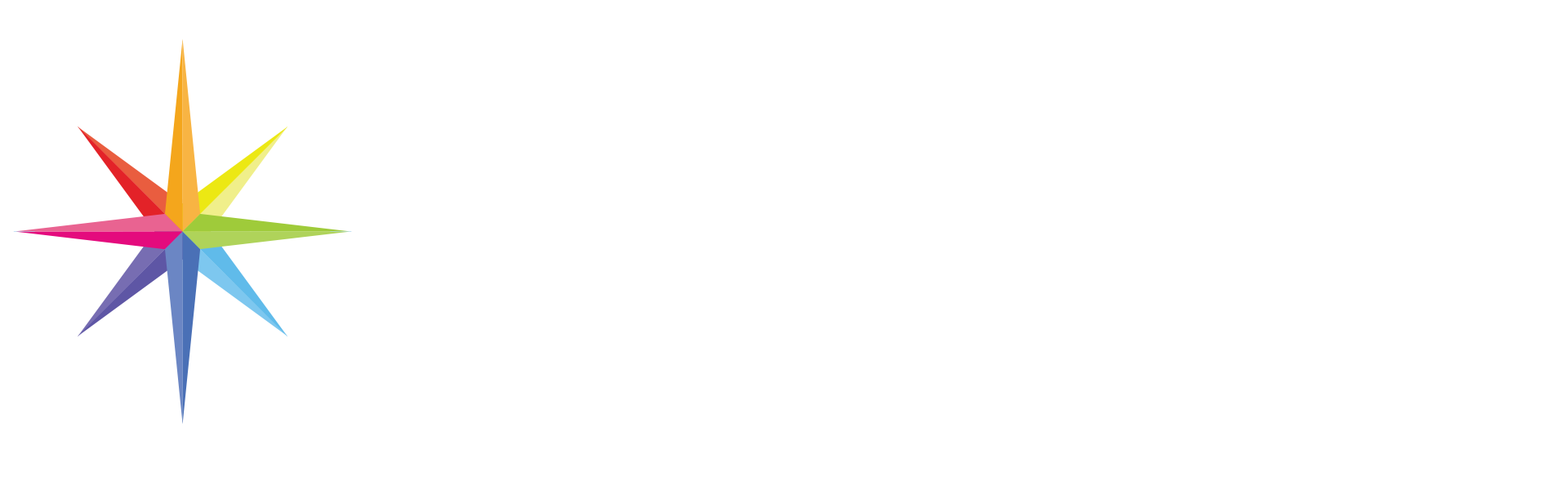 SALES SKILLS MASTERCLASS
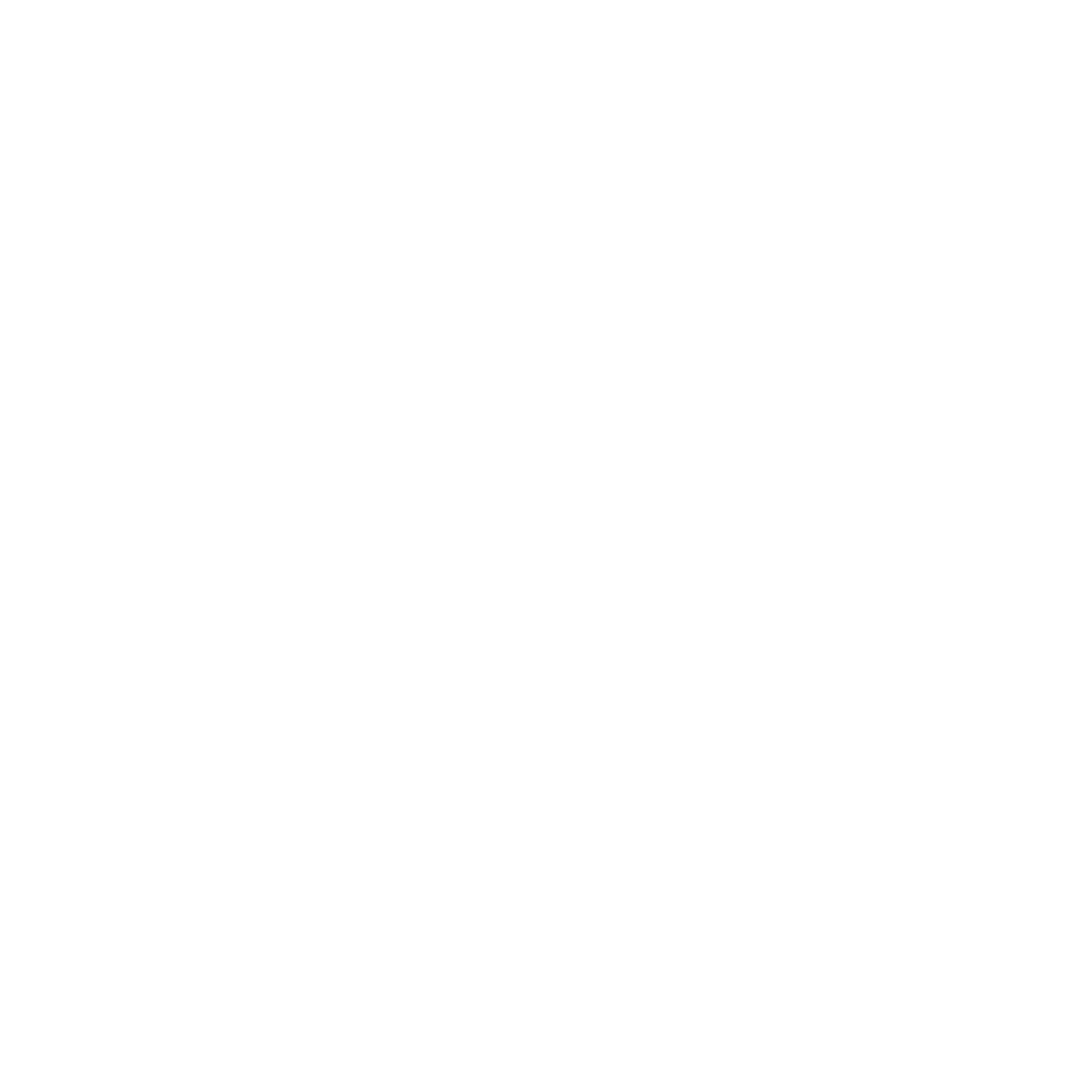 Go For No
The Five Failure Levels
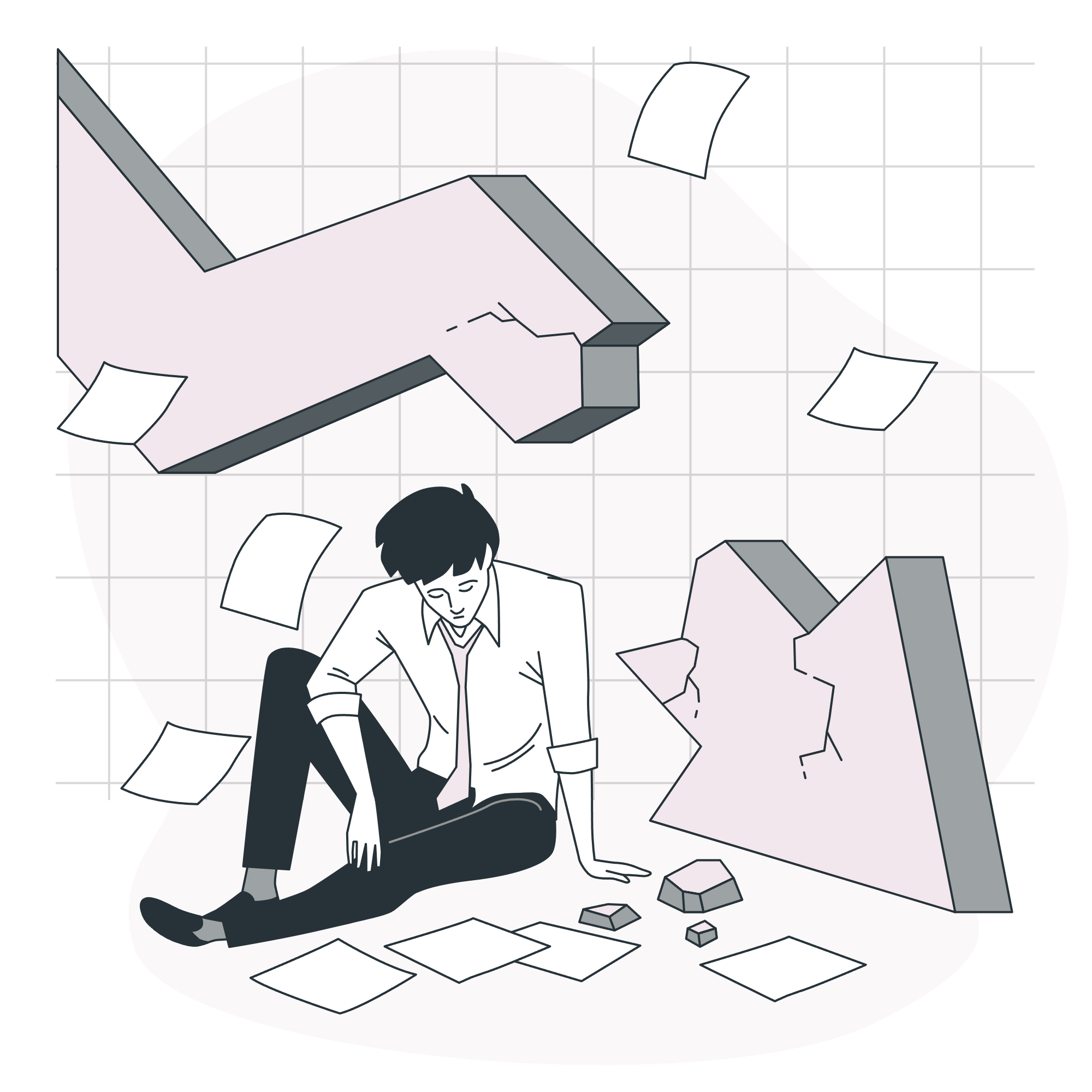 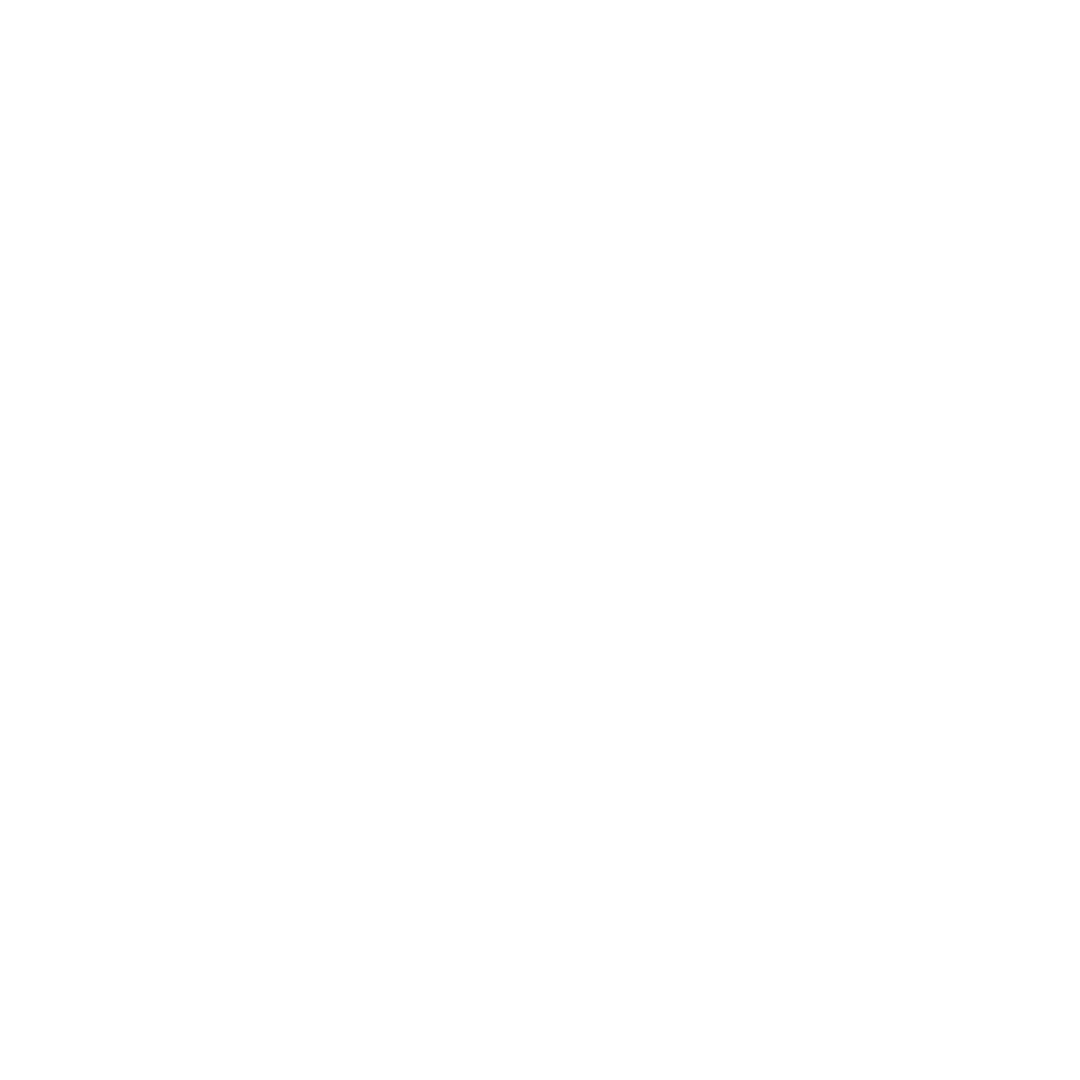 LEVEL 5
Failing EXPONENTIALLY
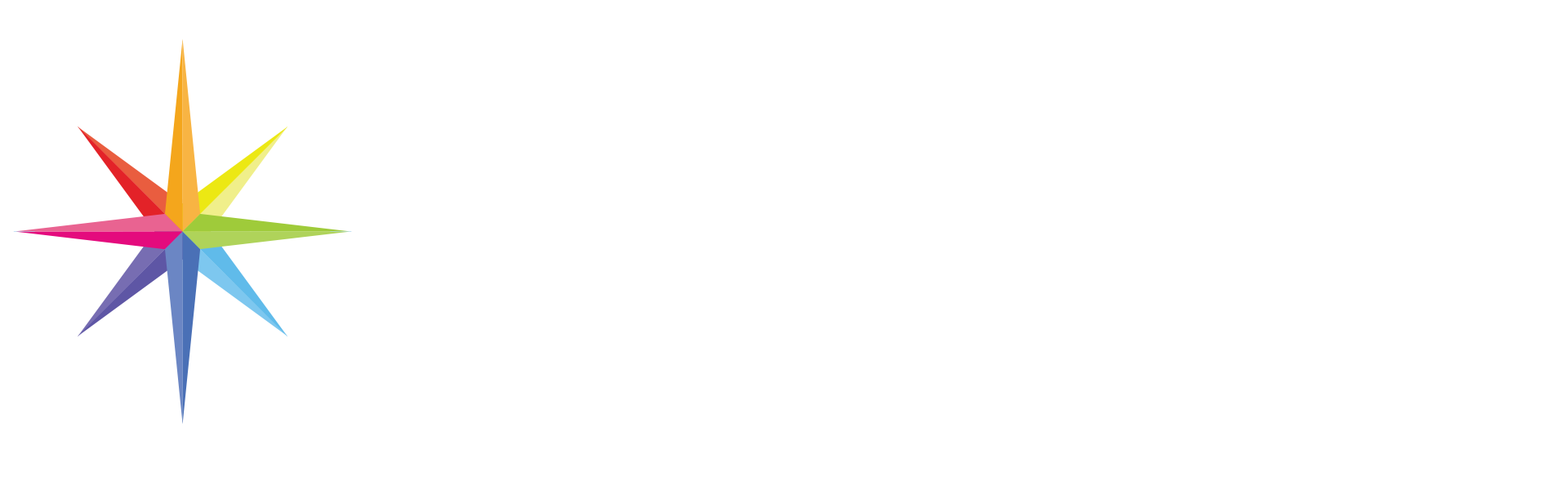 SALES SKILLS MASTERCLASS
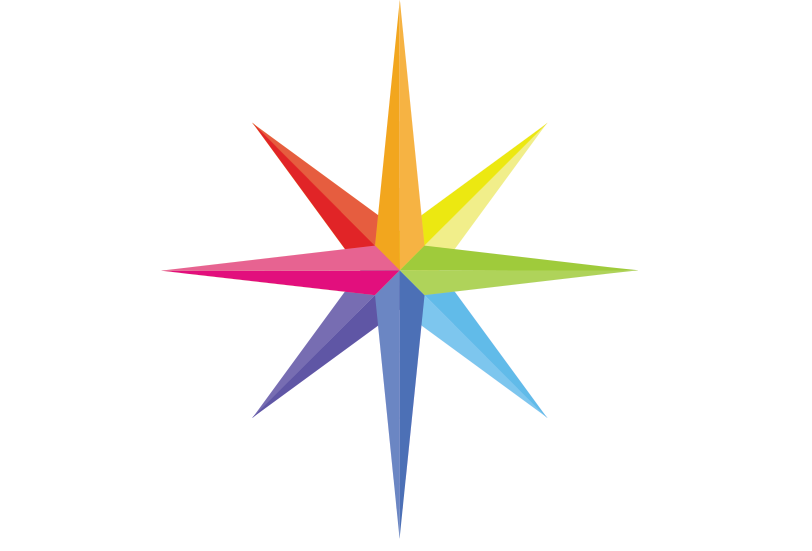 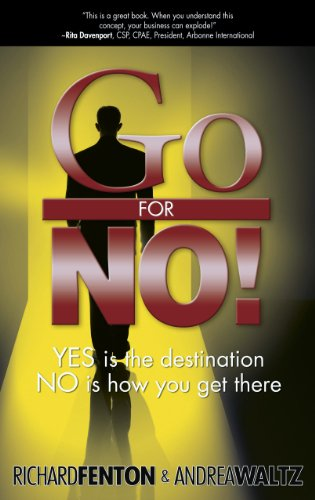 Scan this QR code to get your own copy of the ‘Go For No’ book.
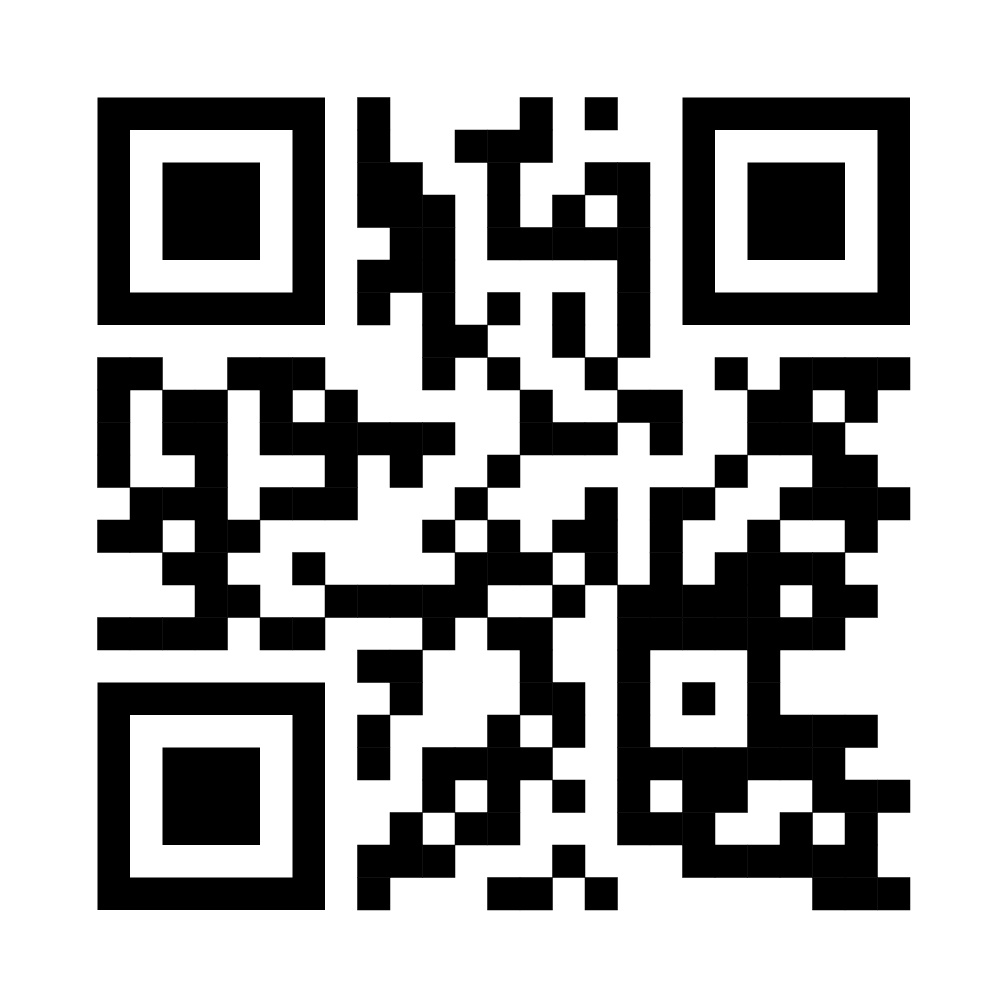 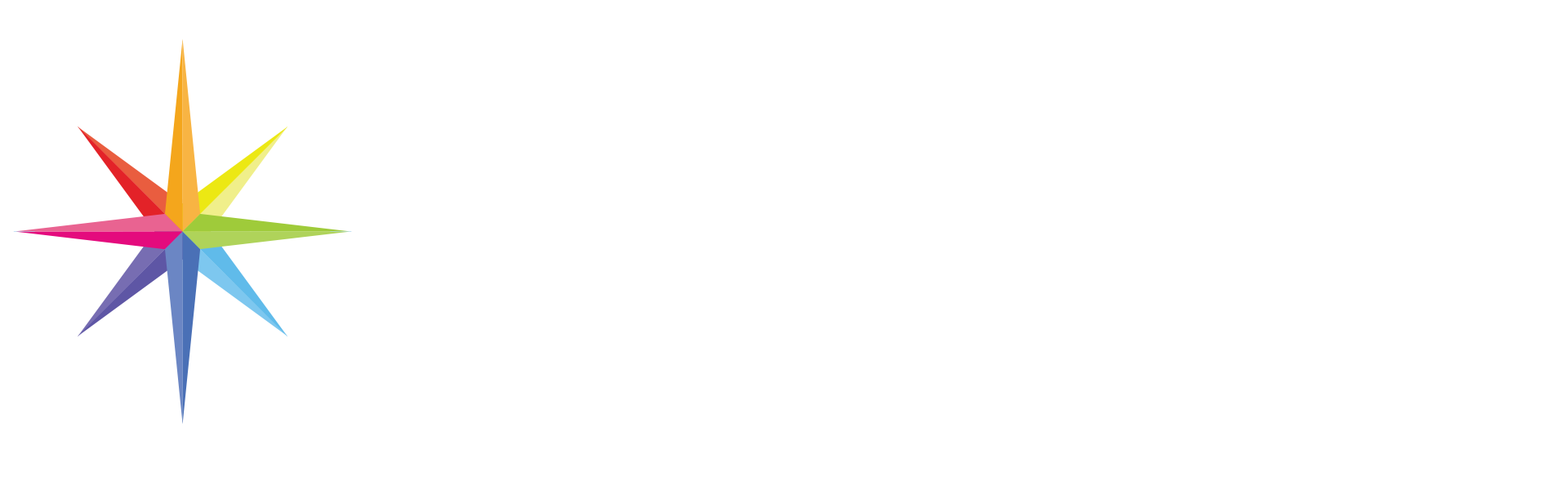 SALES SKILLS MASTERCLASS
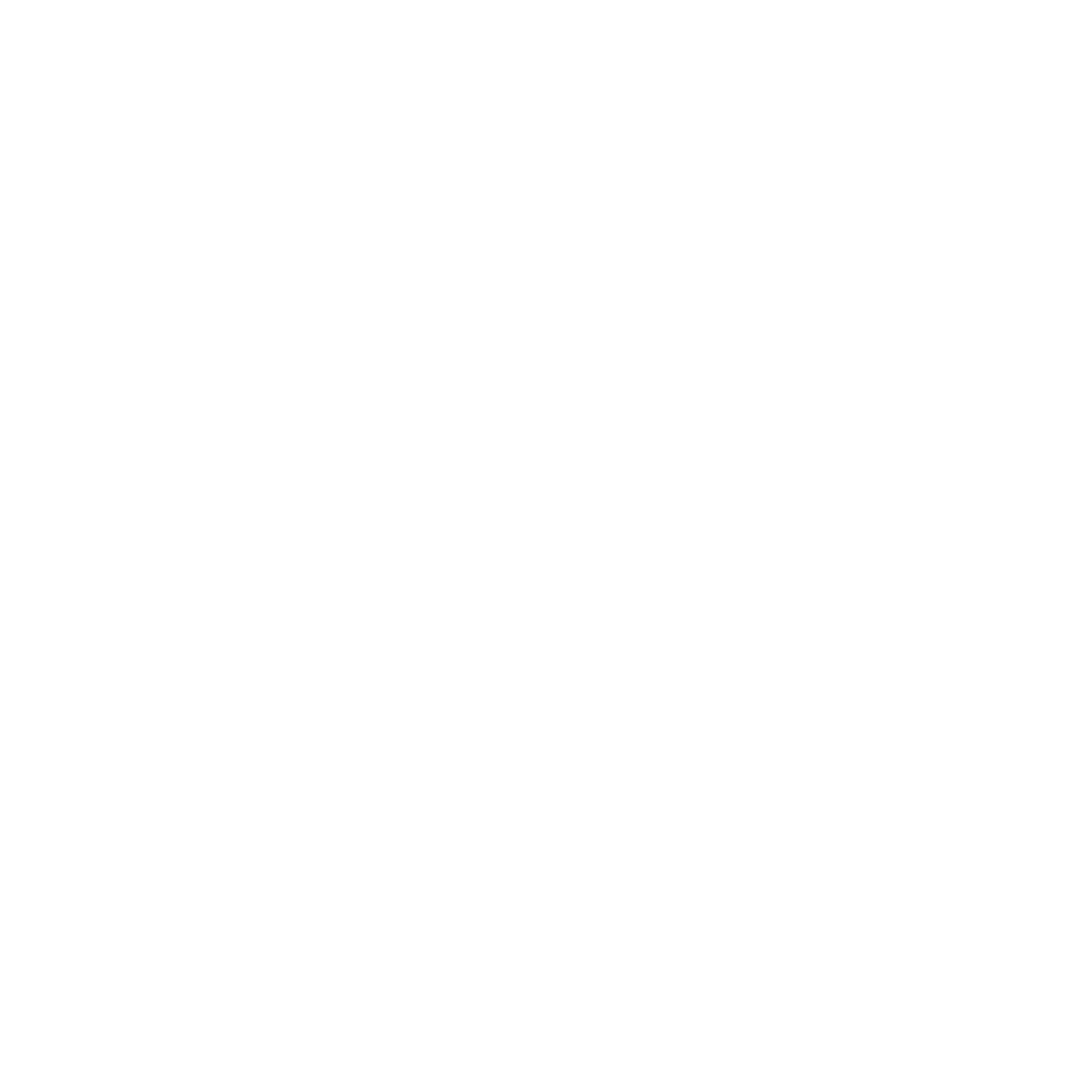 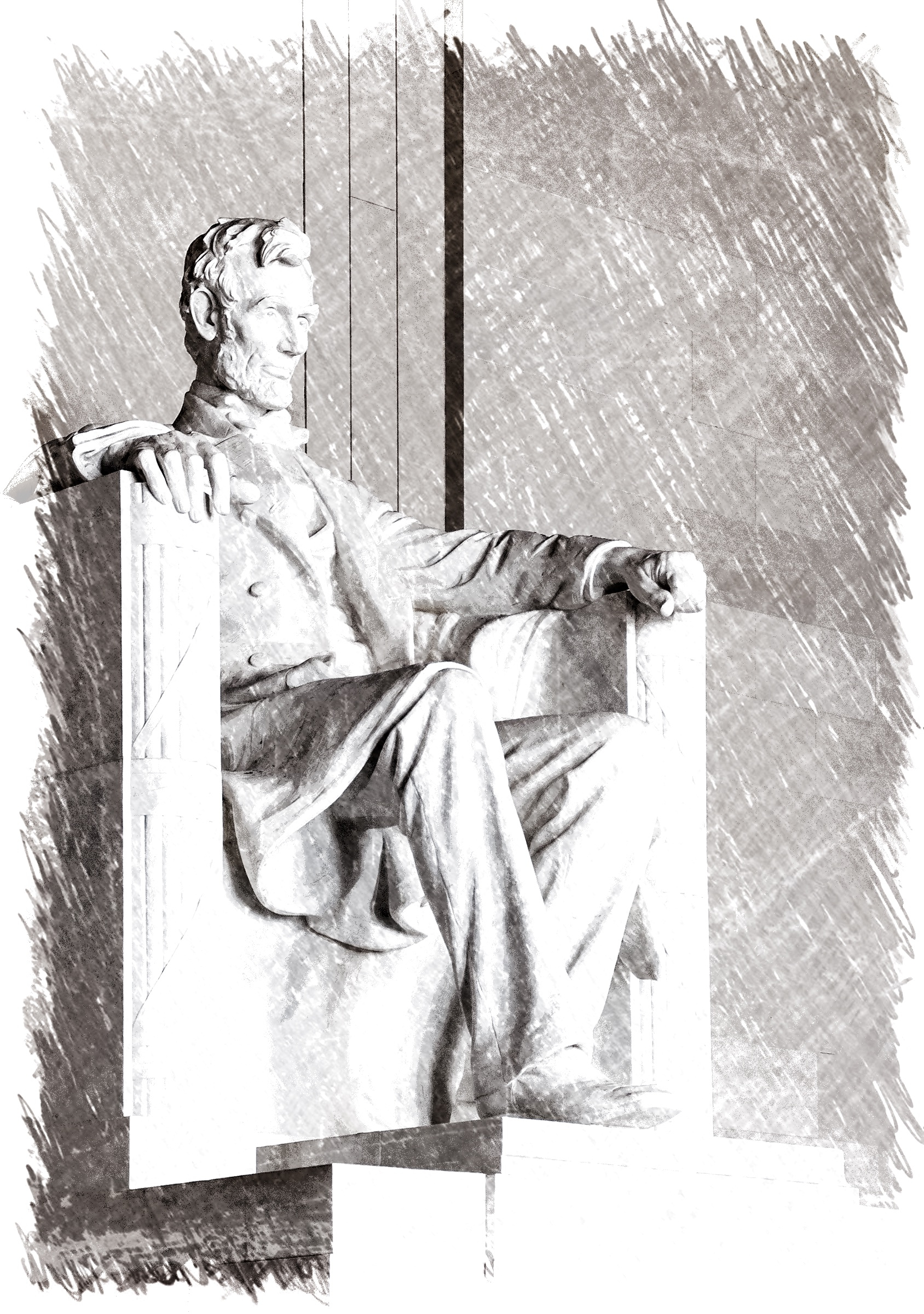 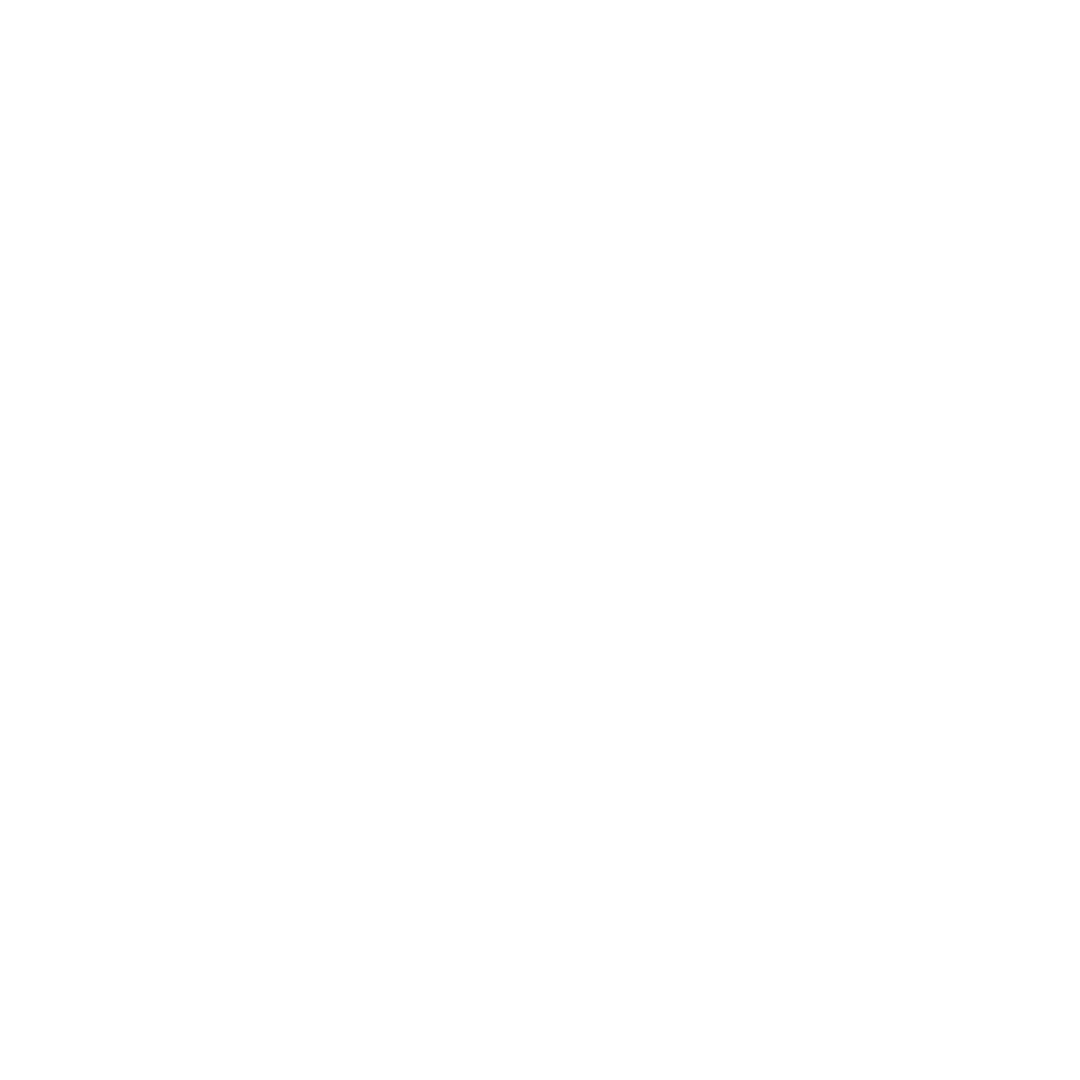 ABRAHAM LINCOLN
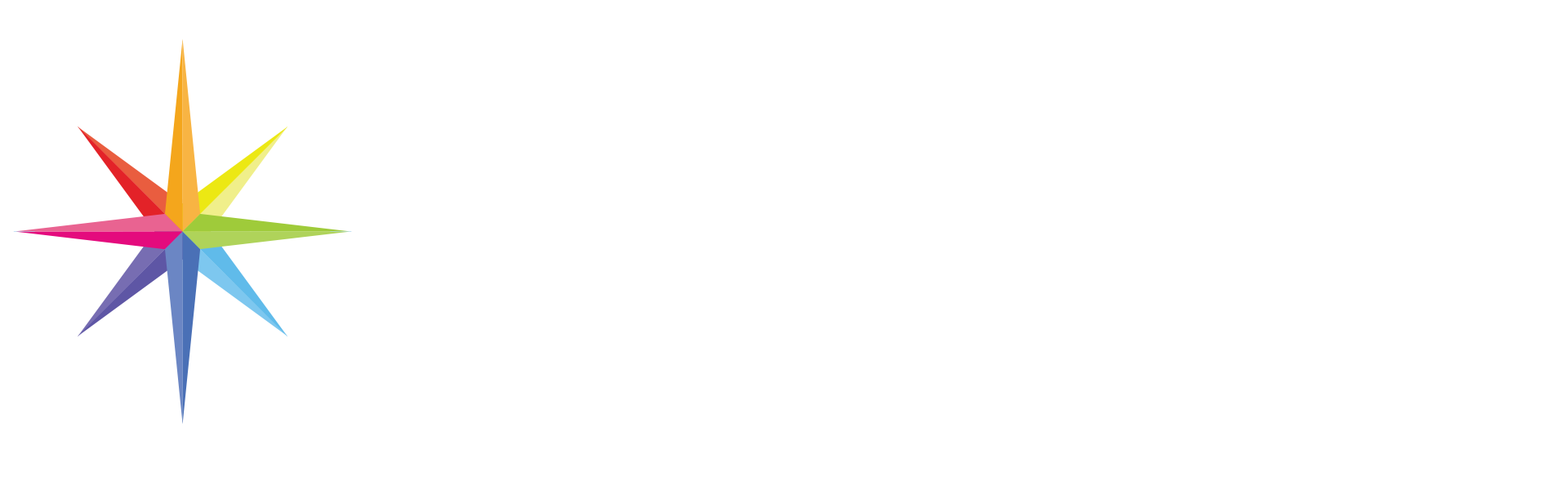 SALES SKILLS MASTERCLASS
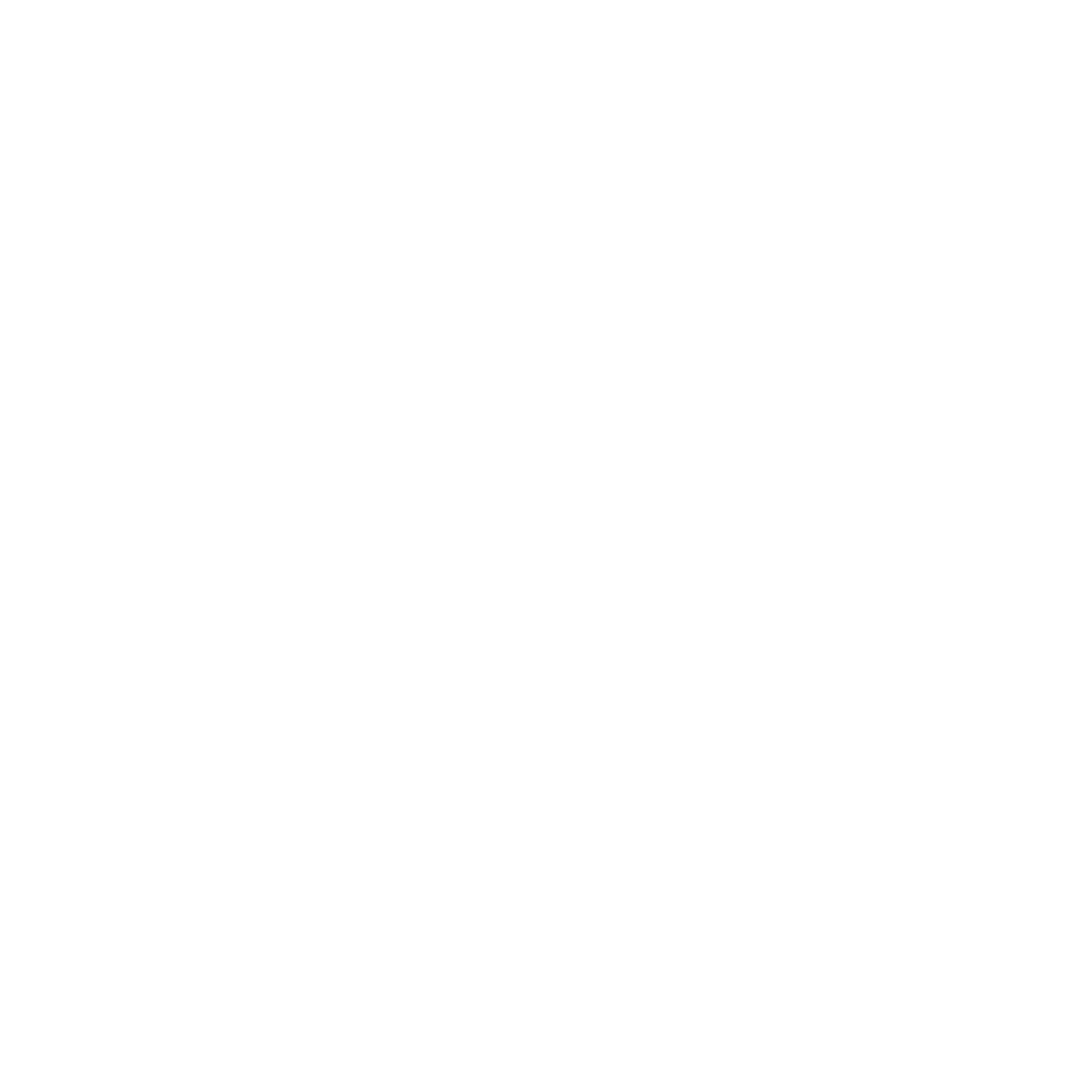 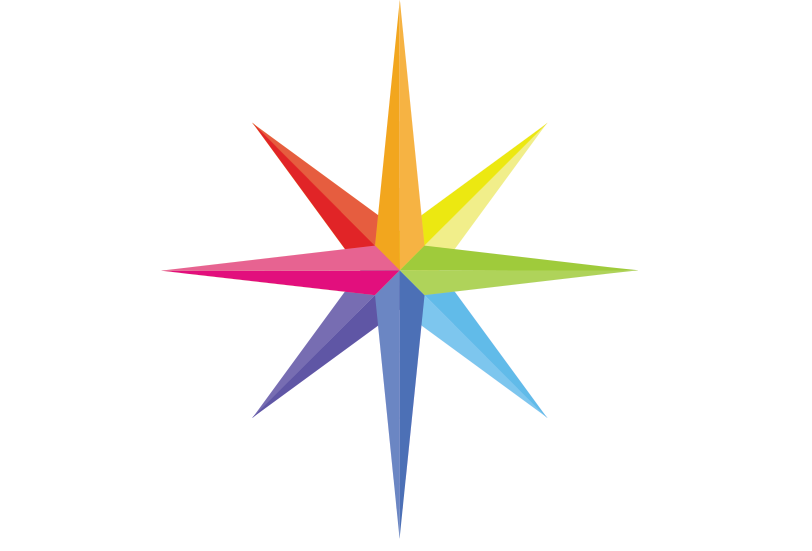 You don’t want to buy 
life insurance, do you?
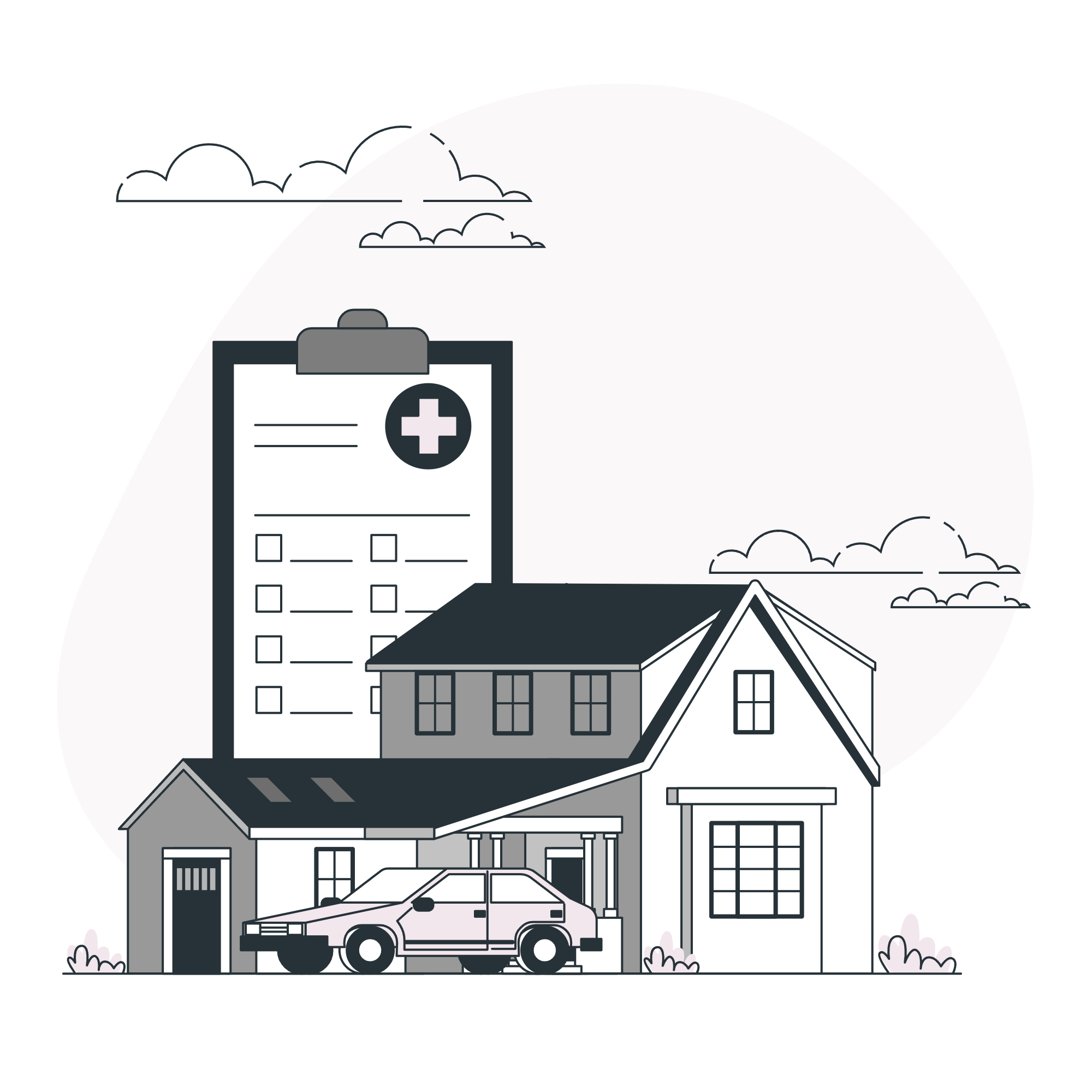 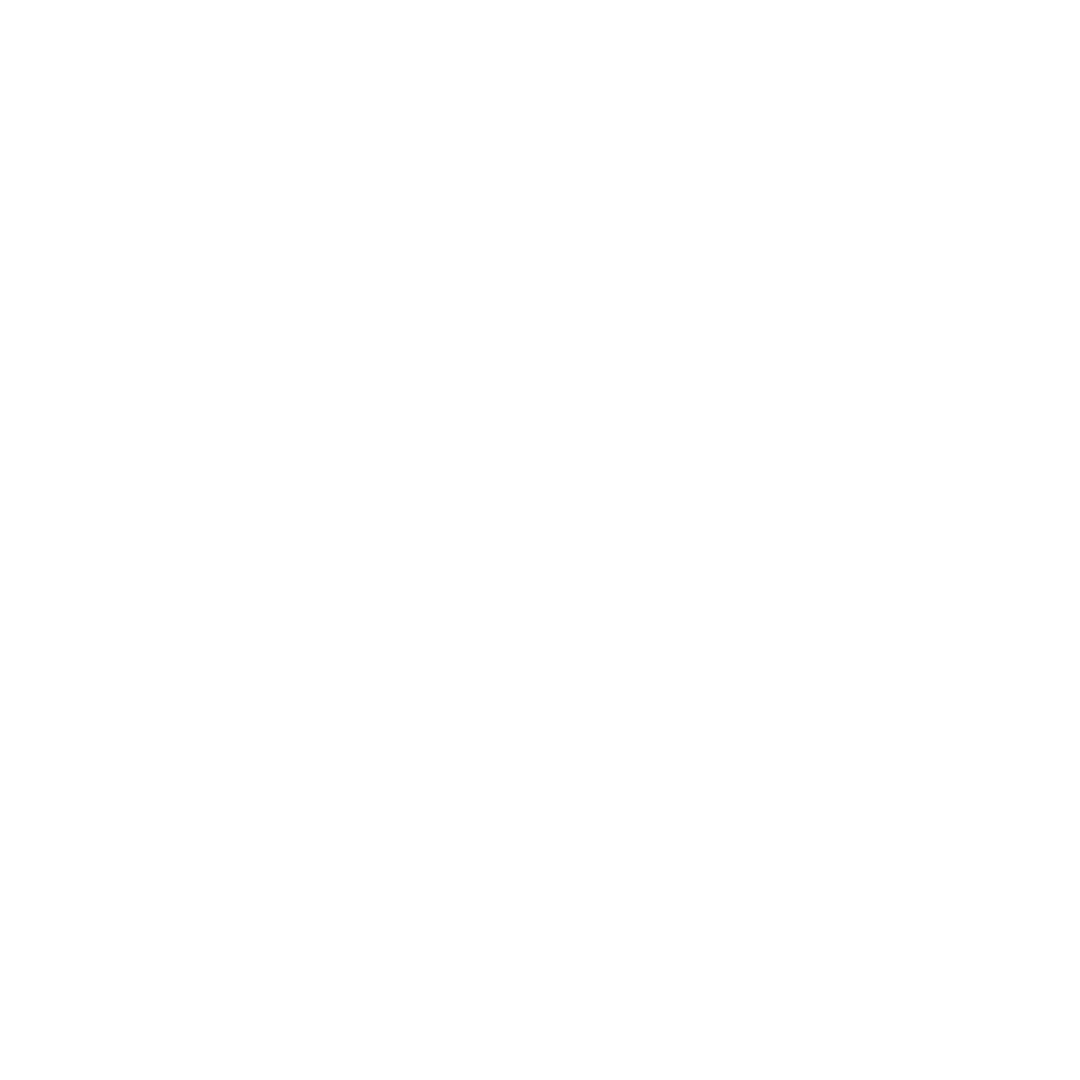 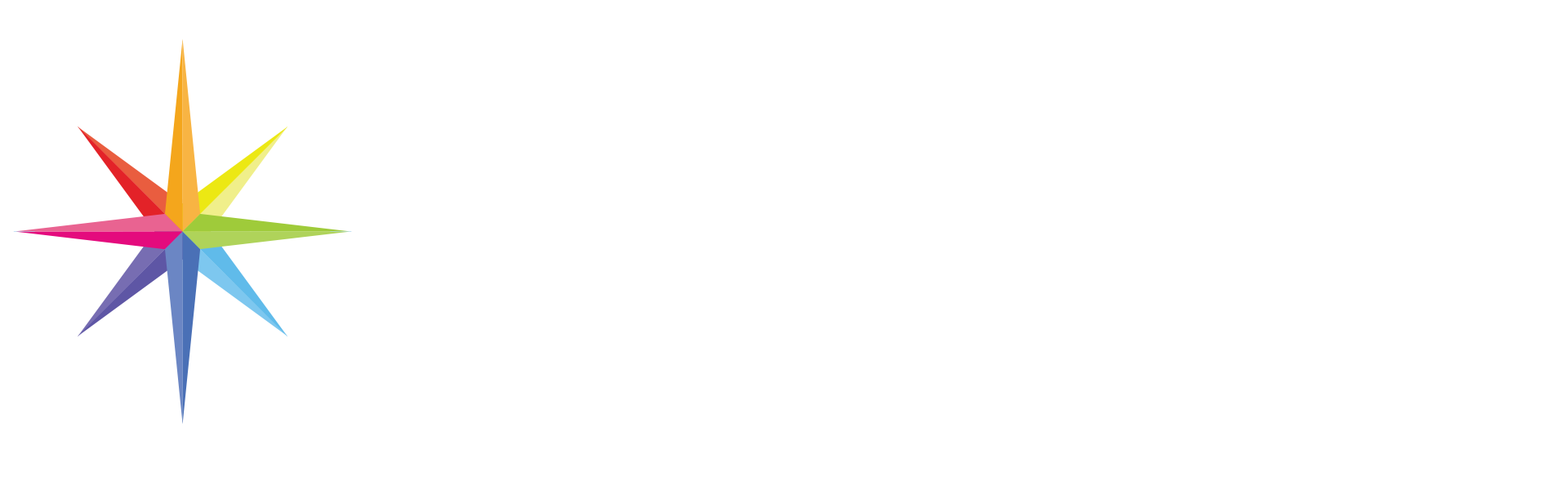 SALES SKILLS MASTERCLASS
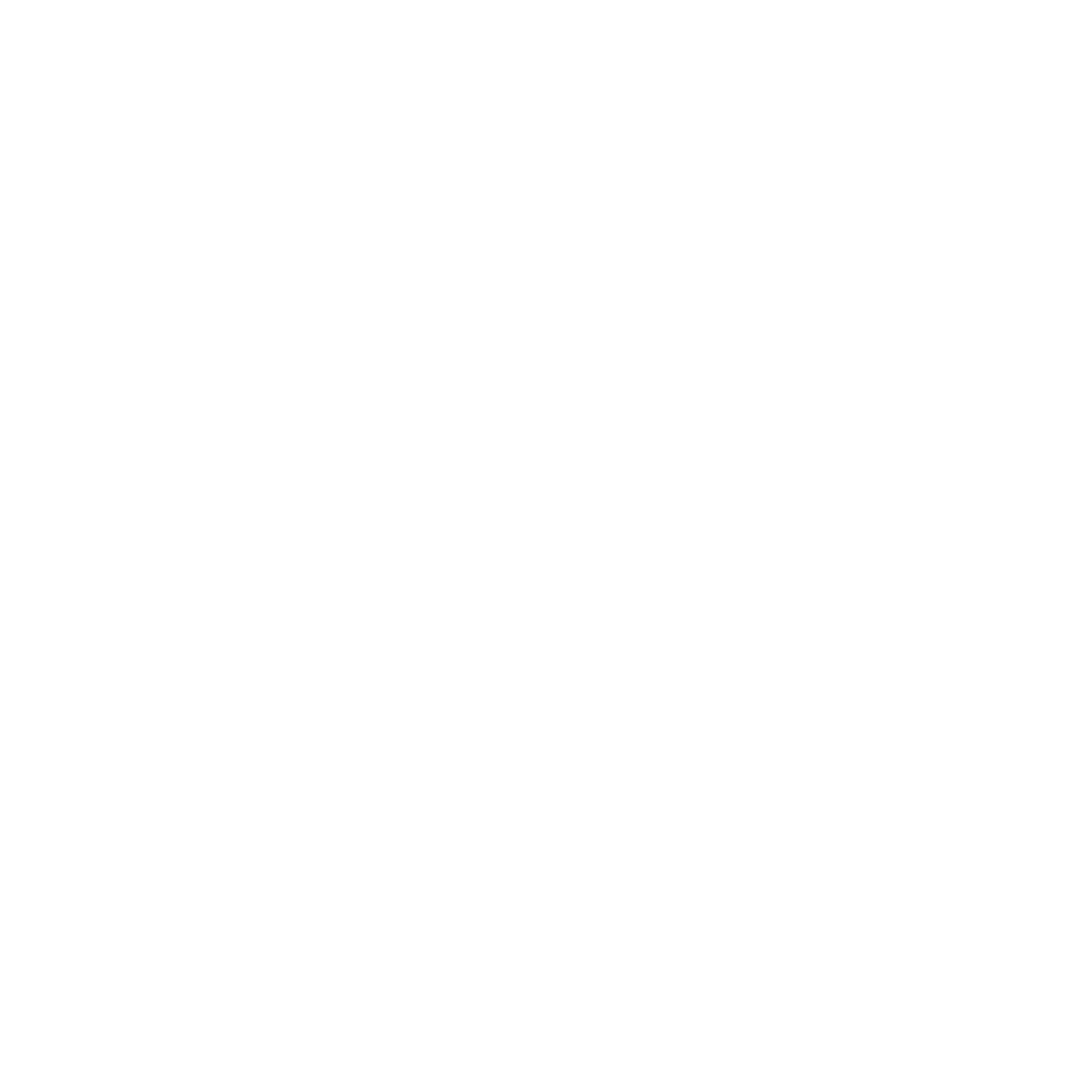 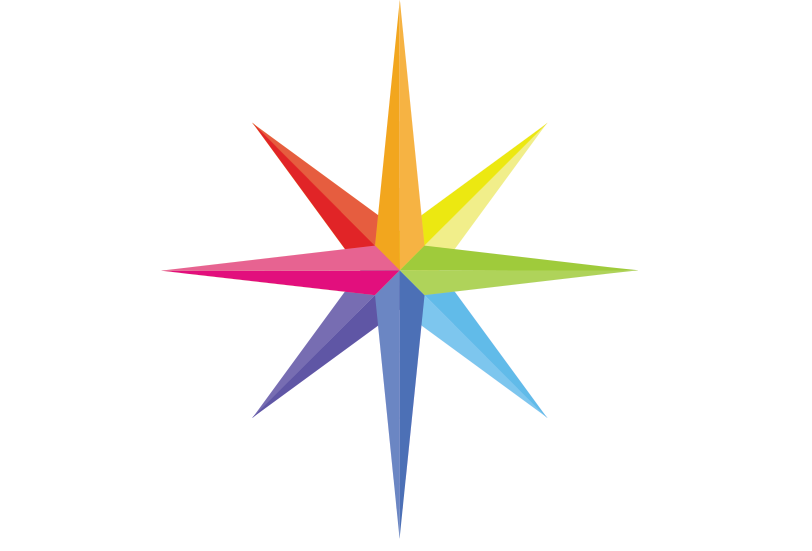 No Doesn’t Mean NEVER
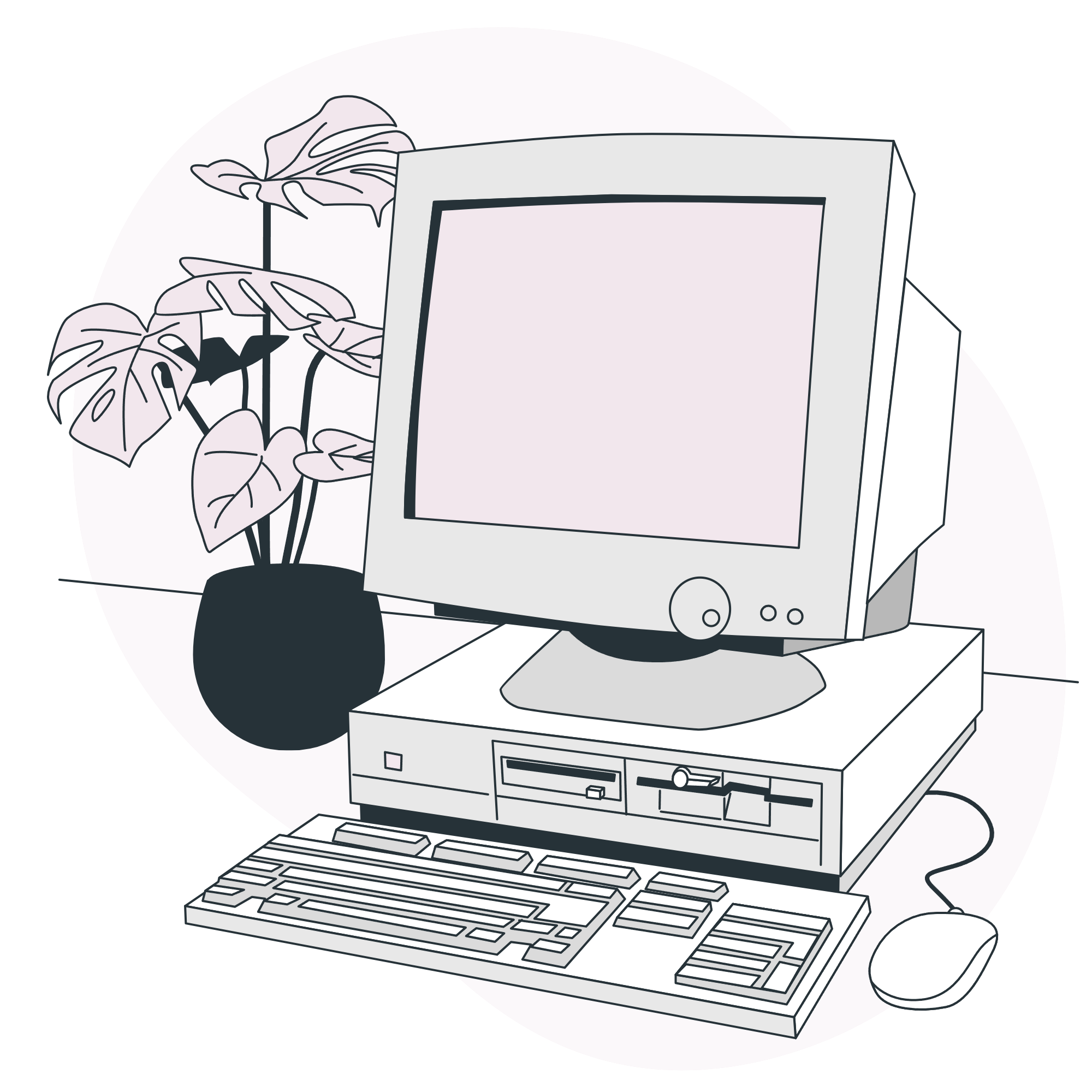 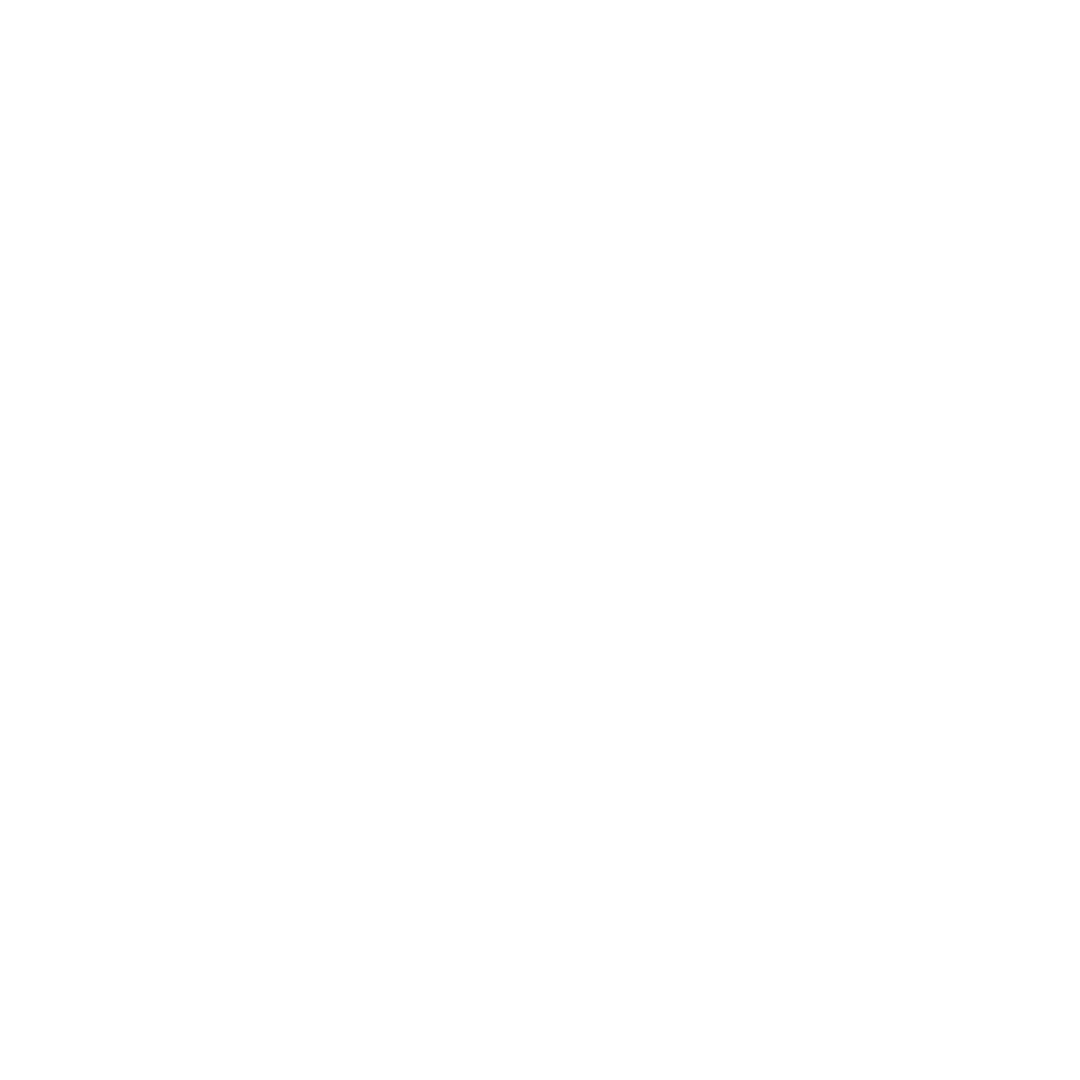 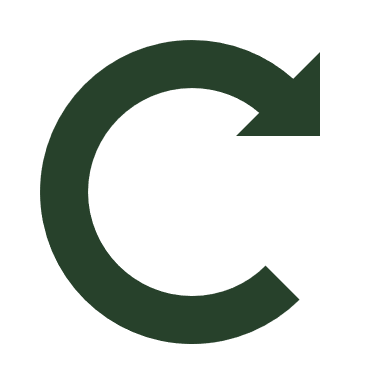 RETRY
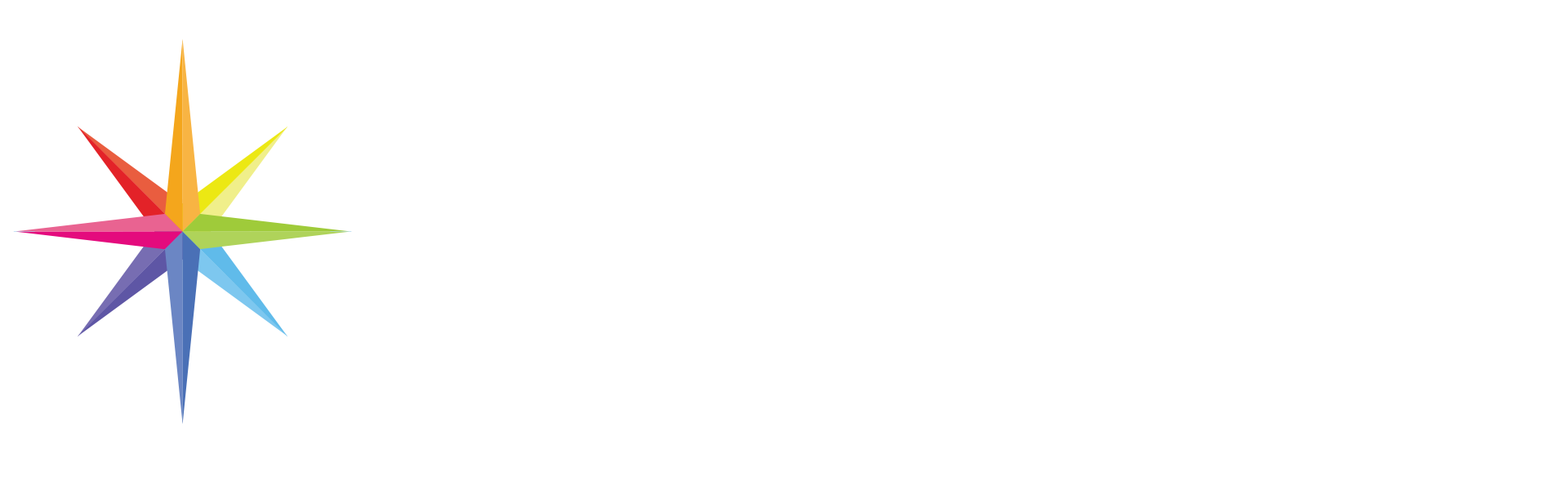 SALES SKILLS MASTERCLASS
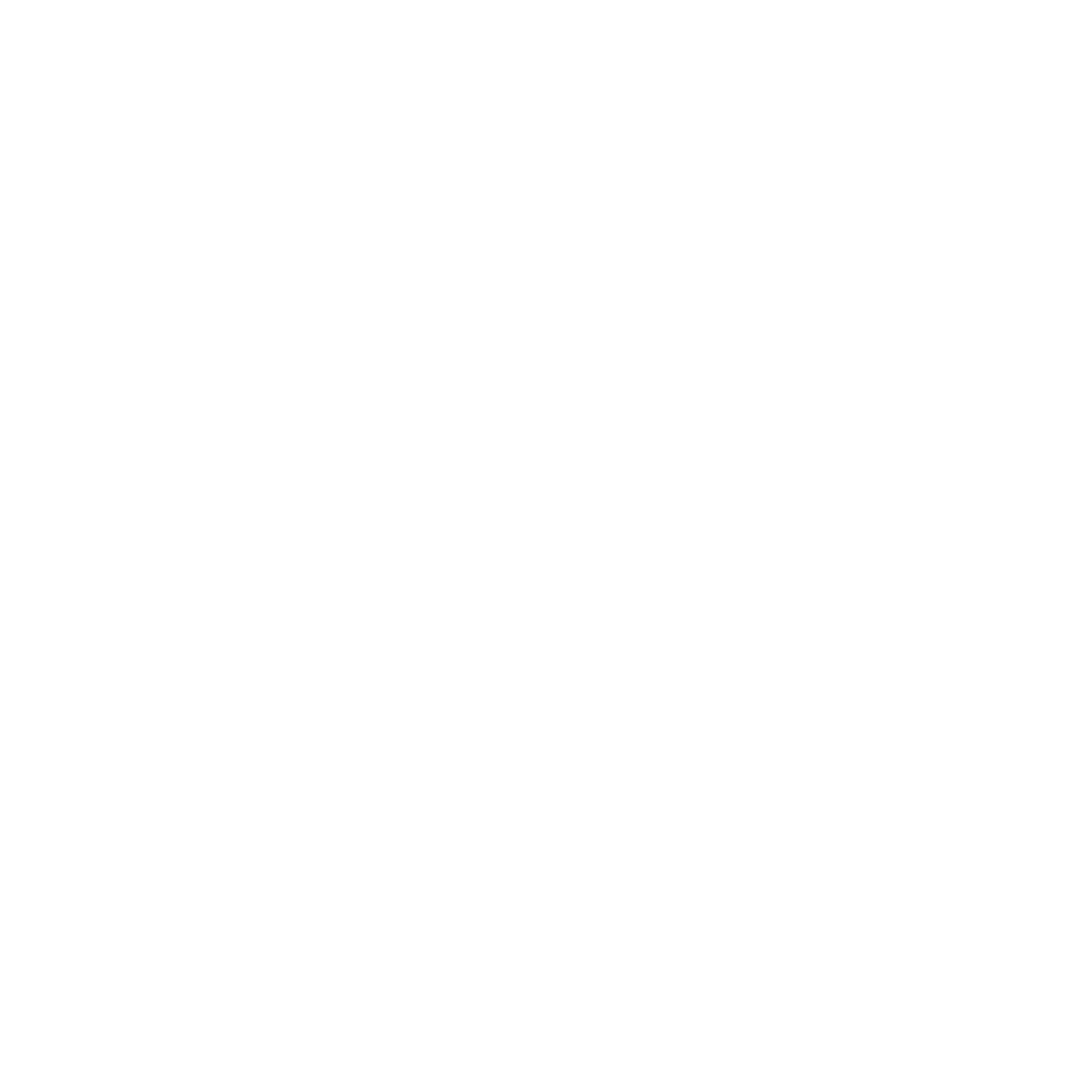 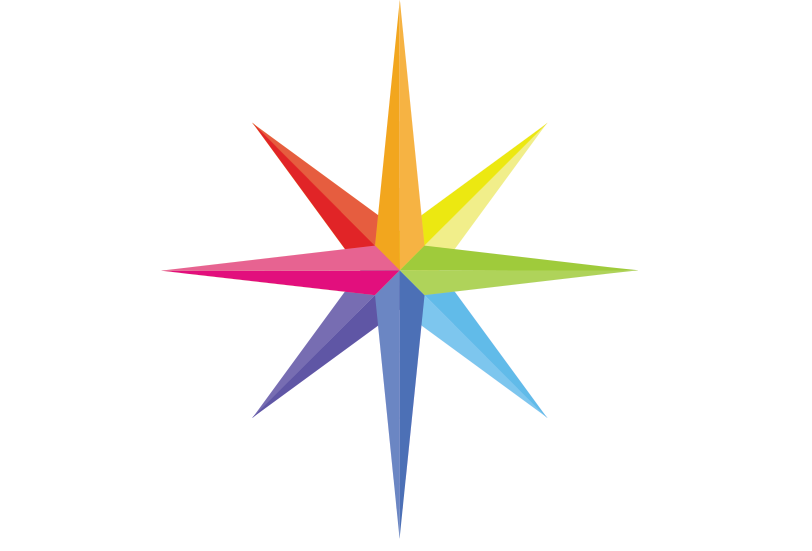 Failing EXPONENTIALLY
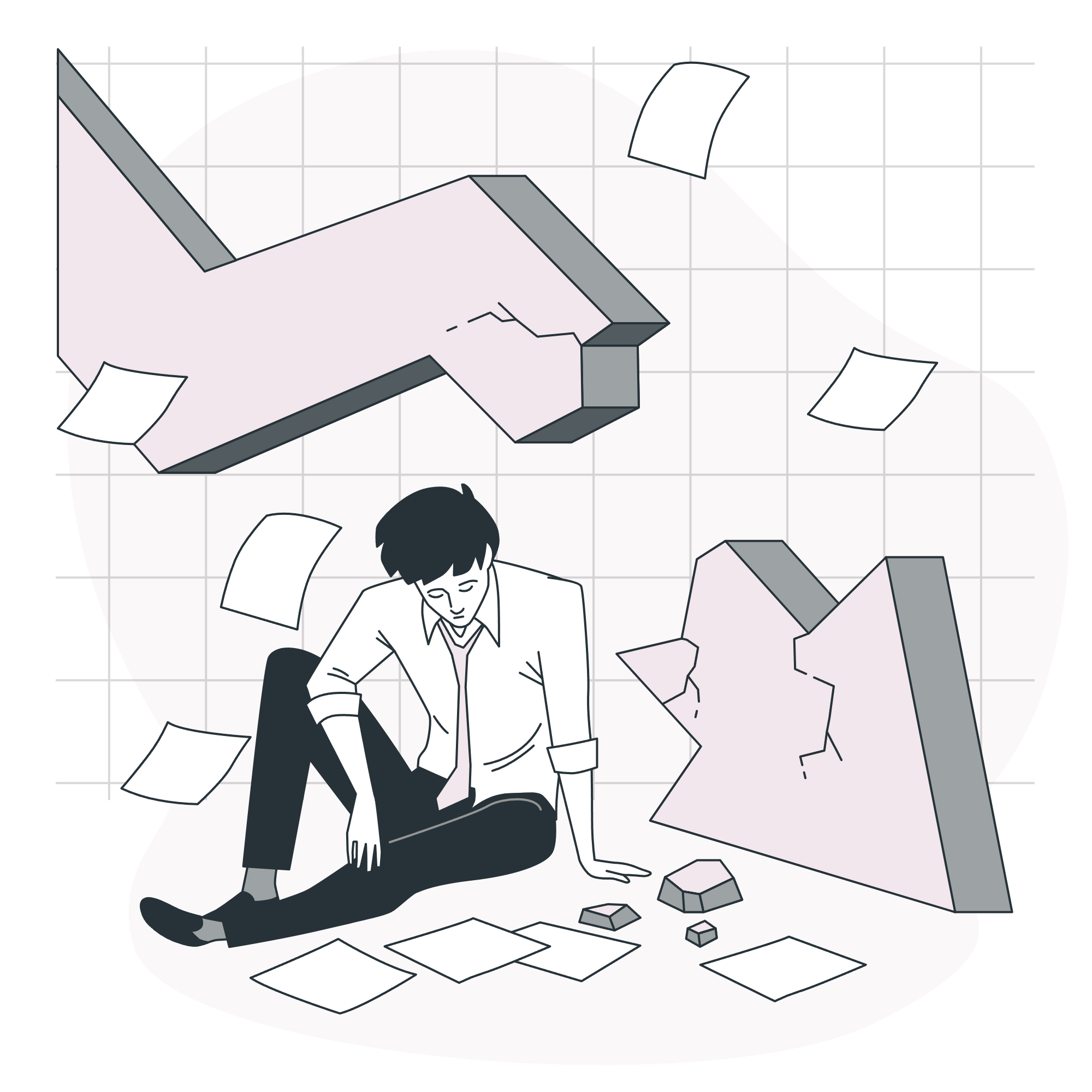 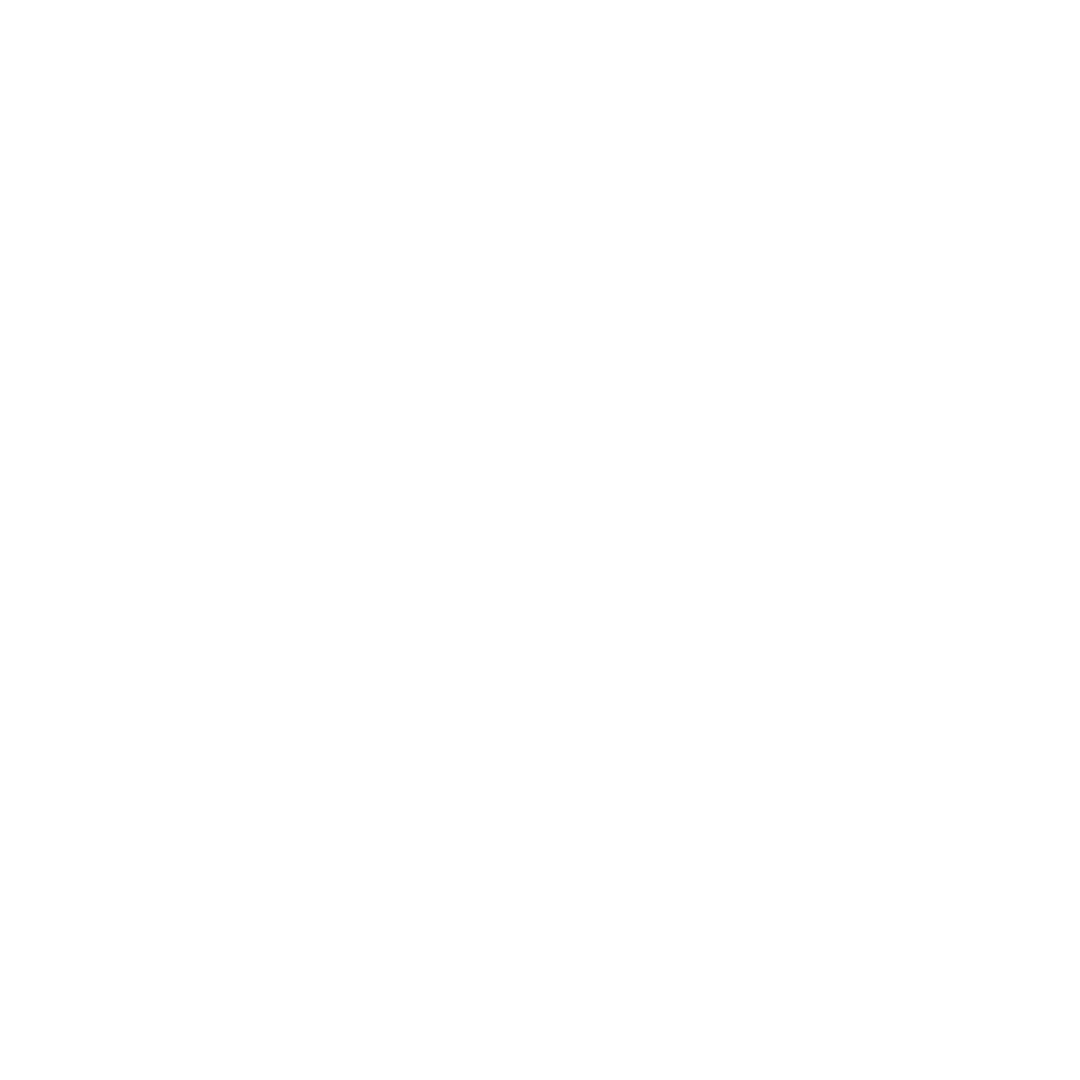 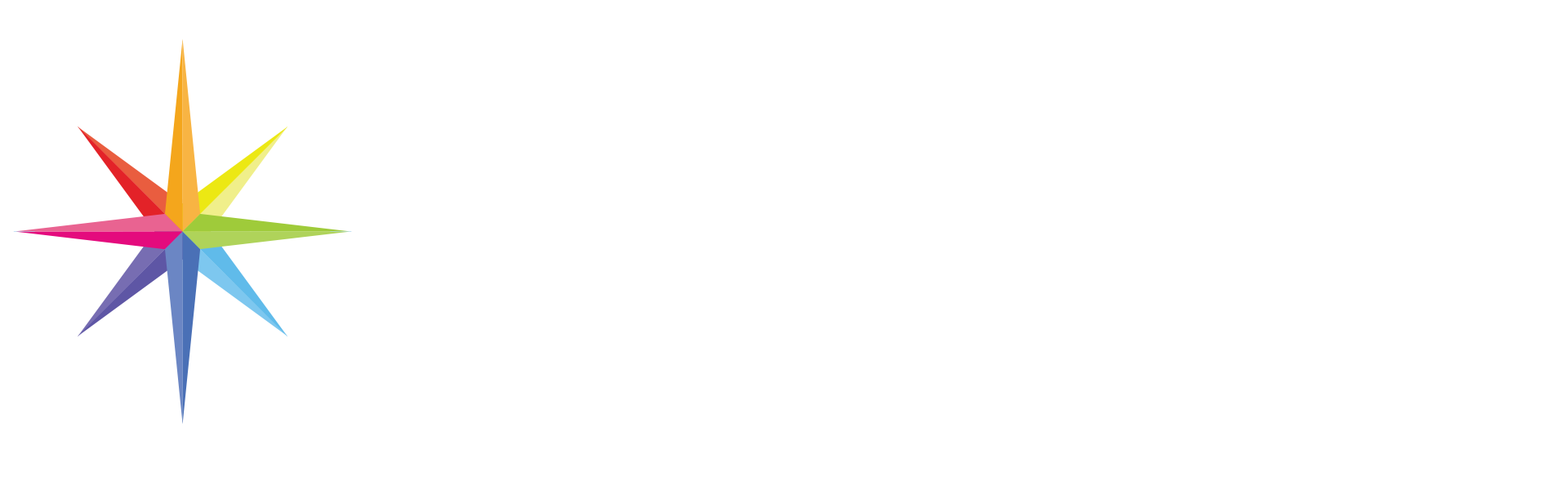 SALES SKILLS MASTERCLASS
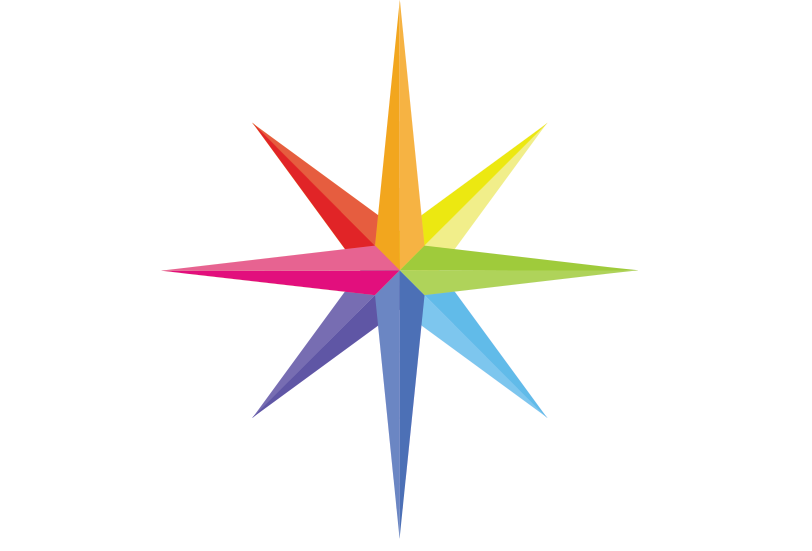 PLEASE WELCOME
BEVIN WINT
Senior Vice President
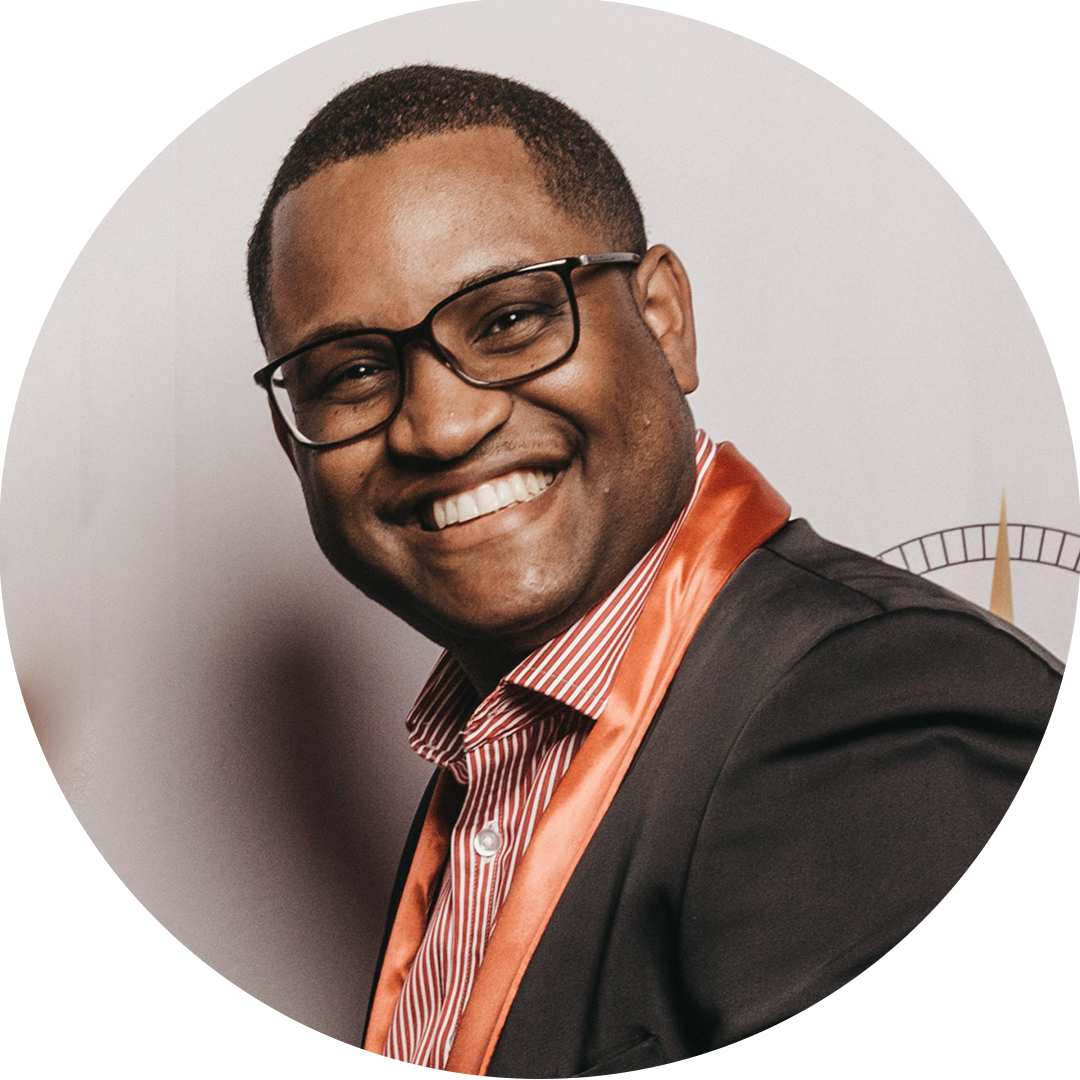 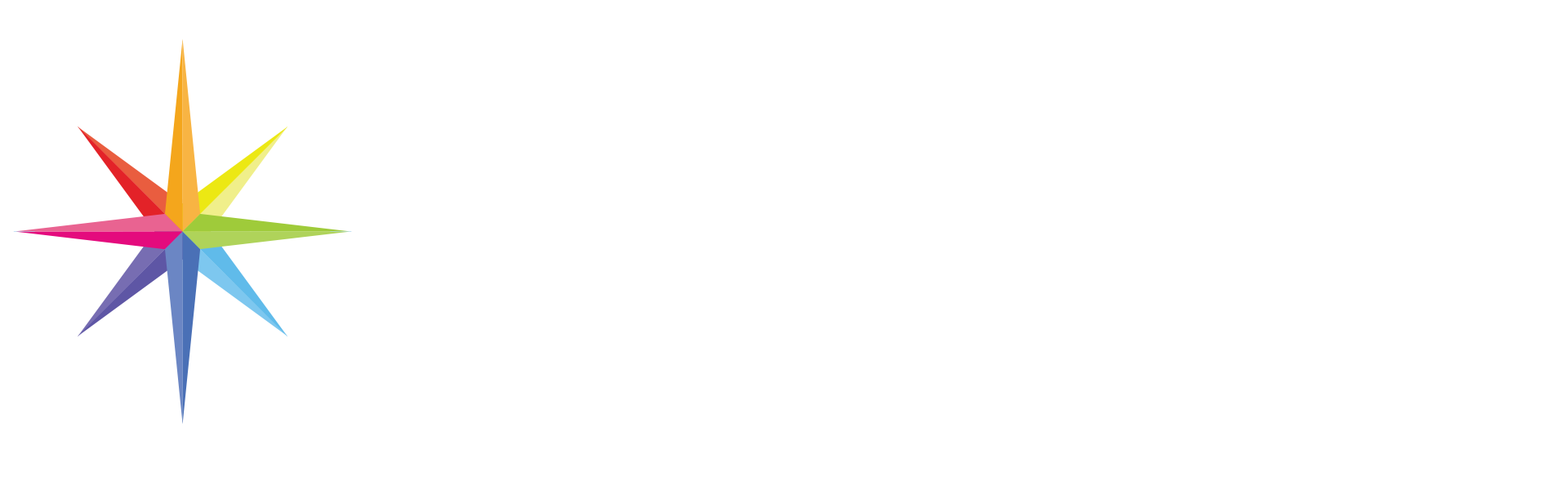 SALES SKILLS MASTERCLASS
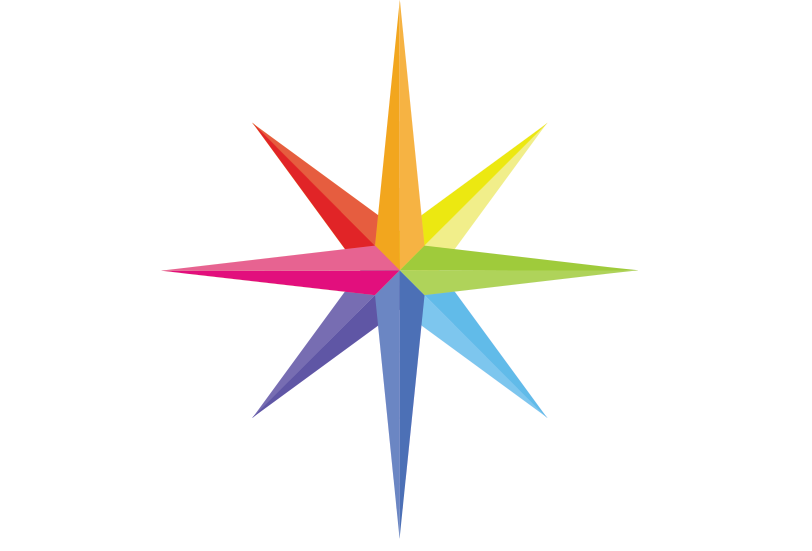 F.O.R.M. &
S.I.G.N.
Presented by Bevin Wint
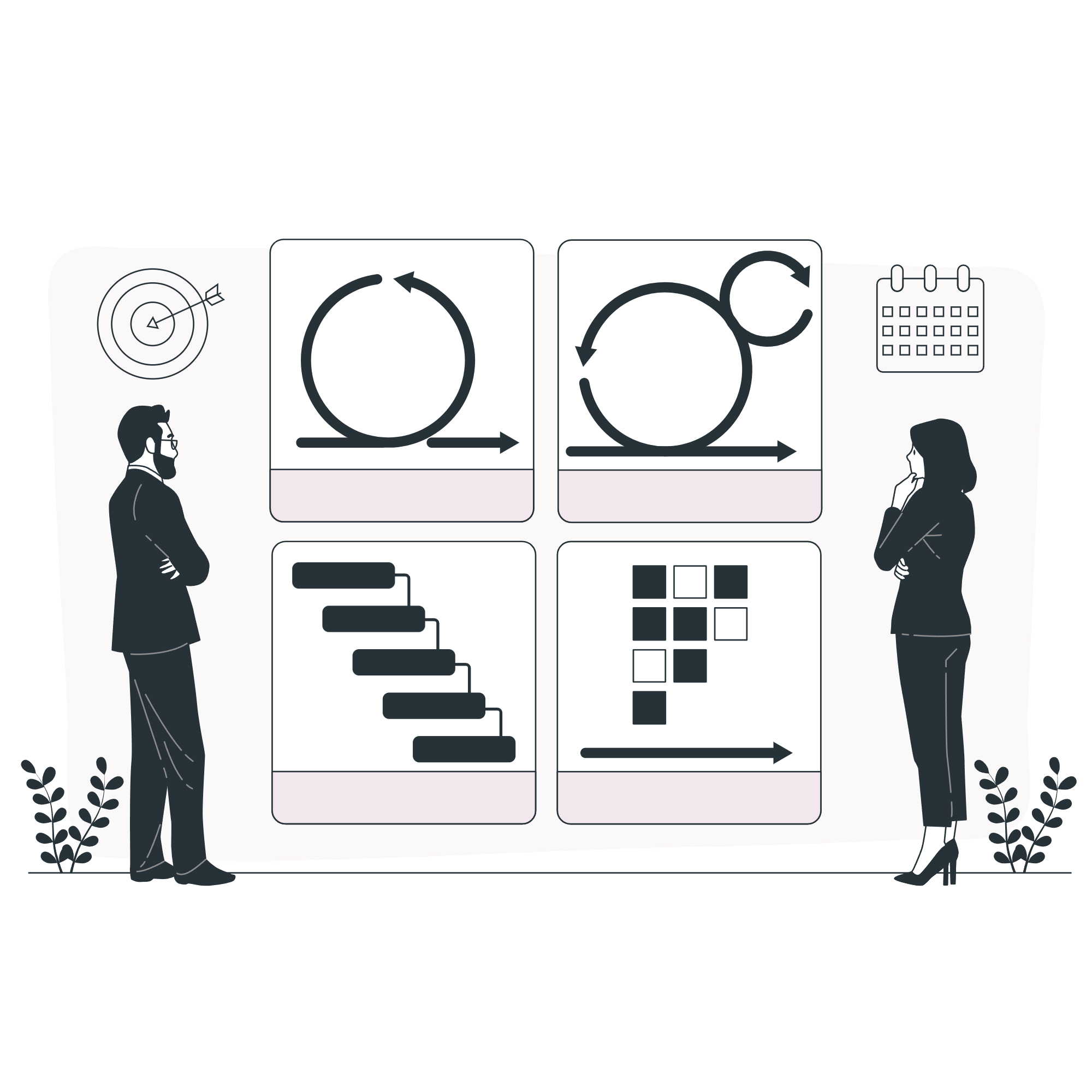 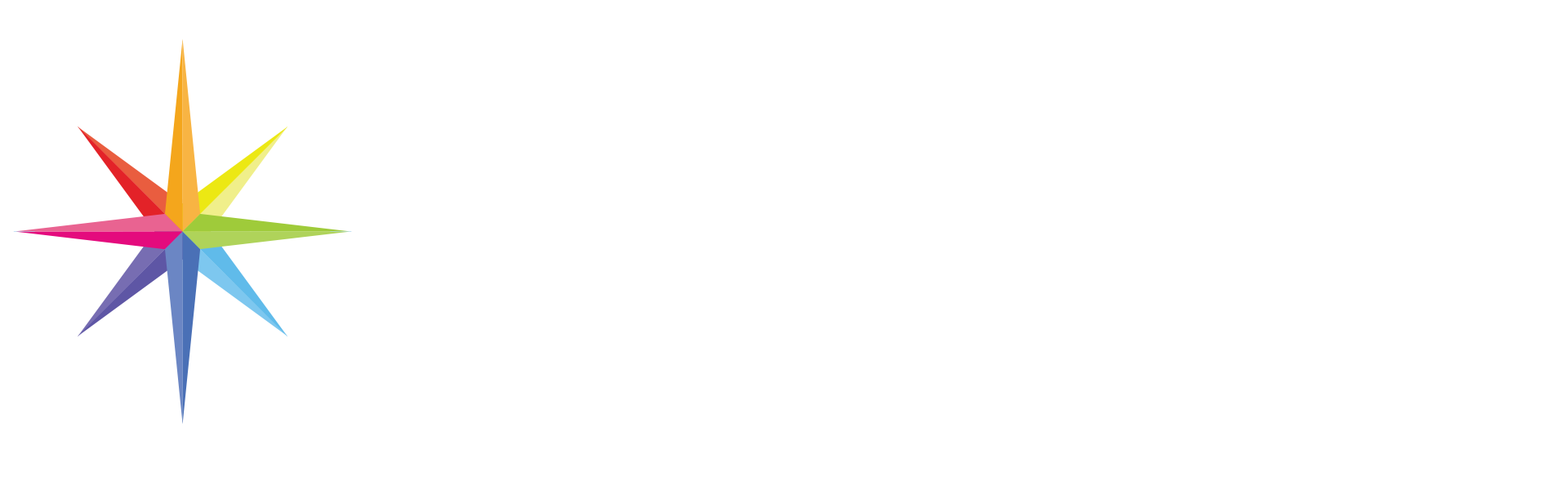 SALES SKILLS MASTERCLASS
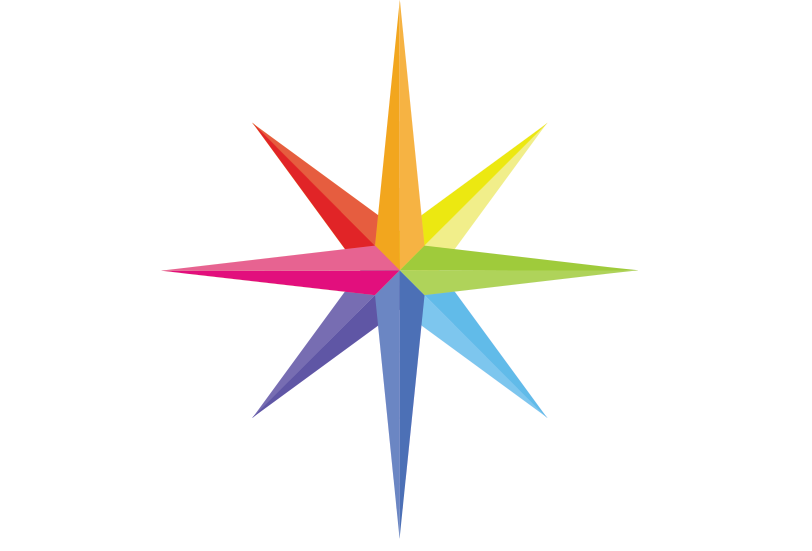 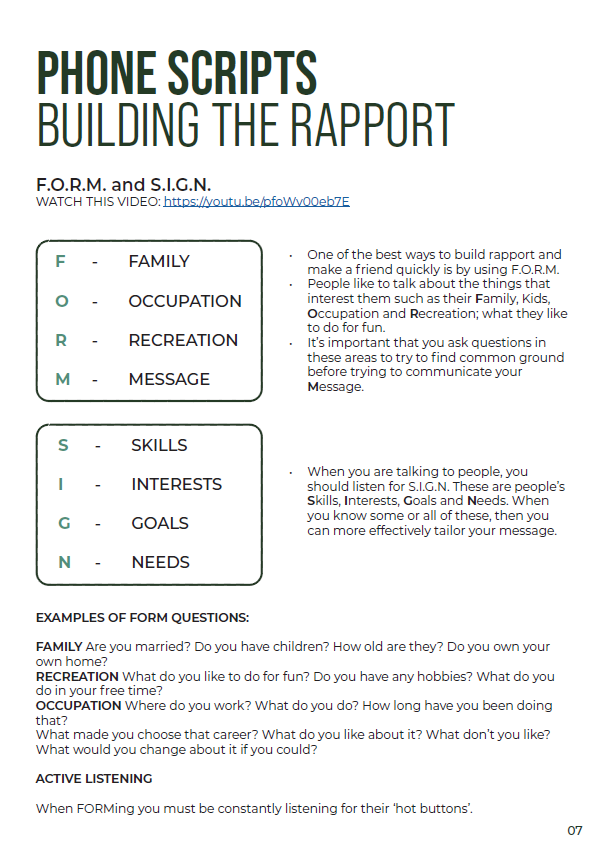 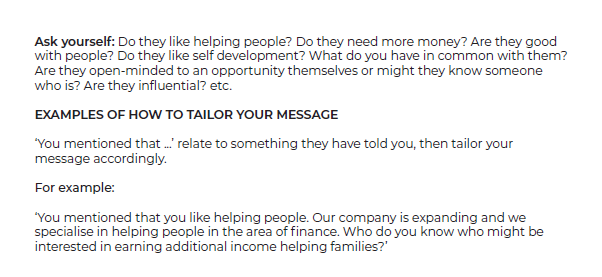 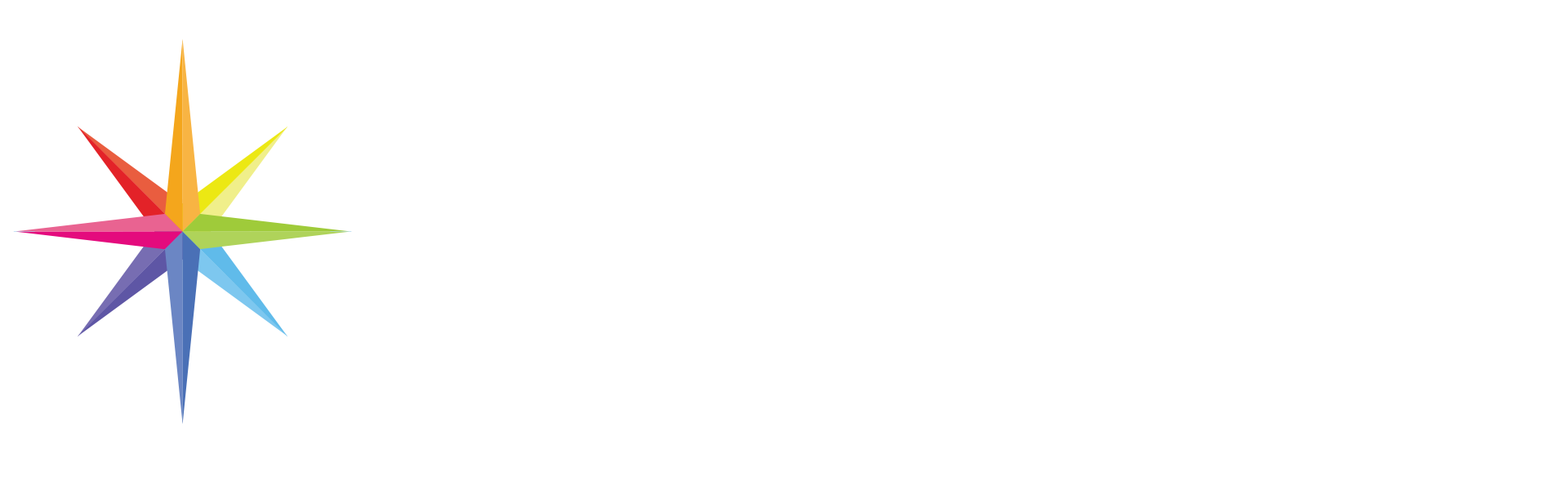 SALES SKILLS MASTERCLASS
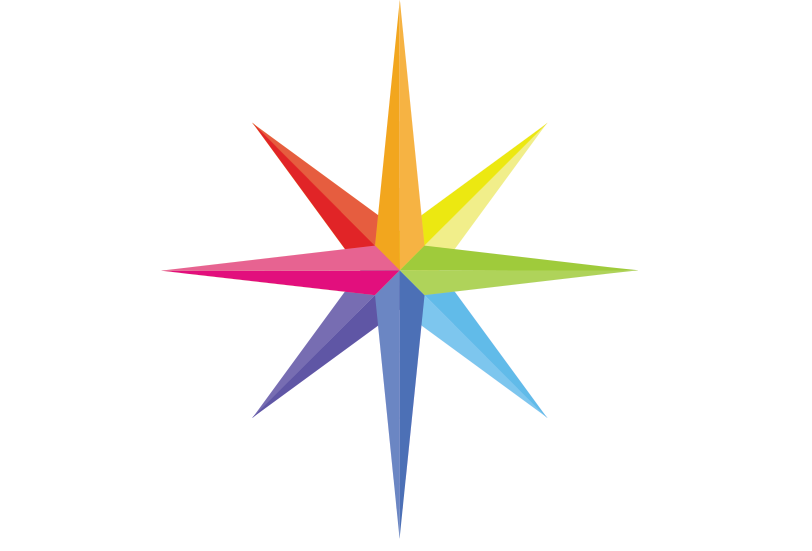 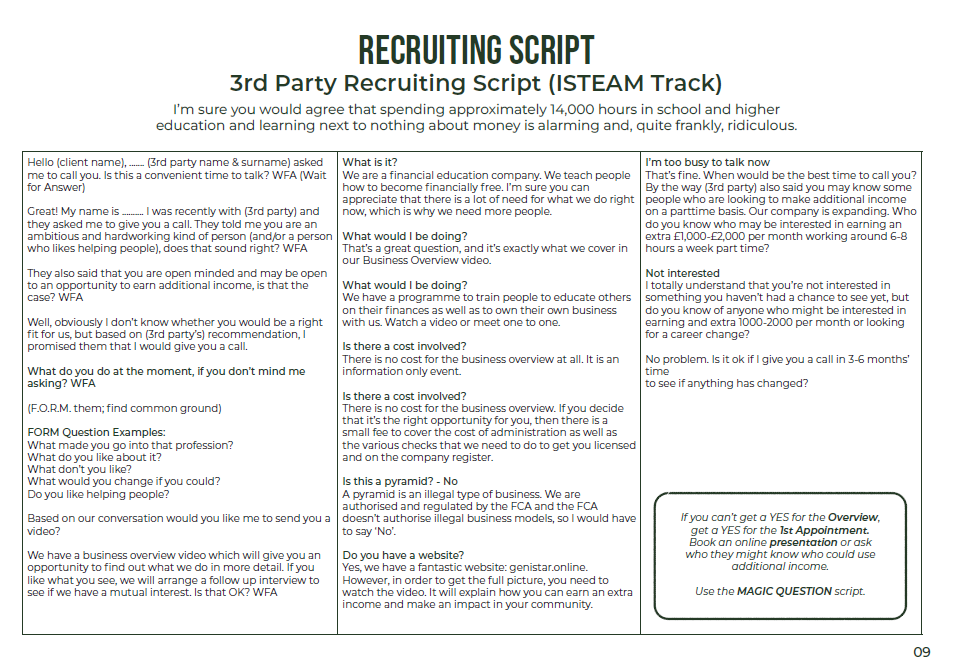 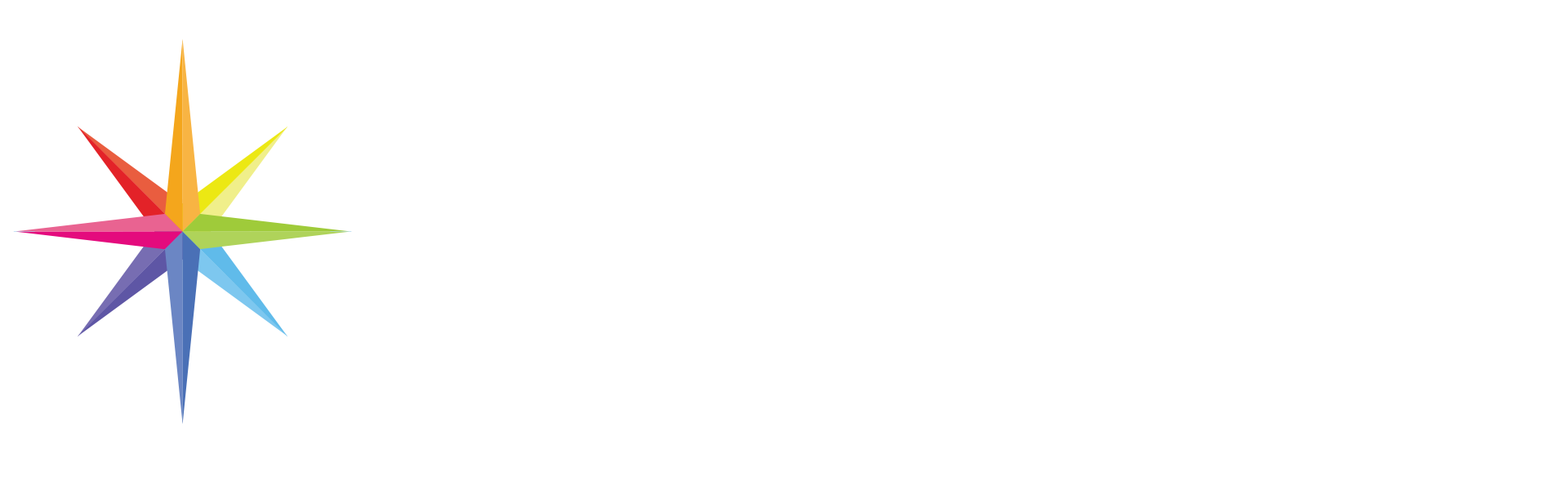 SALES SKILLS MASTERCLASS
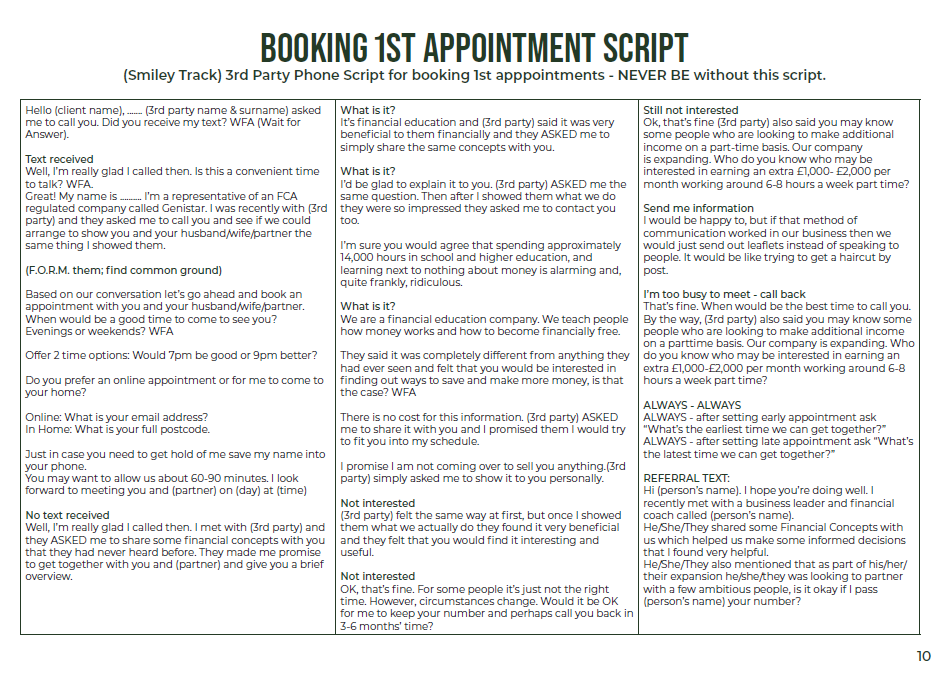 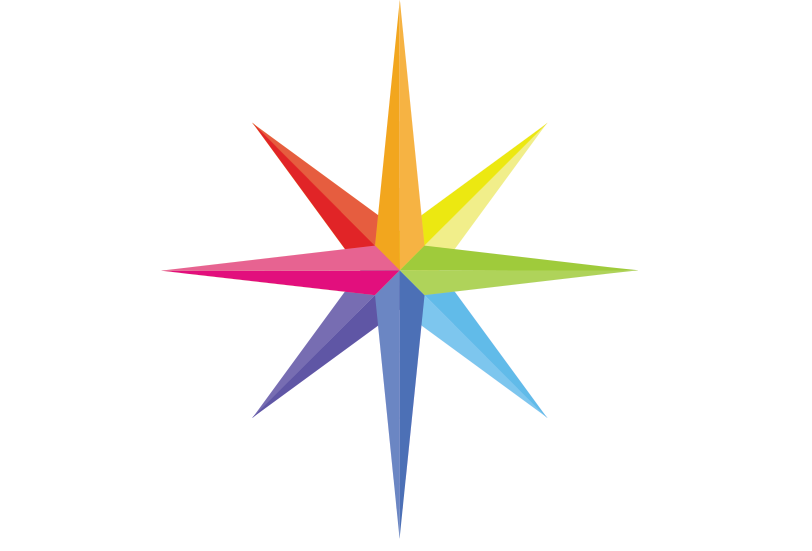 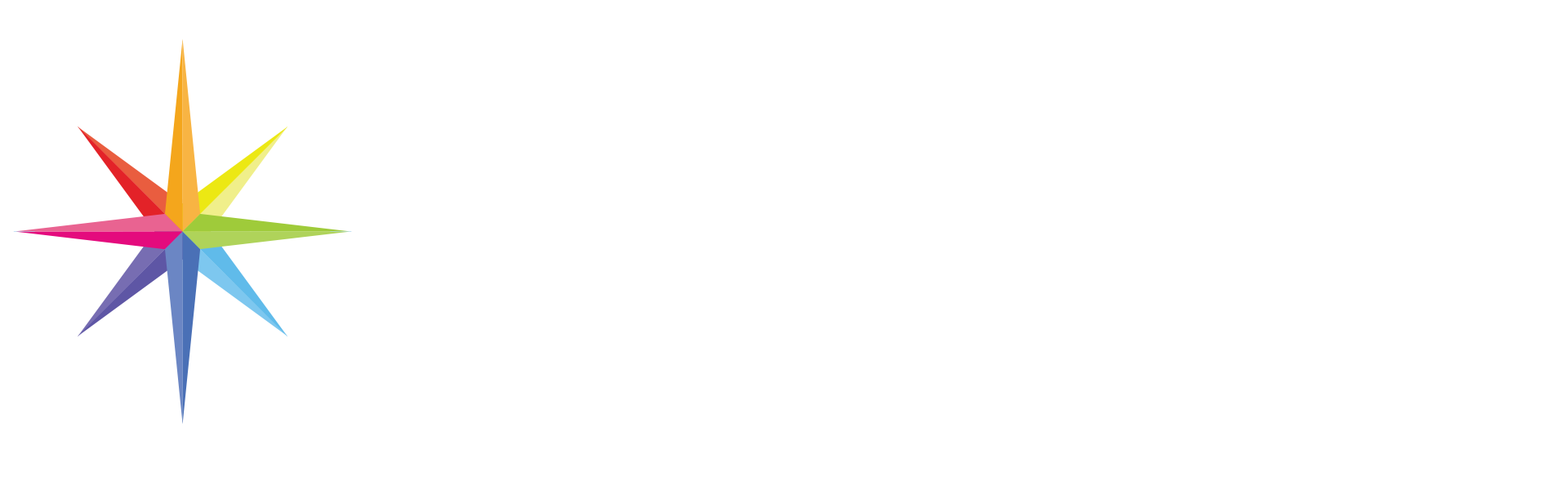 SALES SKILLS MASTERCLASS
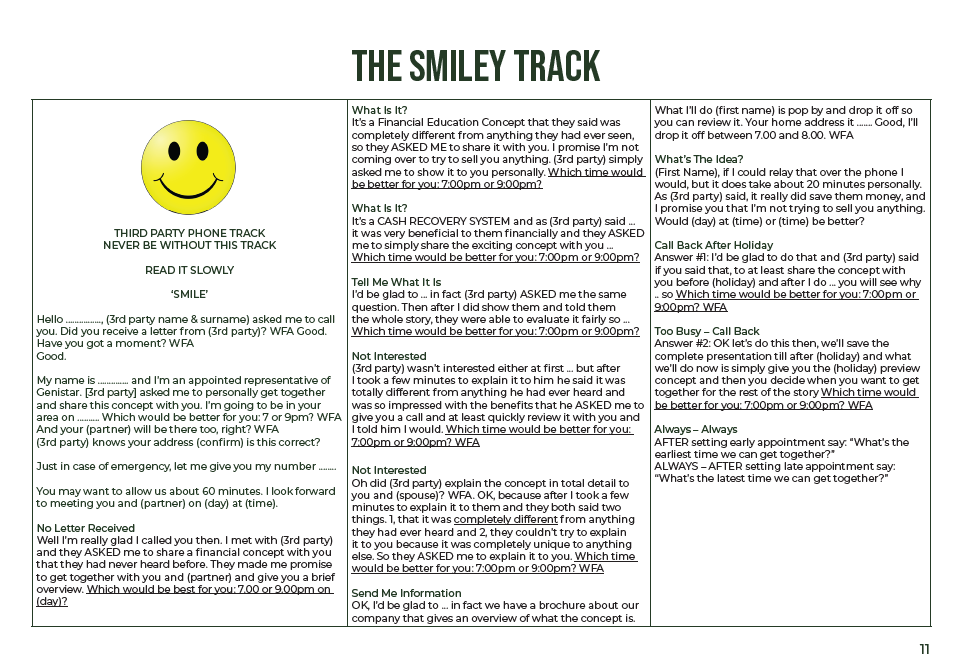 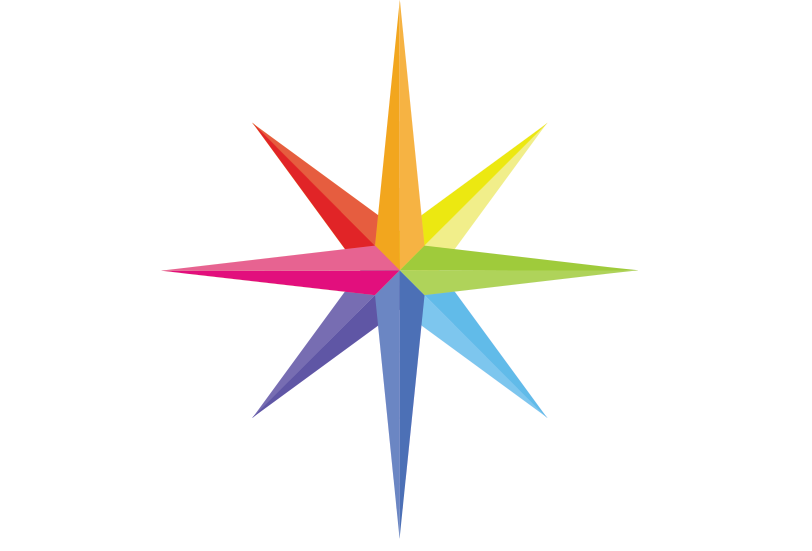 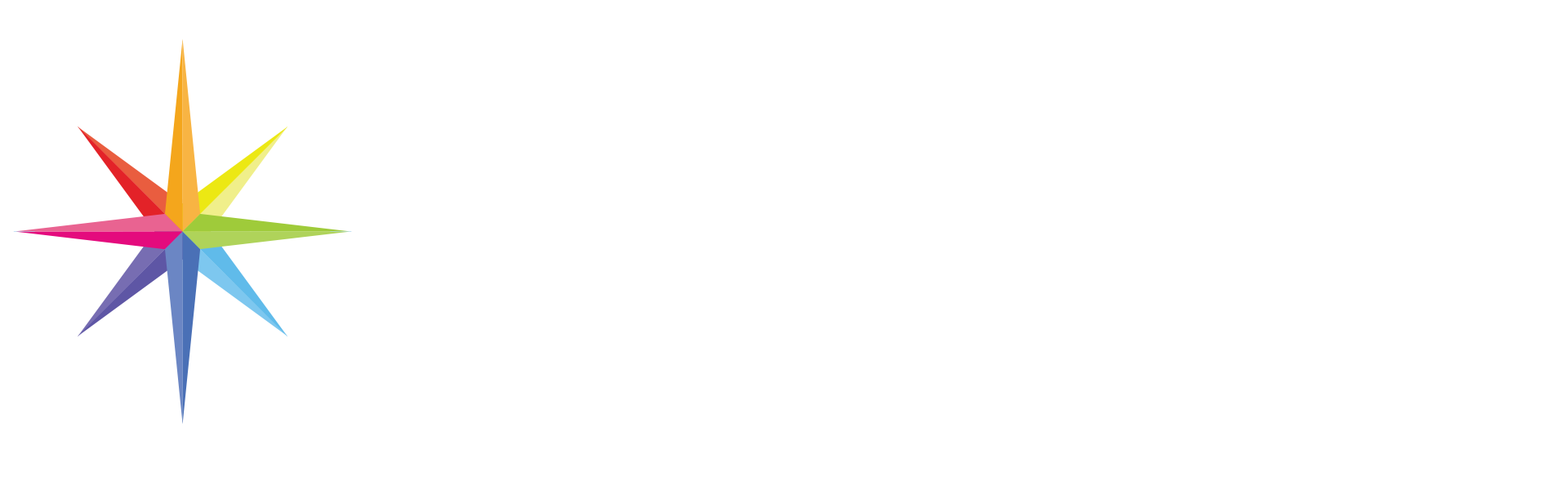 SALES SKILLS MASTERCLASS
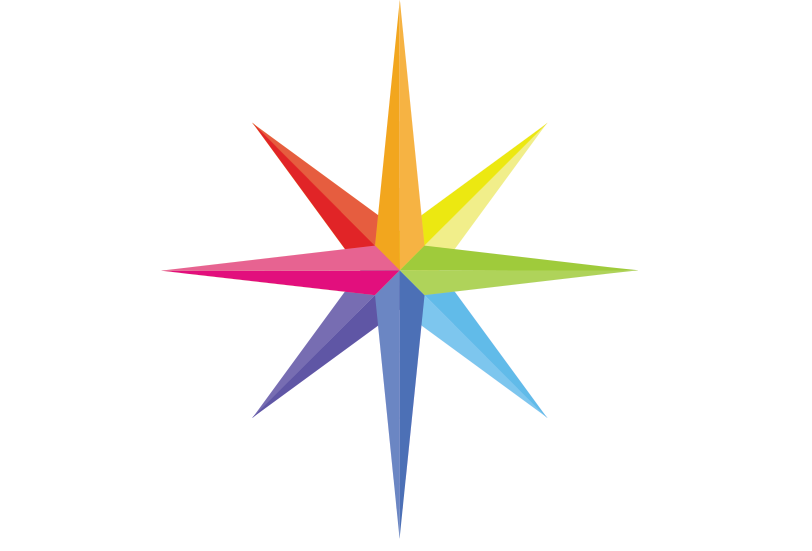 OBJECTION
HANDLING
Presented by Bevin Wint
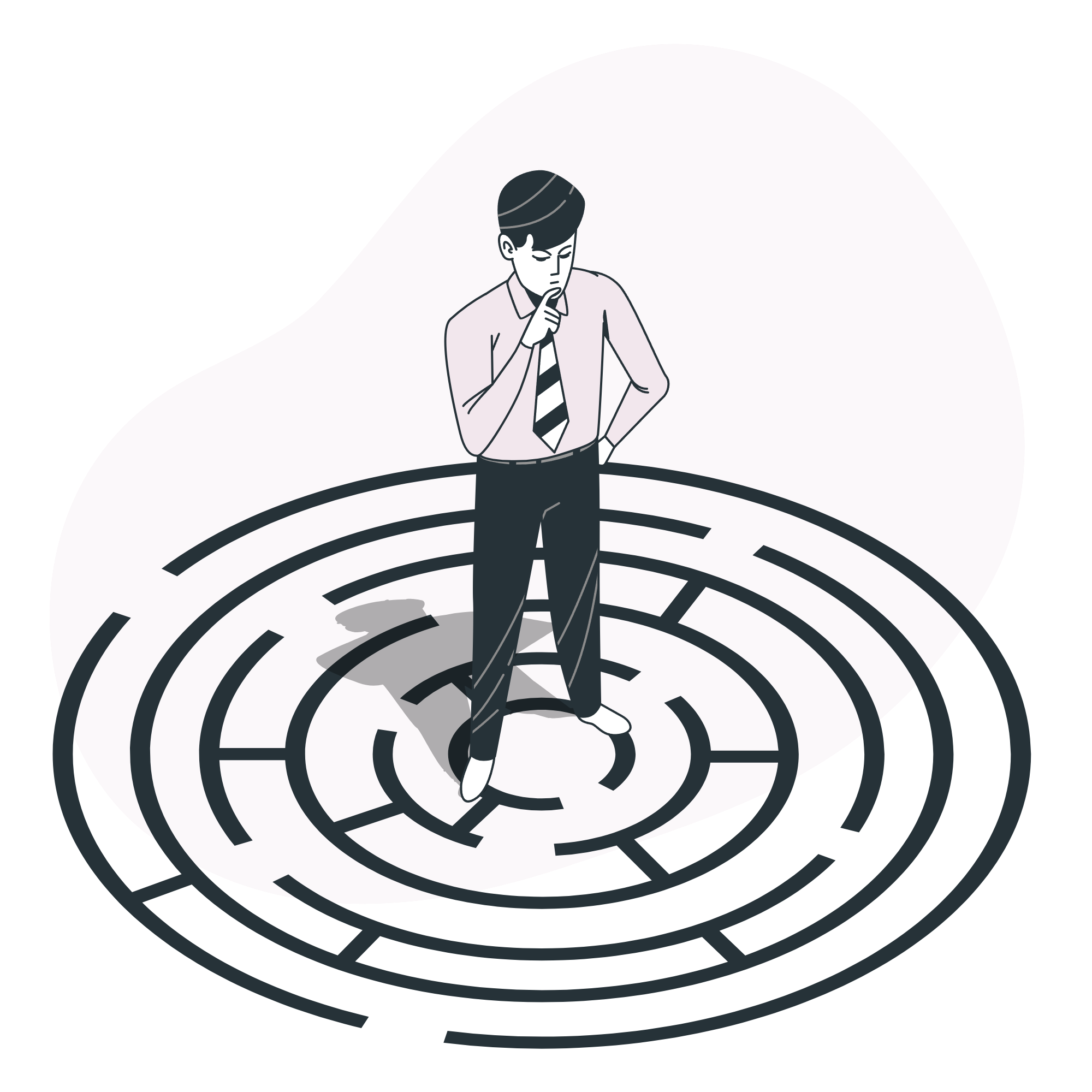 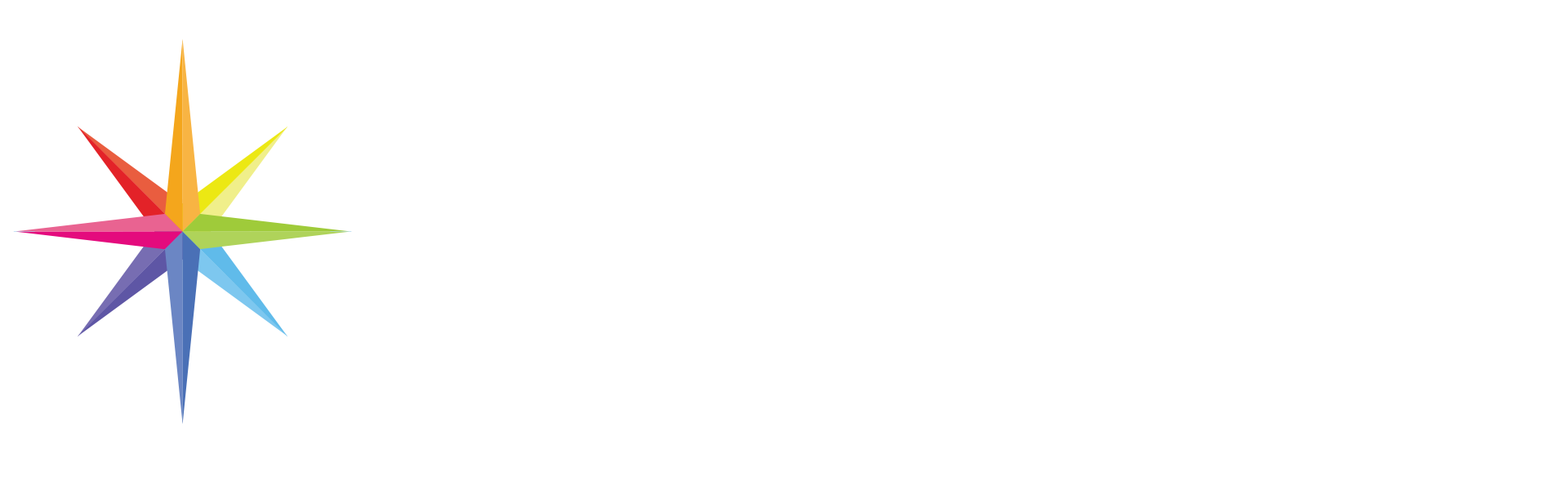 SALES SKILLS MASTERCLASS
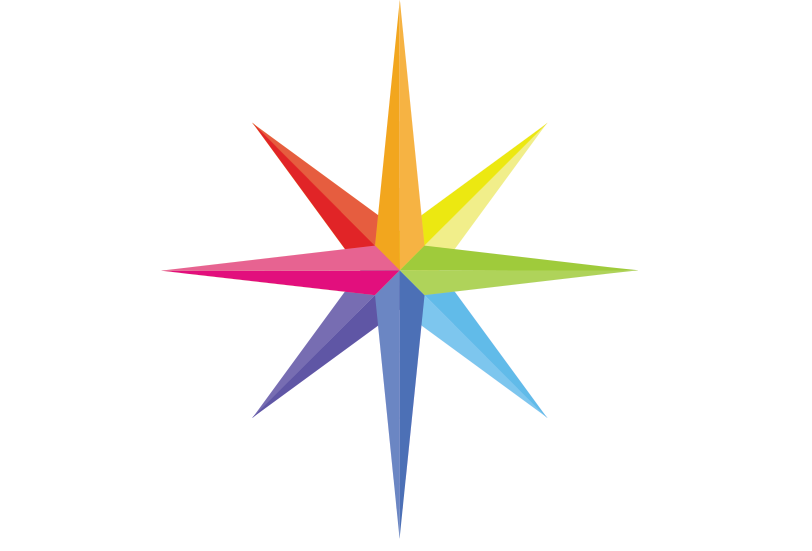 OBJECTION HANDLING
List of Objections
I want to think about it. 
I can’t afford the £99.
I don’t know a lot of people.
Not good at sales. 
Too busy.
Pyramid scheme.
Too busy - no time.
I will discuss with my husband and come back to you.
I’m an introvert.
My job doesn’t let me do other work.
This income will affect my universal credit.
I need to pray about it.
The income will affect my maternity leave pay.
I don't like to join something that I have to pay money for.
I'm not good at speaking to other people. 
I am already financially stable and don't need to do this.
Heard about Genistar before and I did not have a good experience. 
I’ll just watch you & see if it works first.
My friends and family will be sceptical and won’t support me, so I won’t make any money.
Why should I pay £99 for referral when other companies just give a code to use.
In my Faith insurance is not permissible.
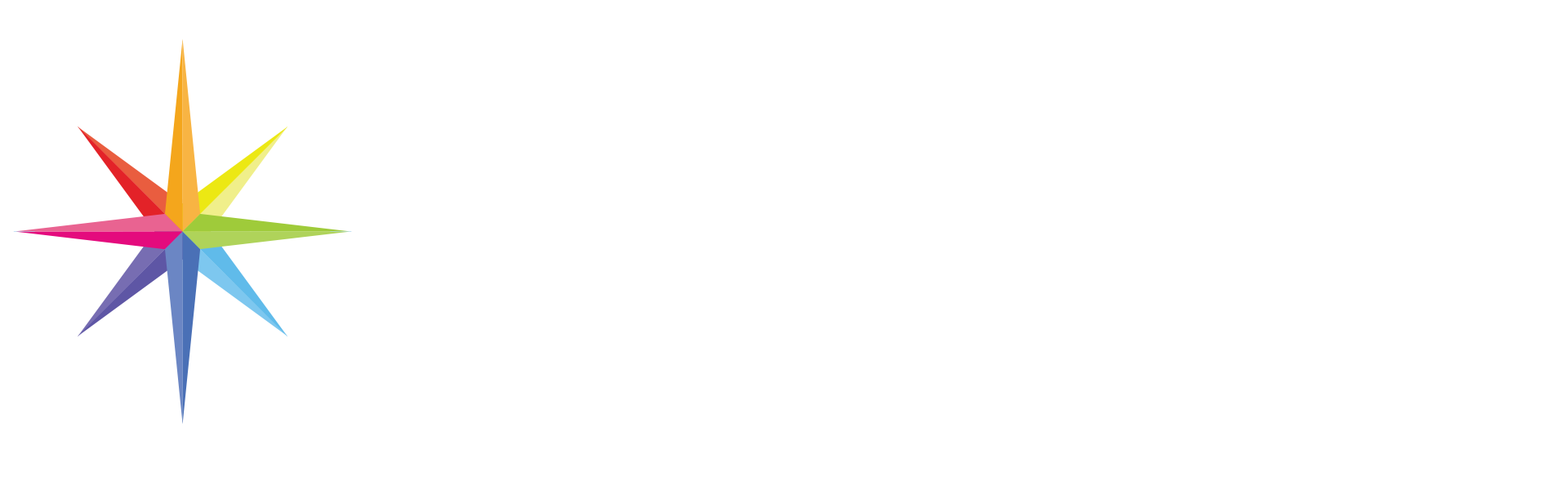 SALES SKILLS MASTERCLASS
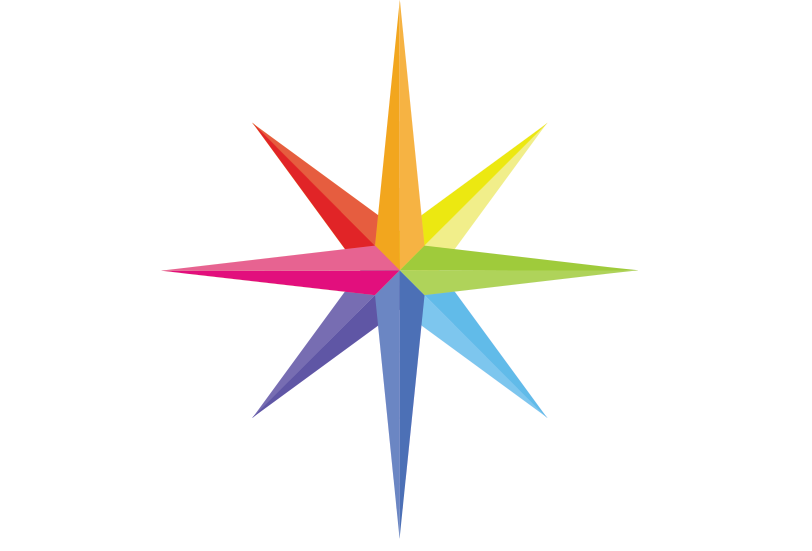 PANEL DISCUSSION
OBJECTION HANDLING
Hosted by Bevin Wint
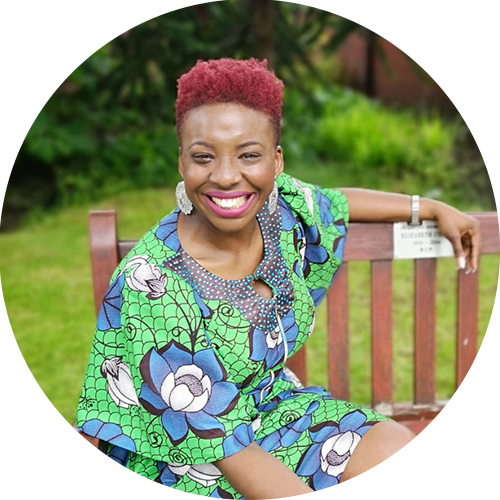 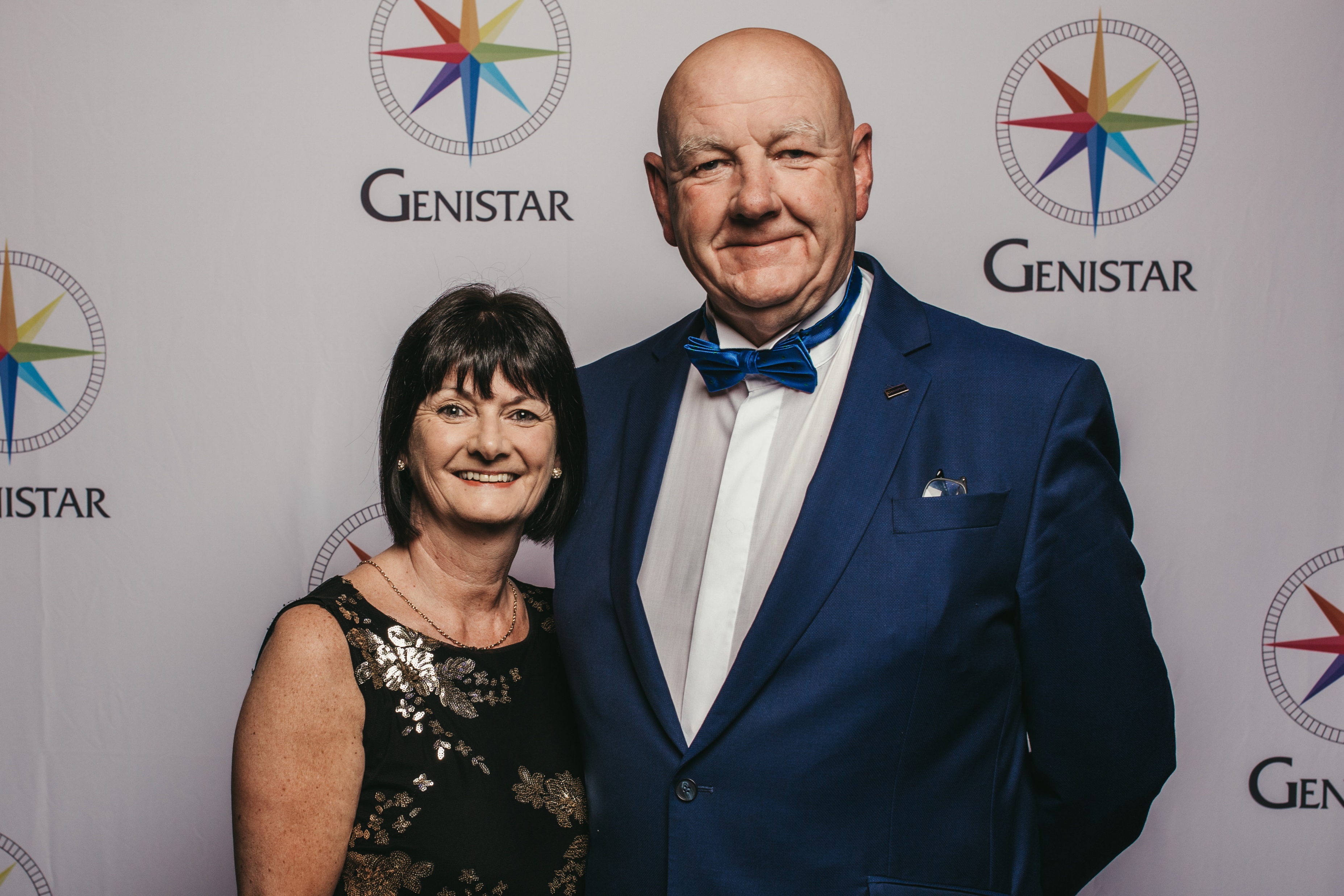 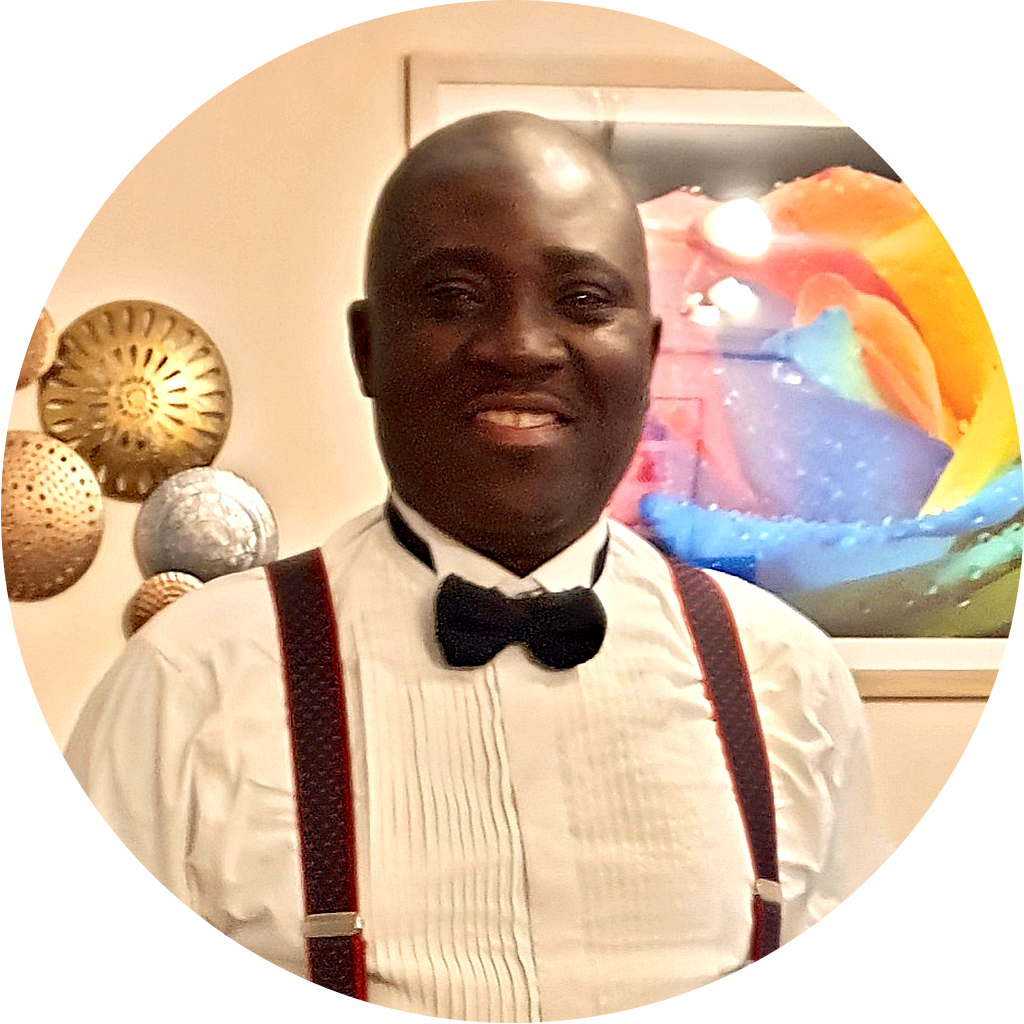 Aitee Asemota
Gerry McGivern
Richard Nana Aykin
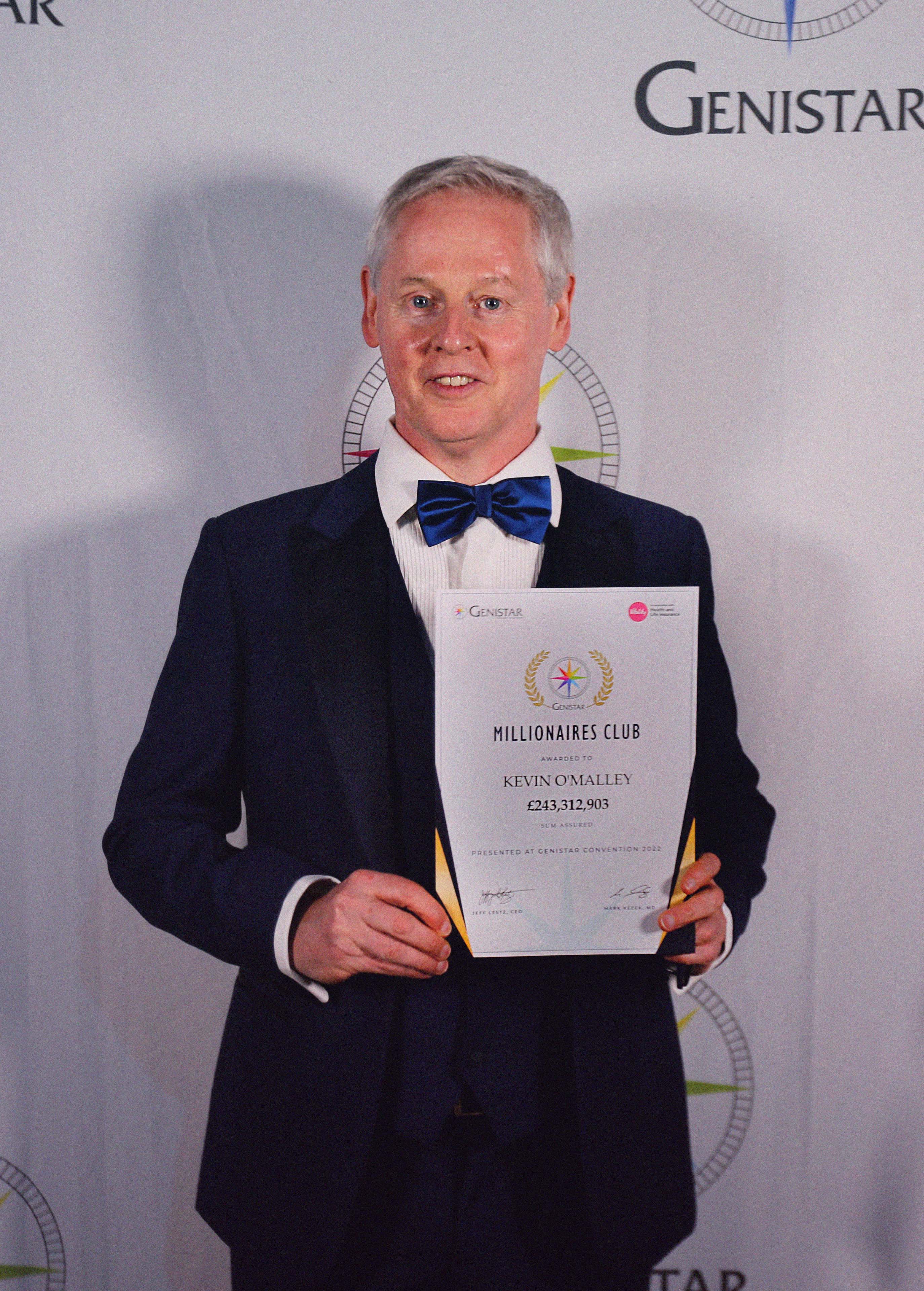 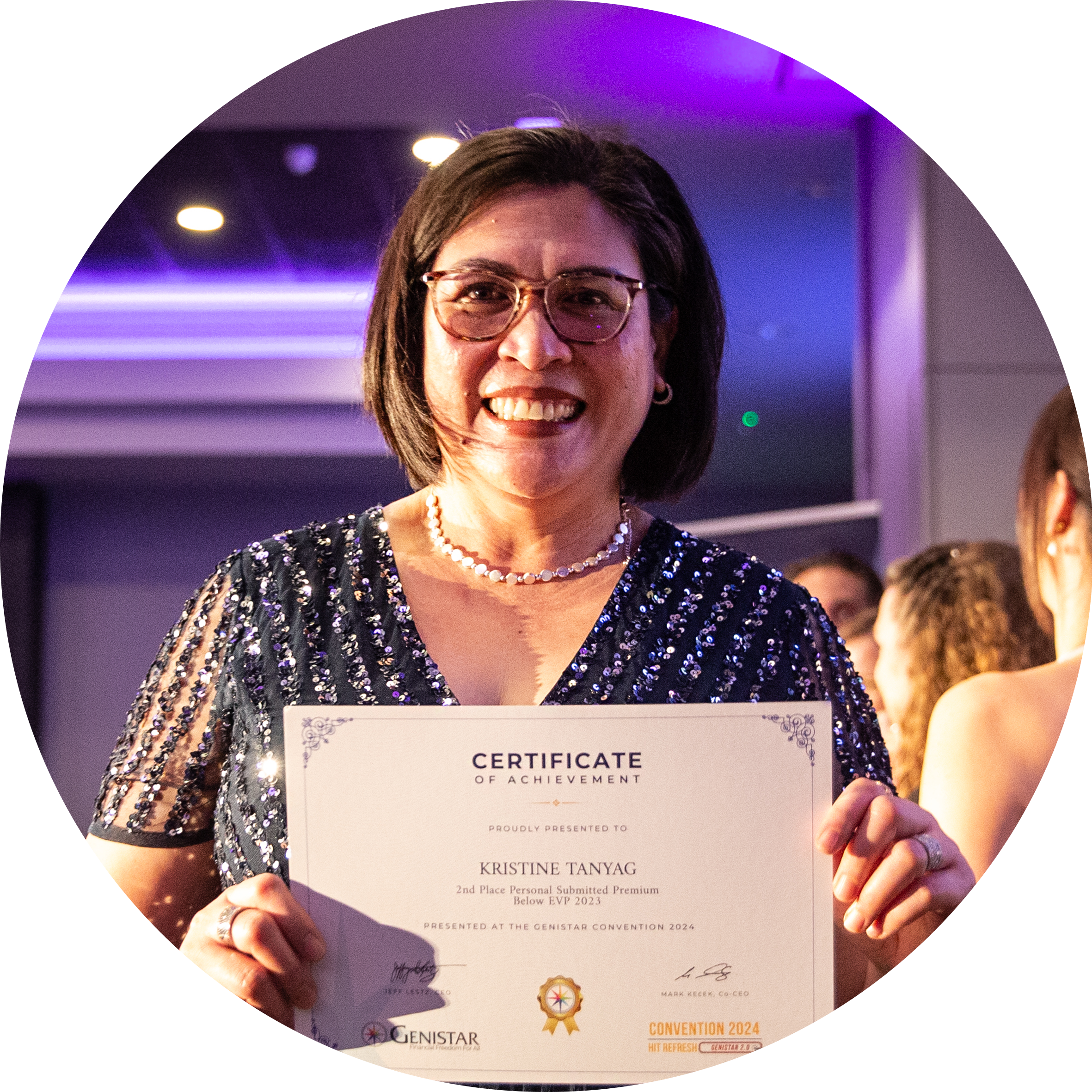 Kristine Tanyag
Kevin O’Malley
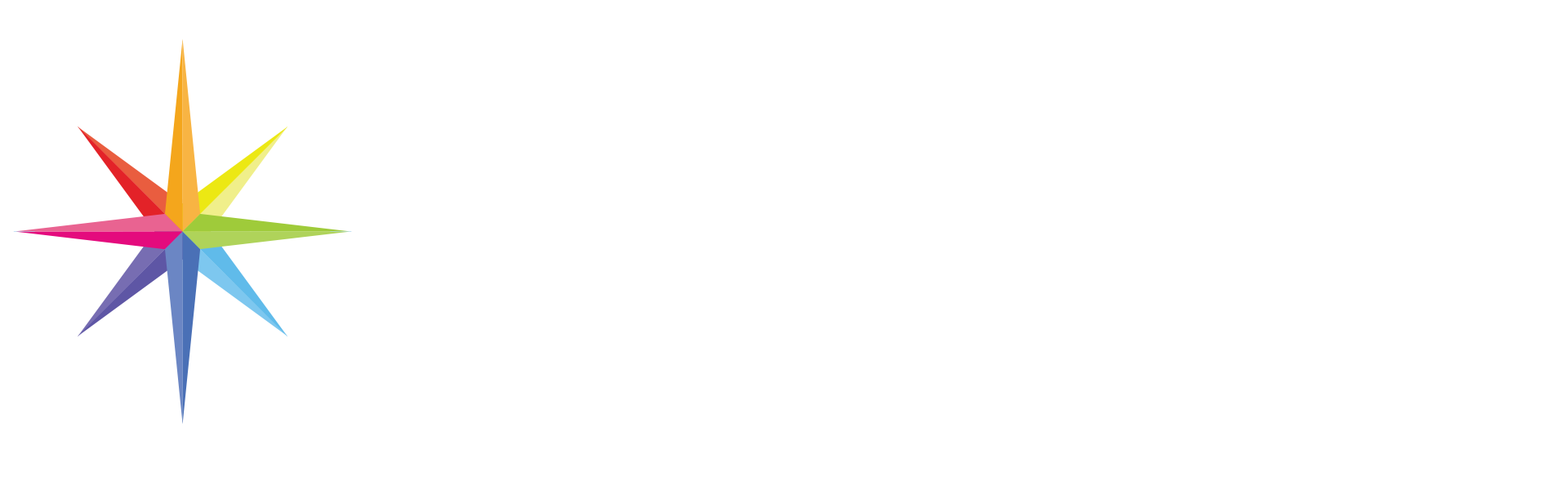 SALES SKILLS MASTERCLASS
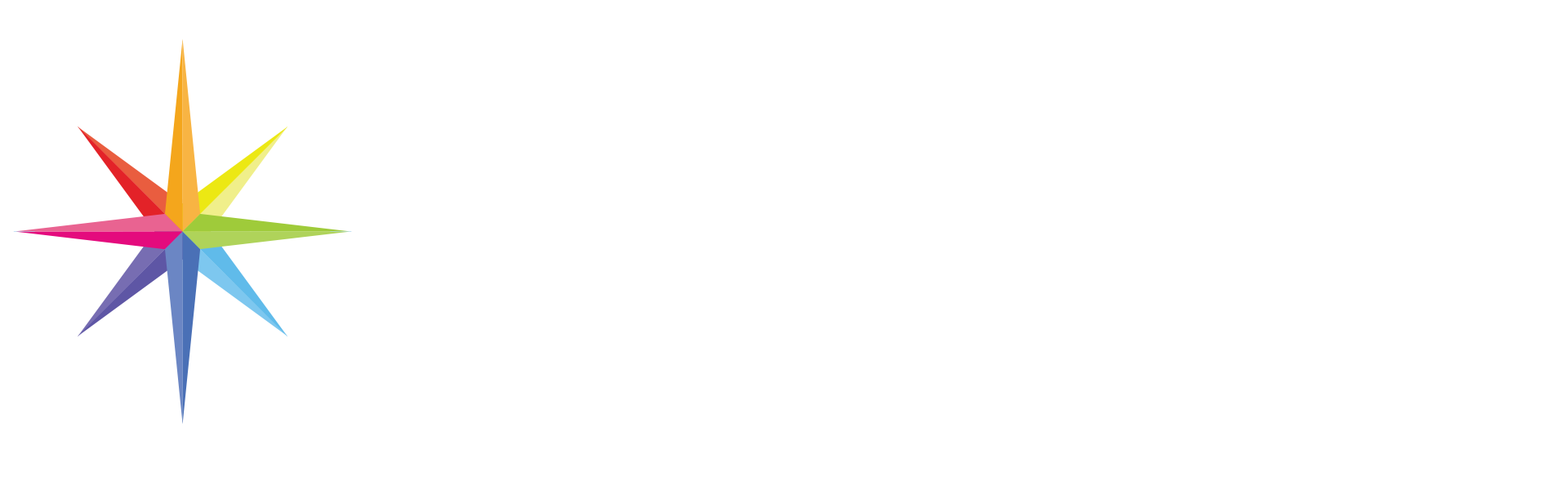 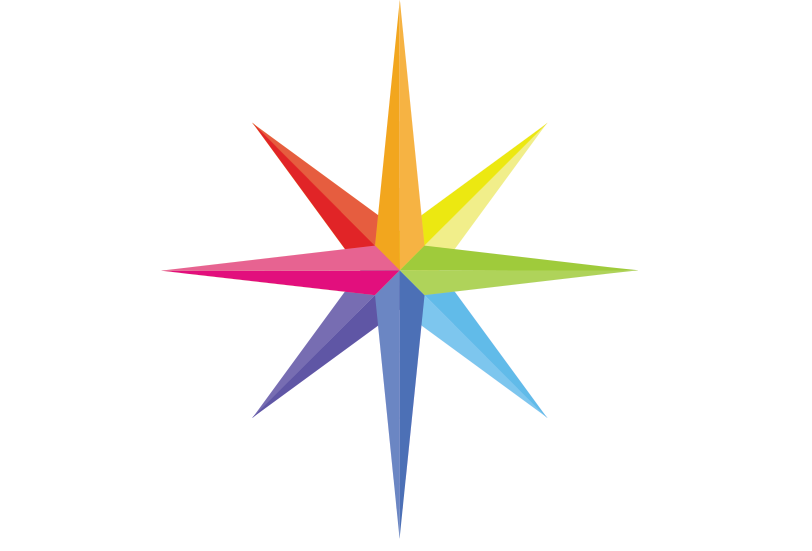 SALES SKILLS MASTERCLASS
WE WILL BE BACK SHORTLY
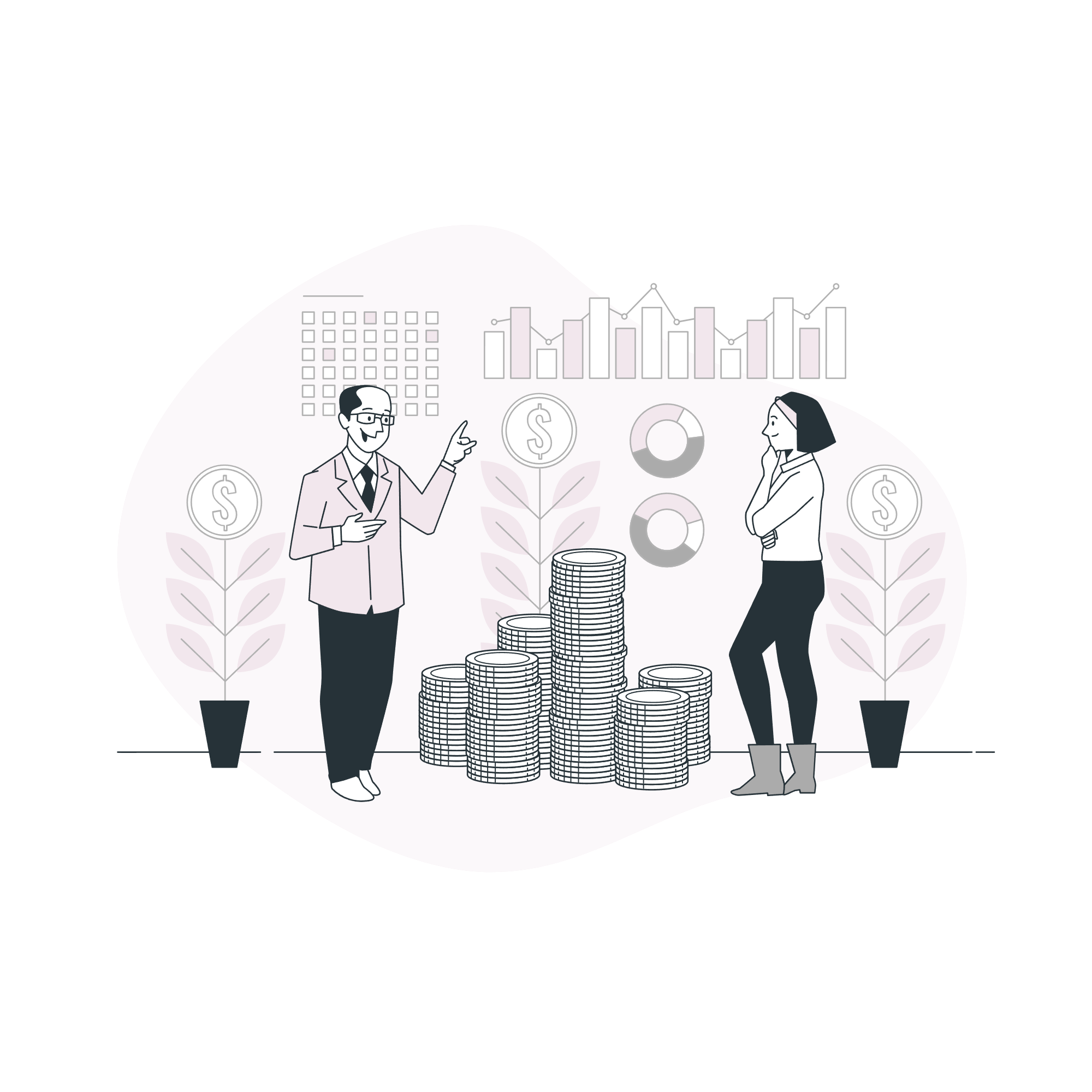 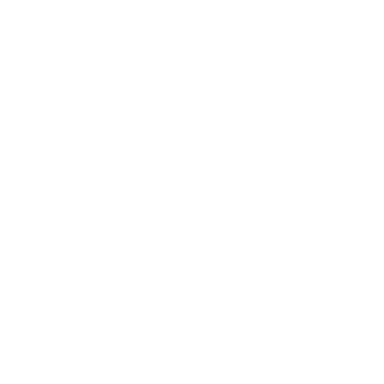 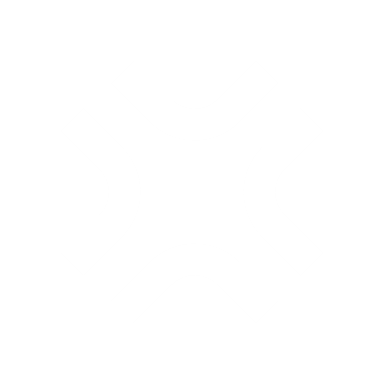 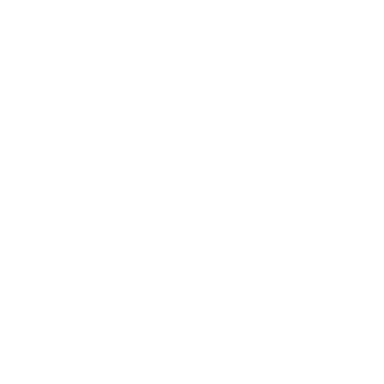 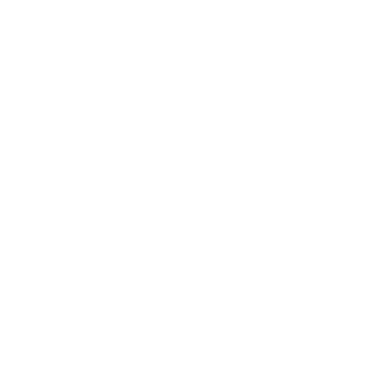 Please turn off your phones or put them on silent.
No flash photography during the sessions.
Please tag us on social 
media using @Genistar
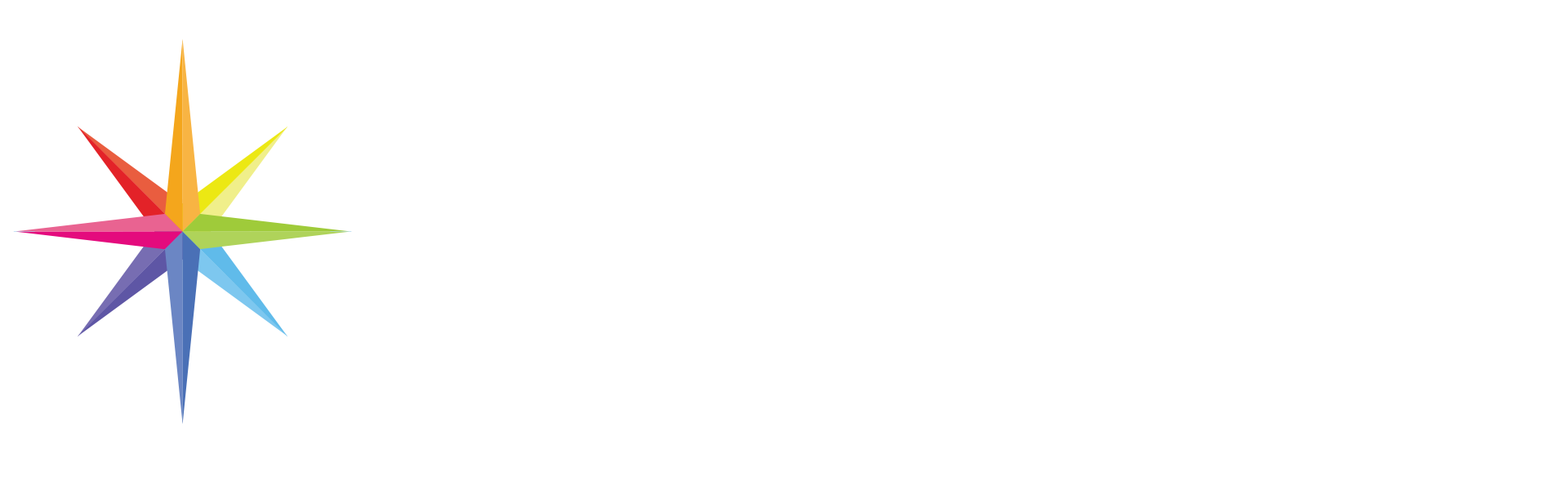 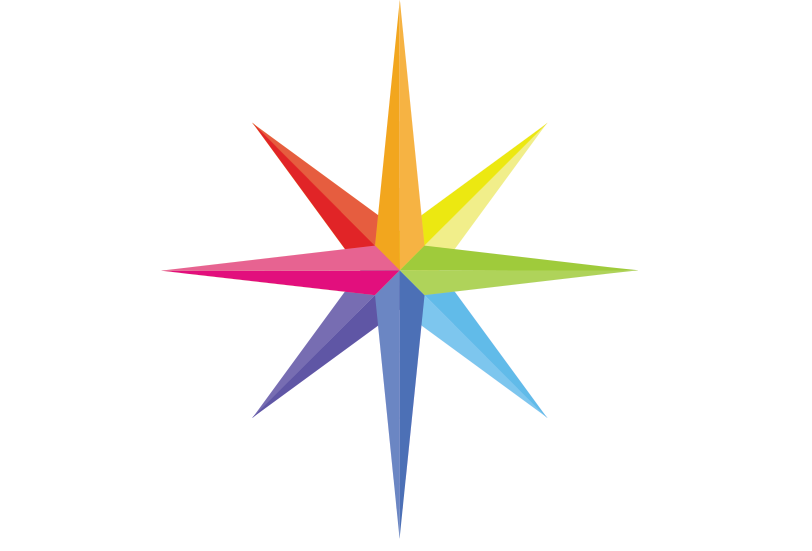 WELCOME BACK TO
SALES SKILLS MASTERCLASS
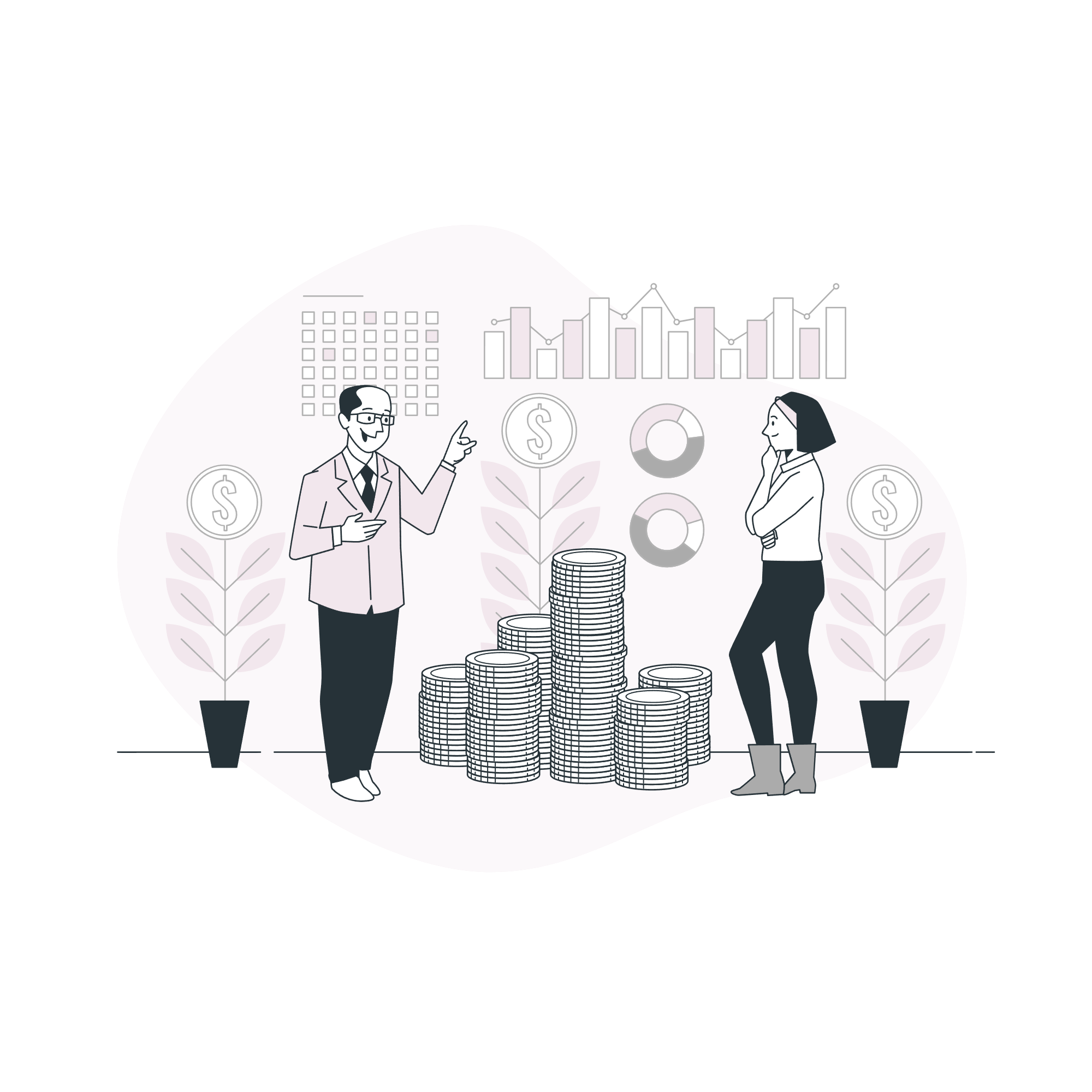 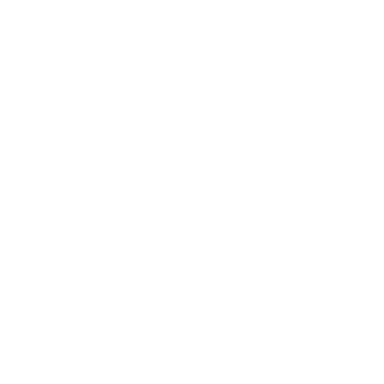 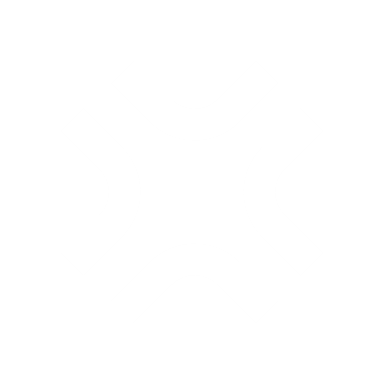 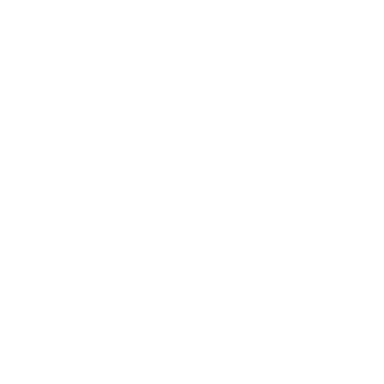 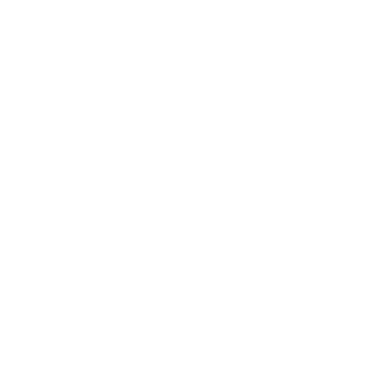 Please turn off your phones or put them on silent.
No flash photography during the sessions.
Please tag us on social 
media using @Genistar
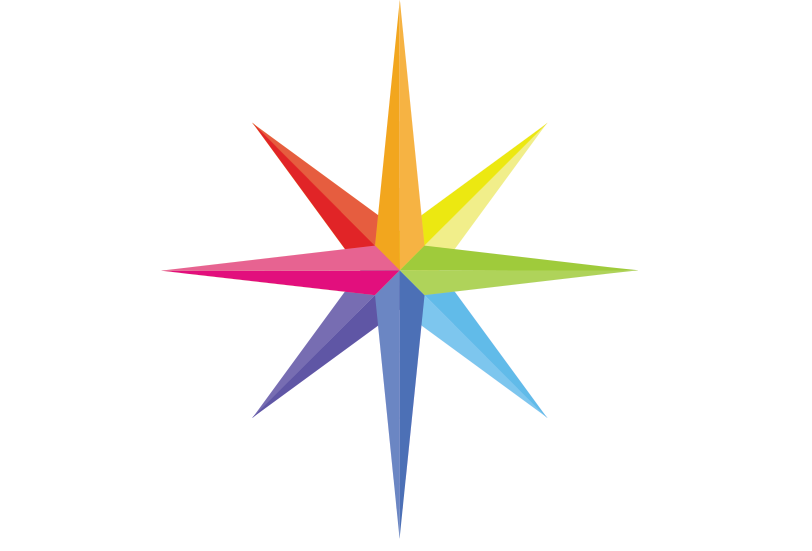 PLEASE WELCOME
ALAN PALMER
Senior Vice President
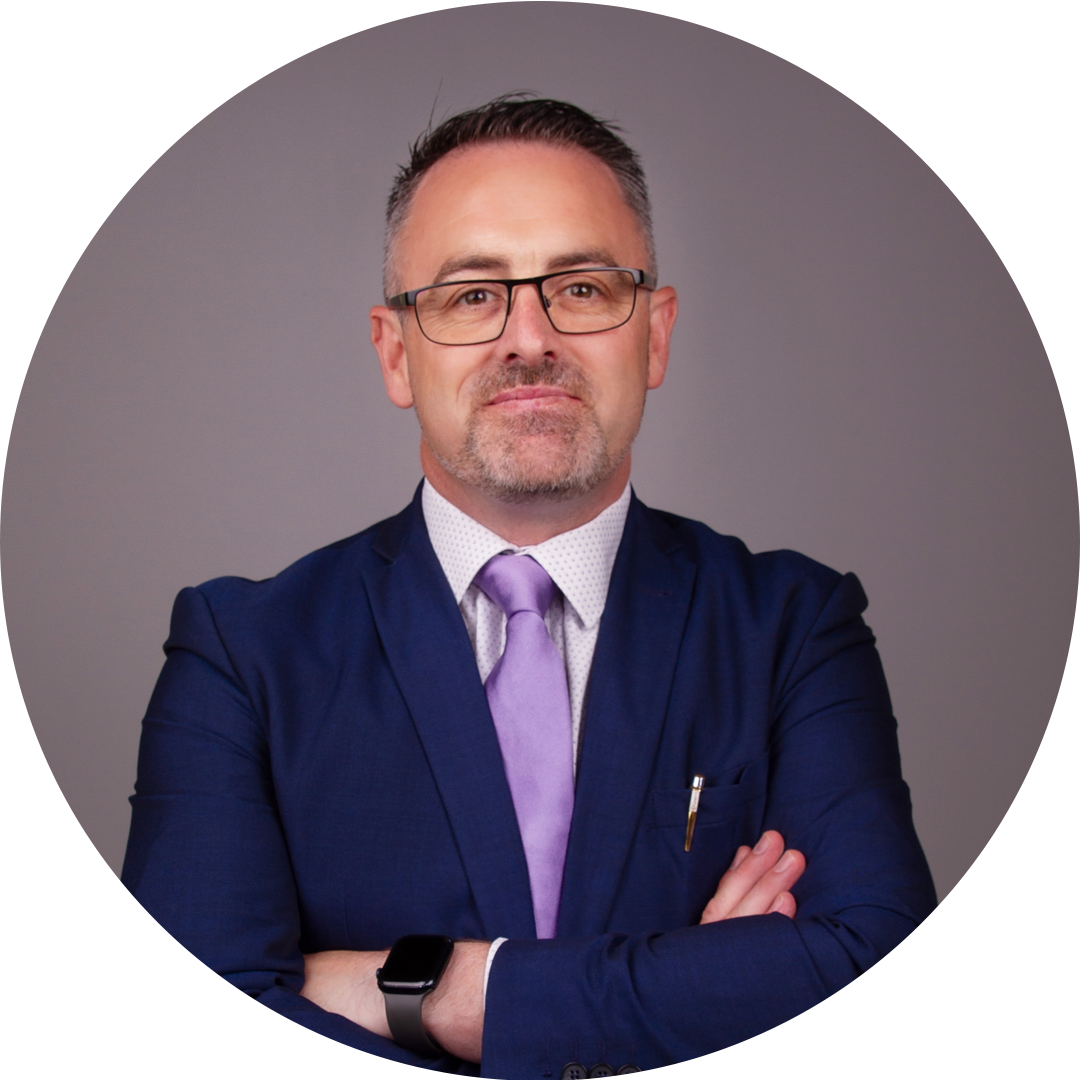 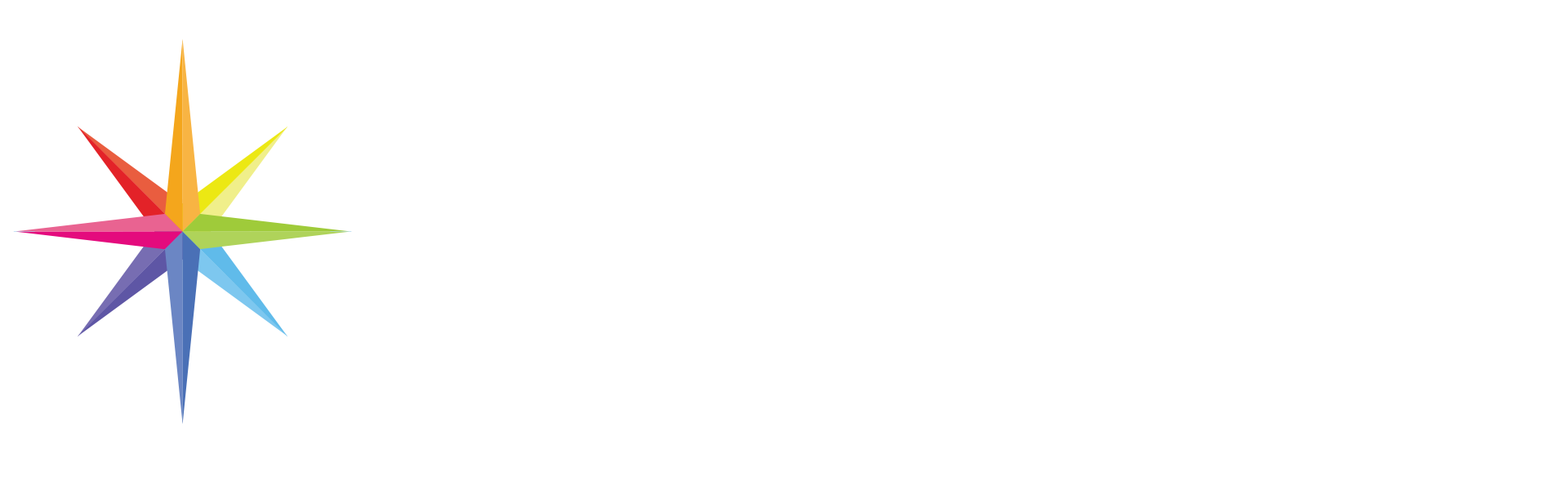 SALES SKILLS MASTERCLASS
FACT
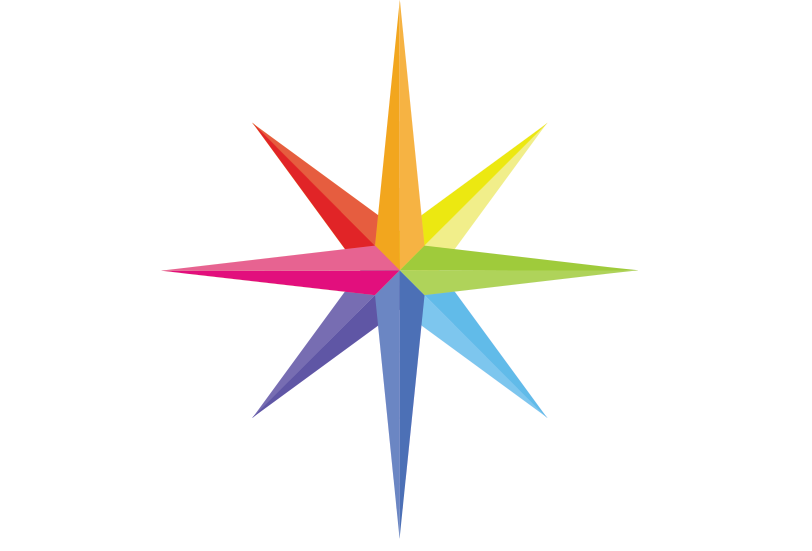 FIND
Presented by Alan Palmer
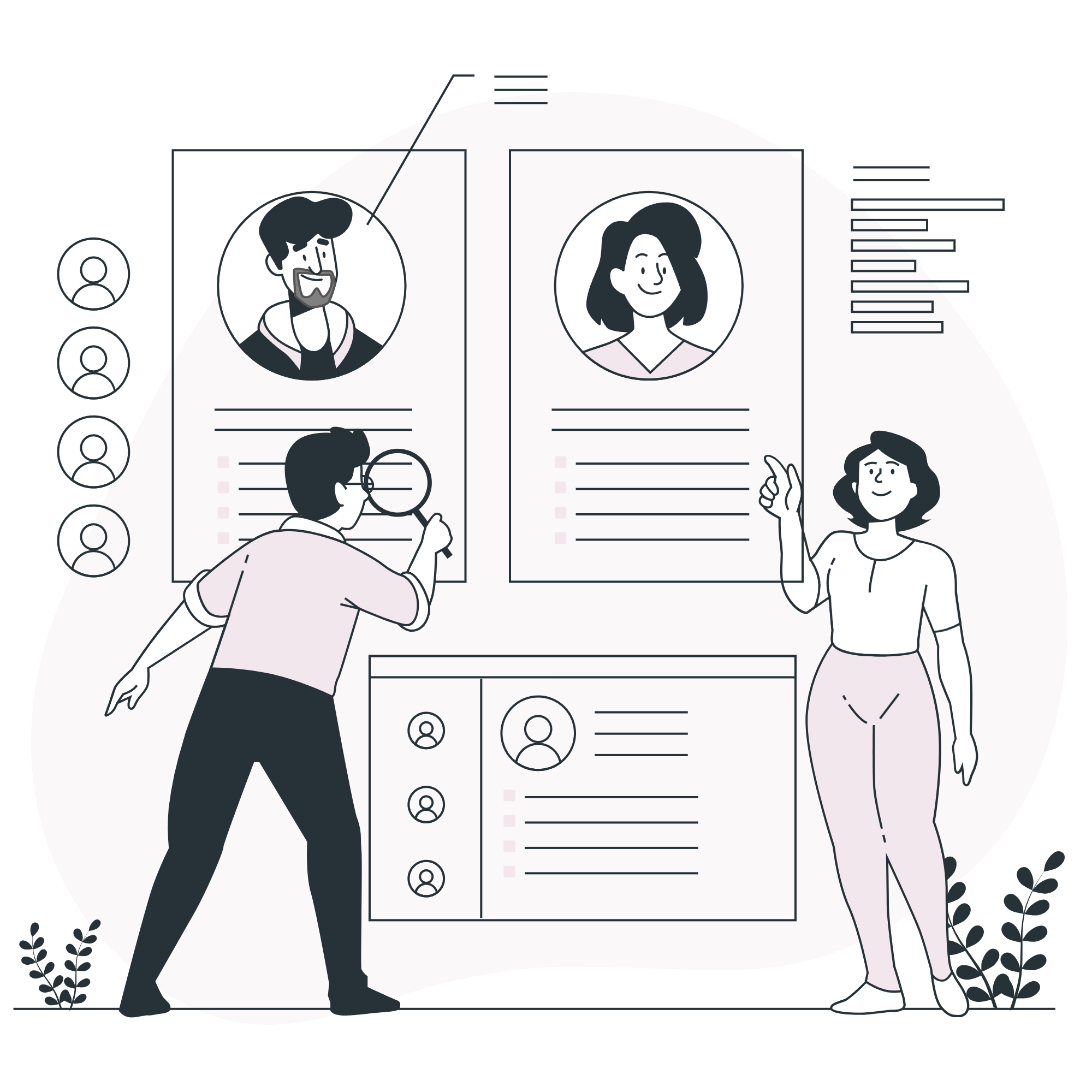 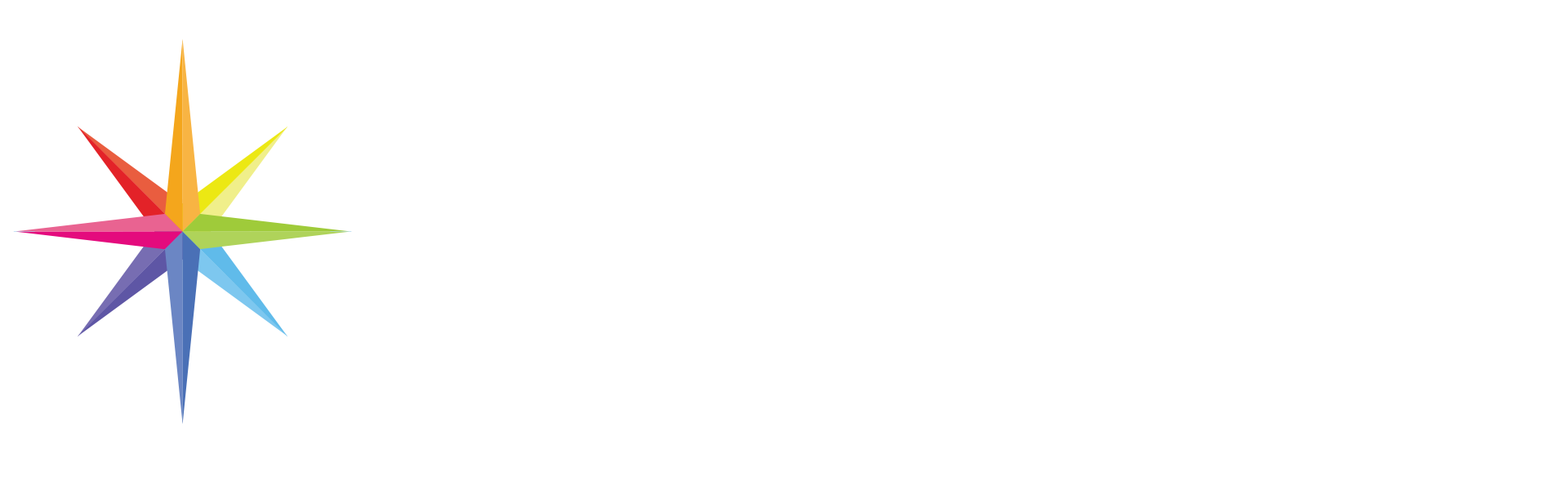 SALES SKILLS MASTERCLASS
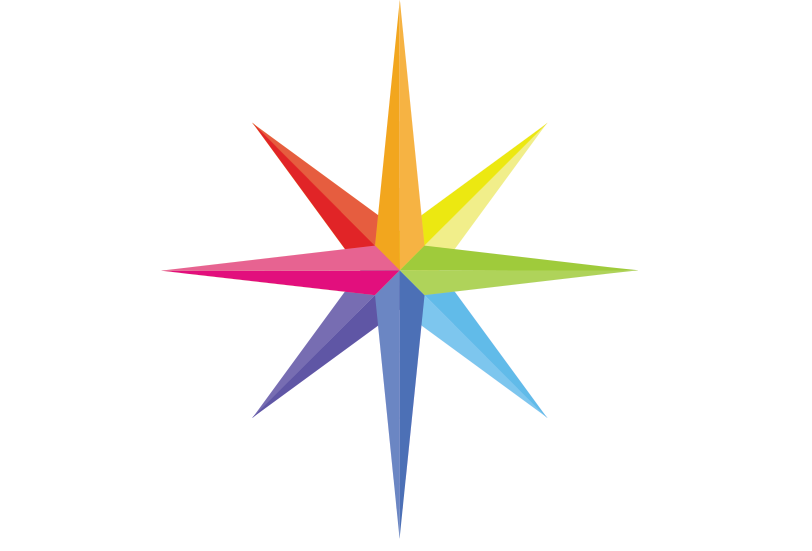 PLEASE WELCOME
BARBARA ANDERSON-STEWART
Senior Vice President
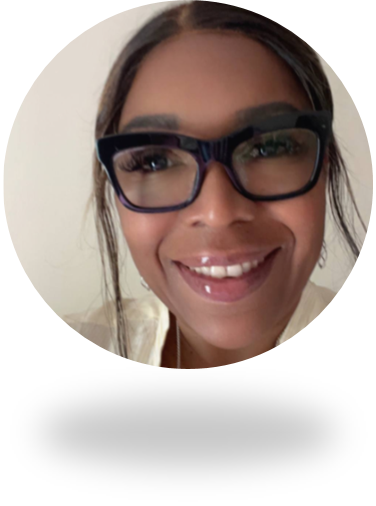 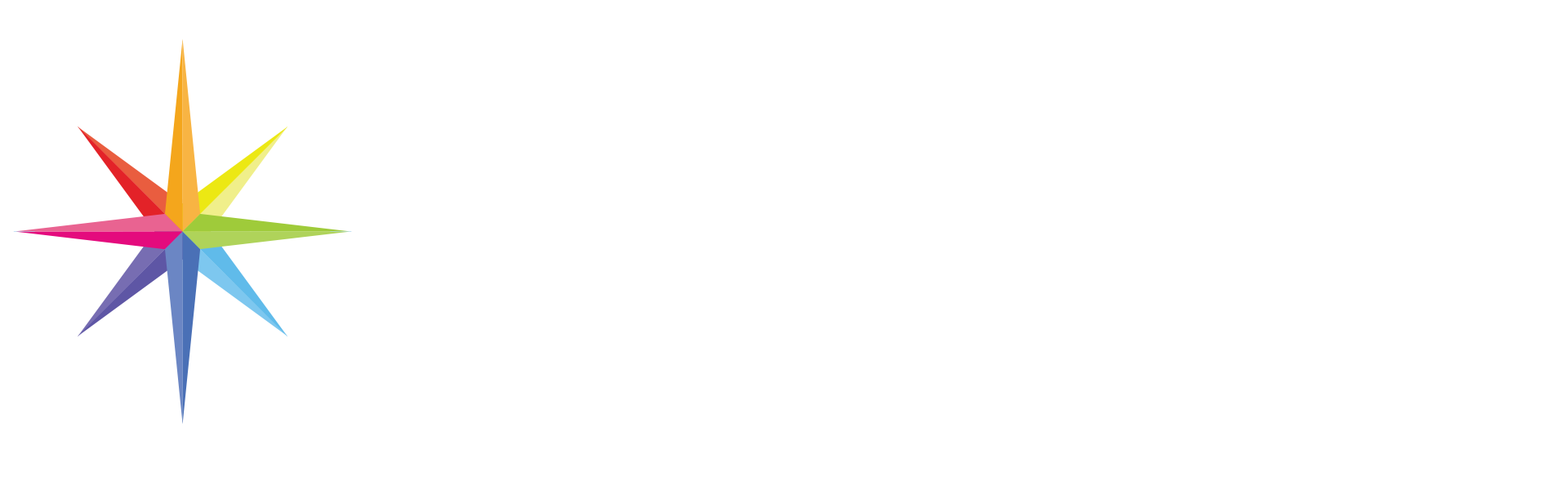 SALES SKILLS MASTERCLASS
SOFT
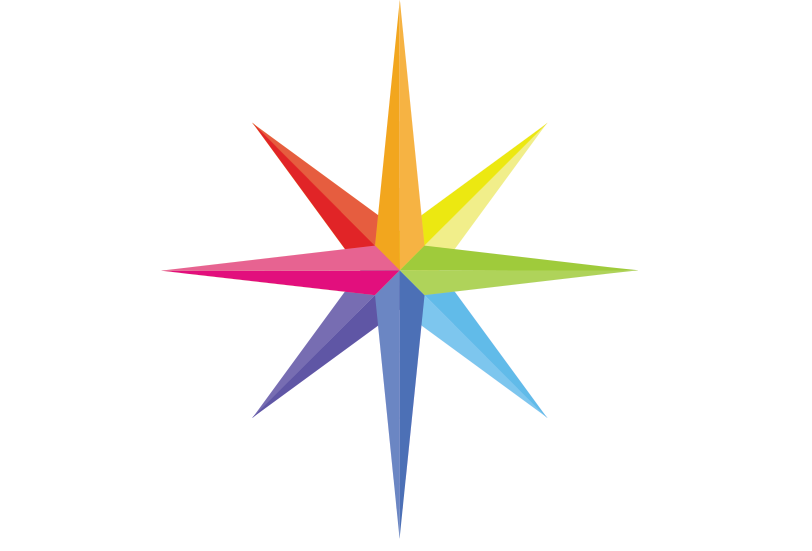 NOTES
Presented by Barbara Anderson-Stewart
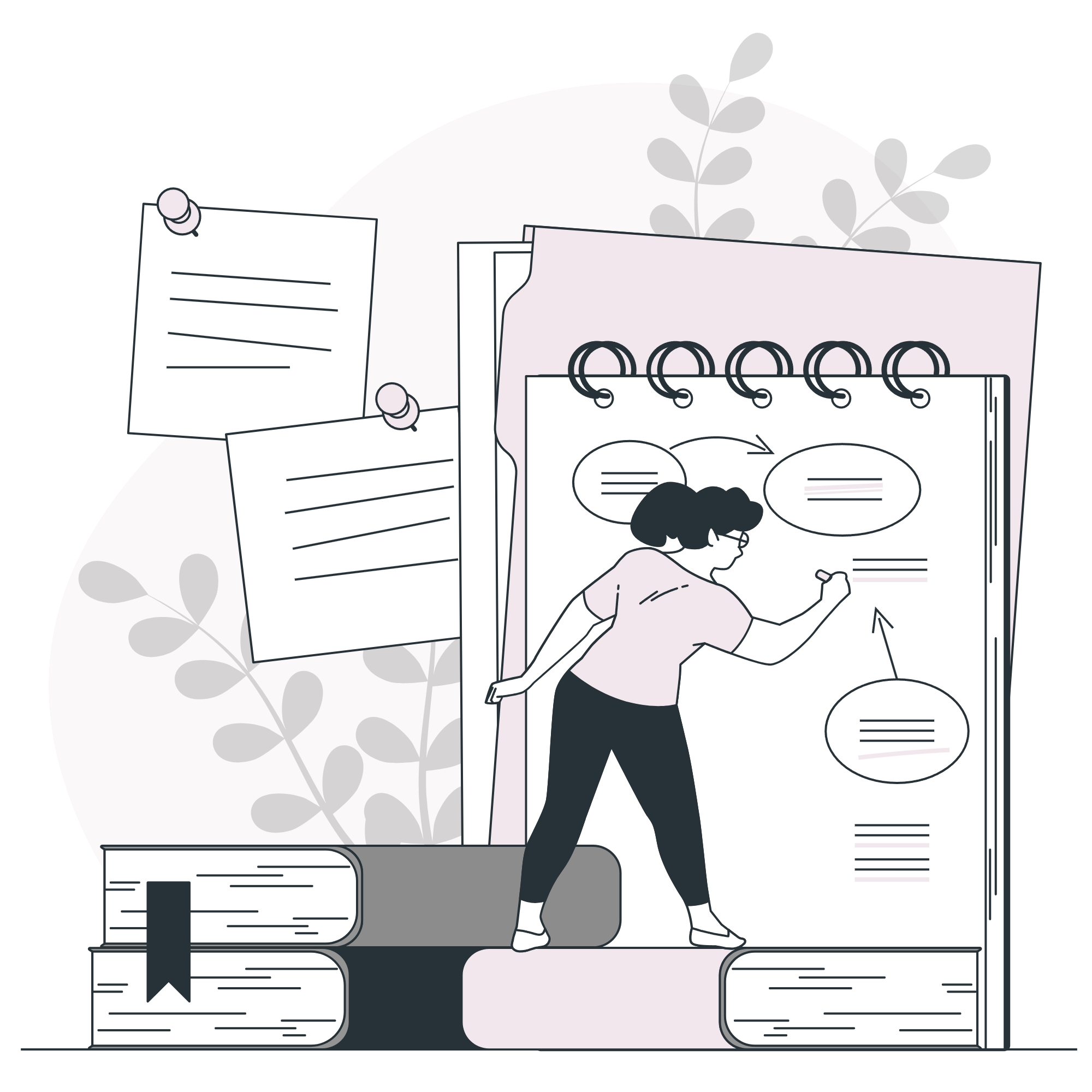 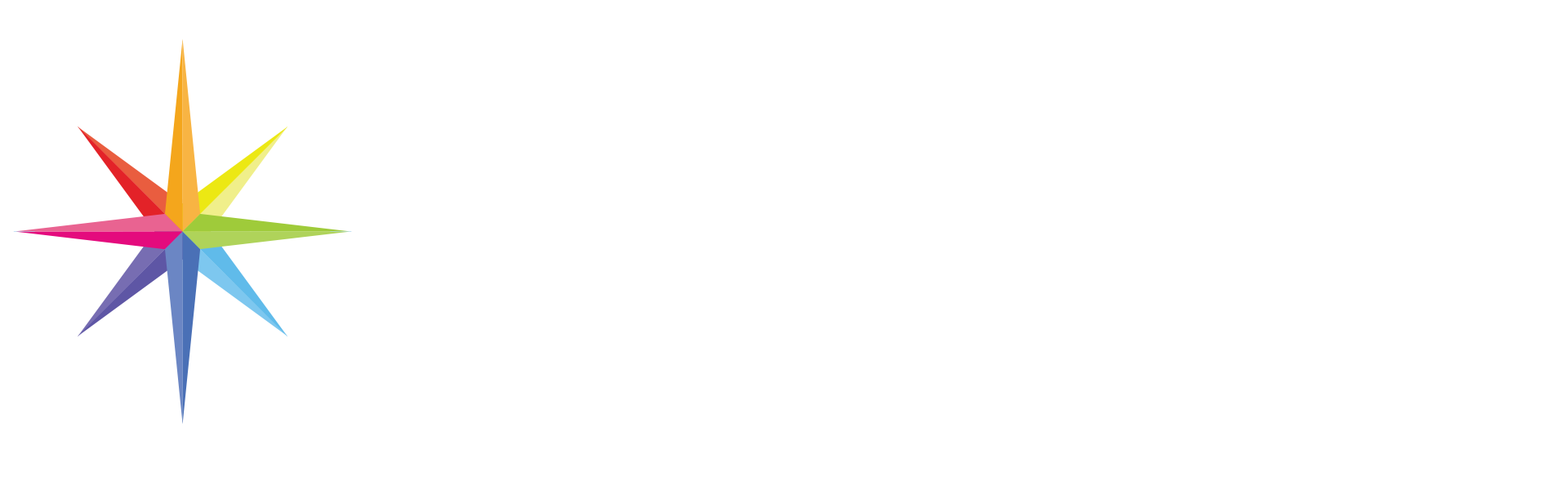 SALES SKILLS MASTERCLASS
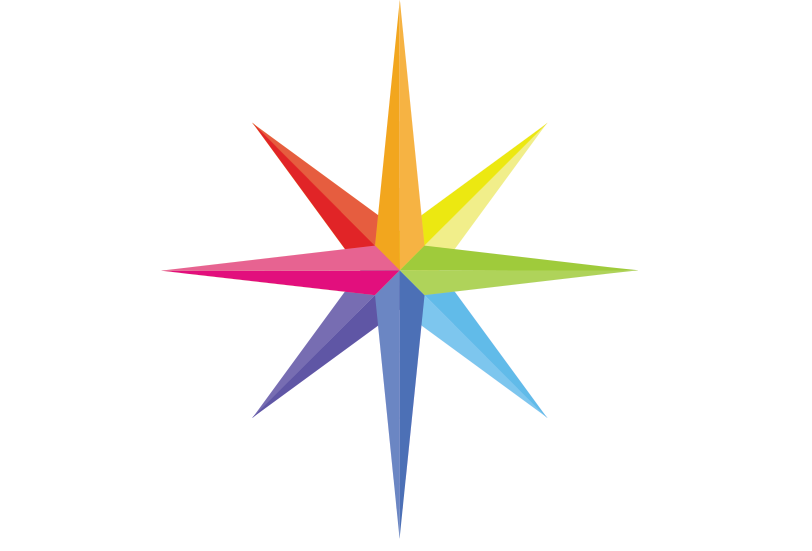 PLEASE WELCOME
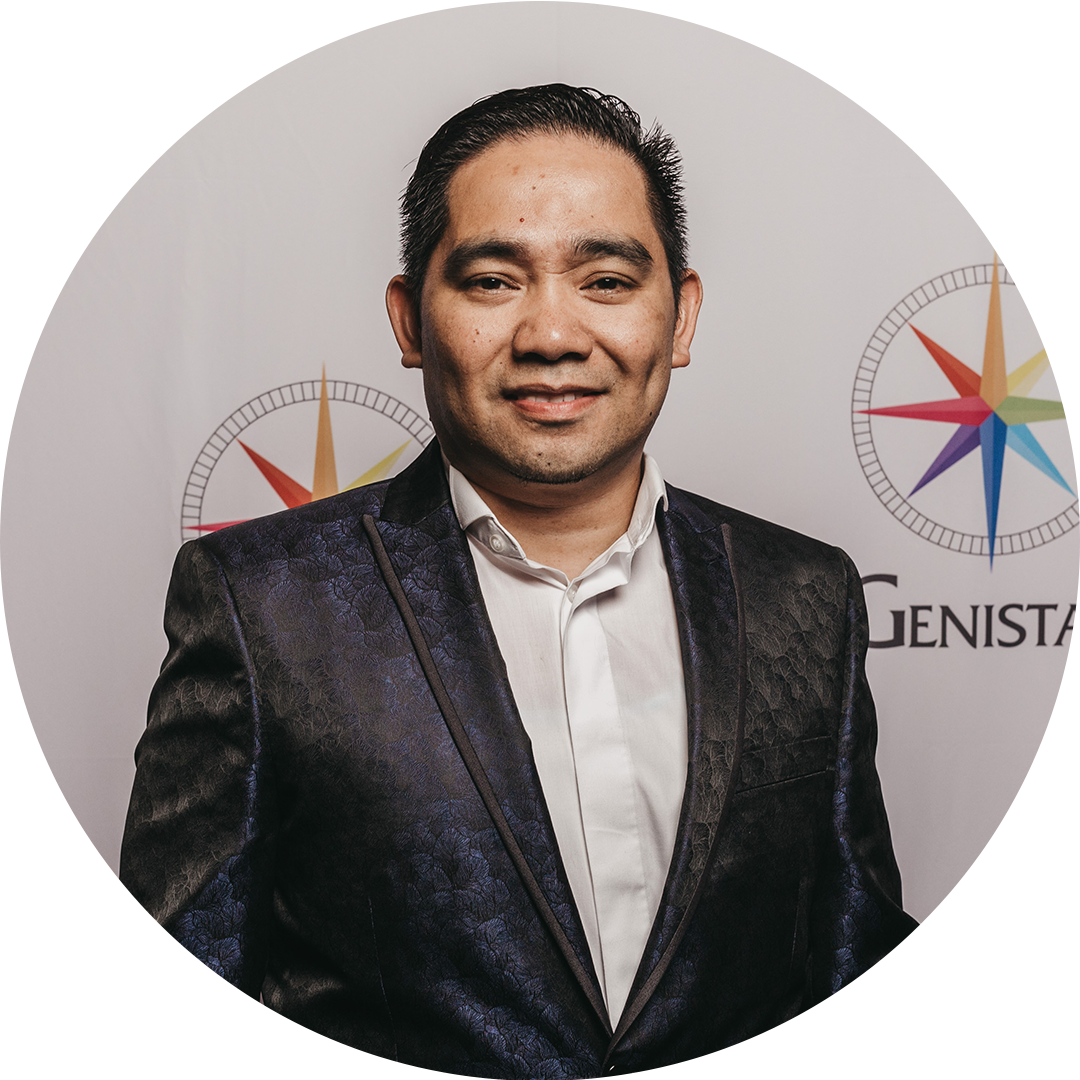 ARVIN BURGOS
National Sales Director
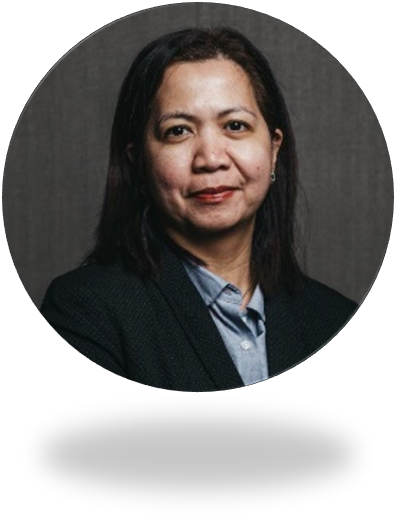 DOLLY BRIGHT
Senior Vice President
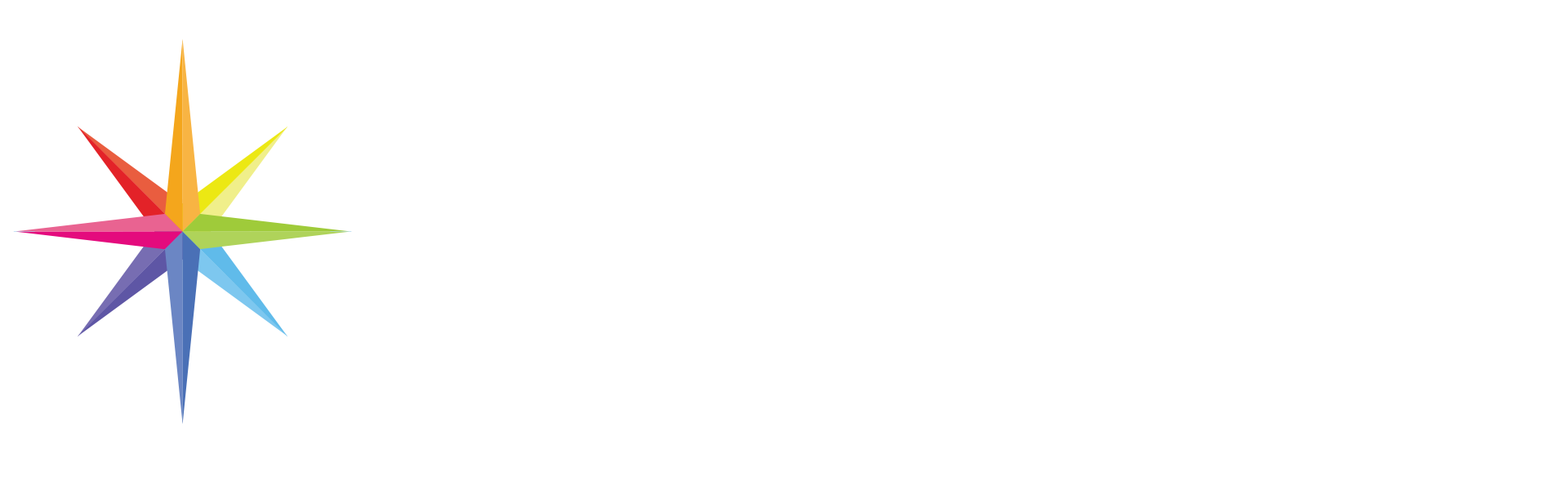 SALES SKILLS MASTERCLASS
SELLING THE
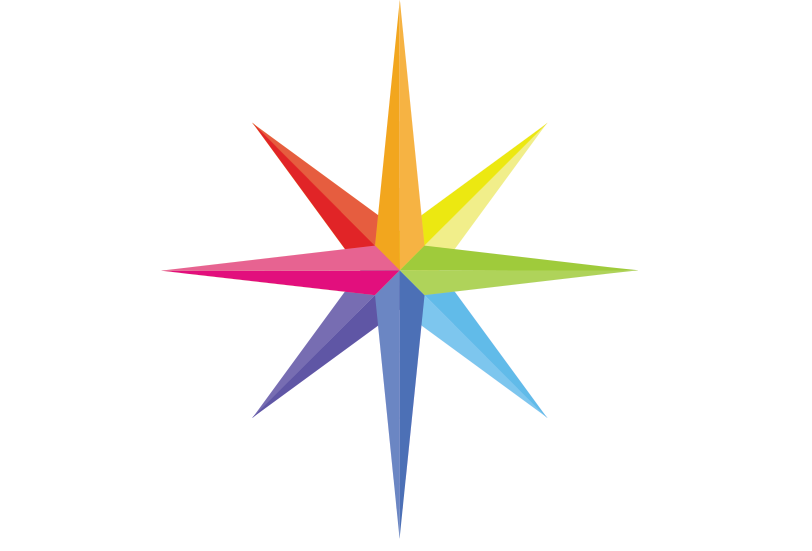 FINANCIAL PLAN
Presented by Arvin Burgos and Dolly Bright
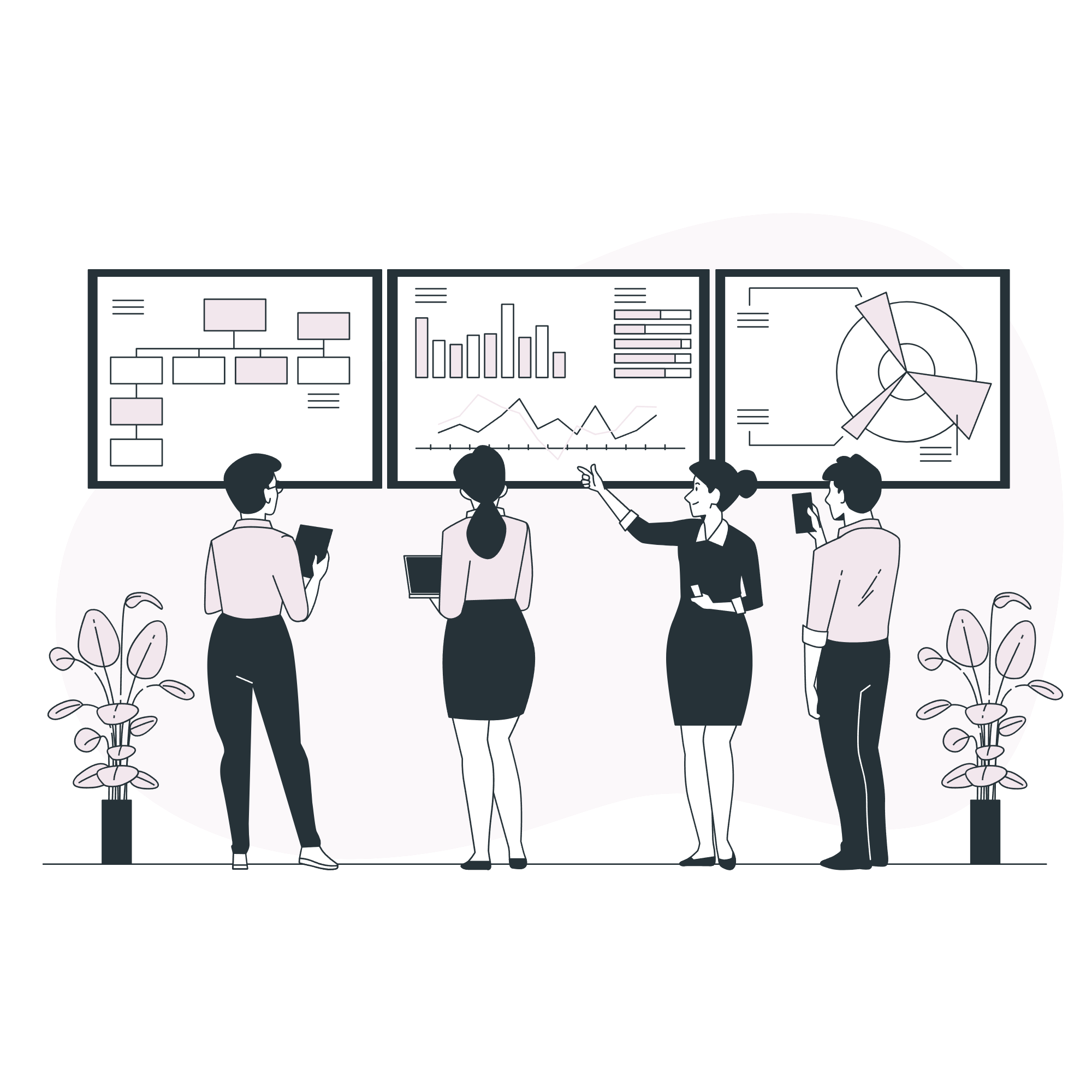 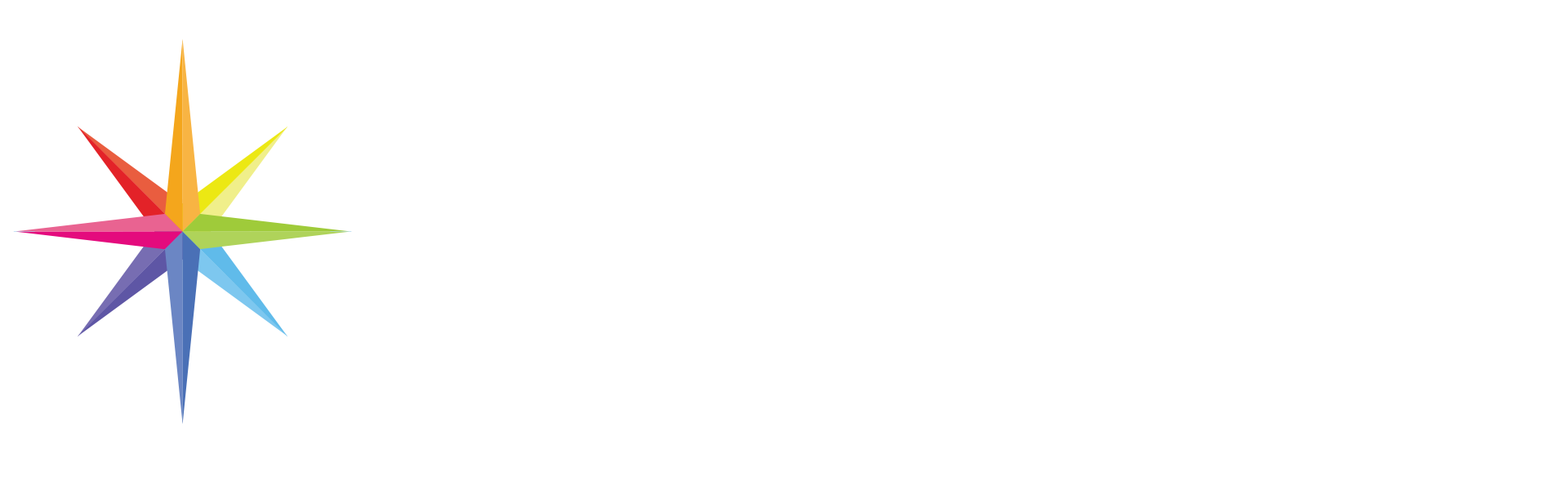 SALES SKILLS MASTERCLASS
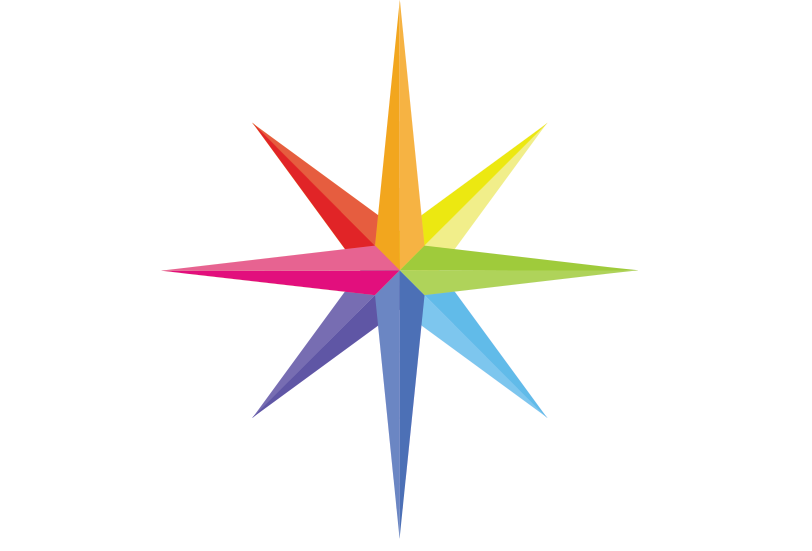 RESOURCES
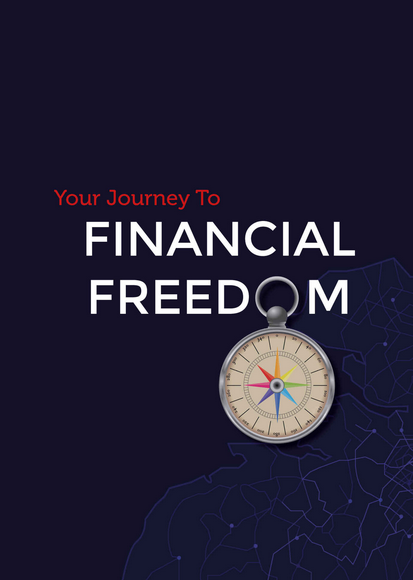 Grab a copy of our books from the Resource desk
Journey to Financial Freedom  - £2
Jeff Lestz
 
True Riches by Jeff Lestz - £10
Jeff Lestz
 
Against All Odds by Jeff Lestz - £10
Jeff Lestz
 
Real Leadership - £15
John Addison

Genistar Notebooks - £10
Branded
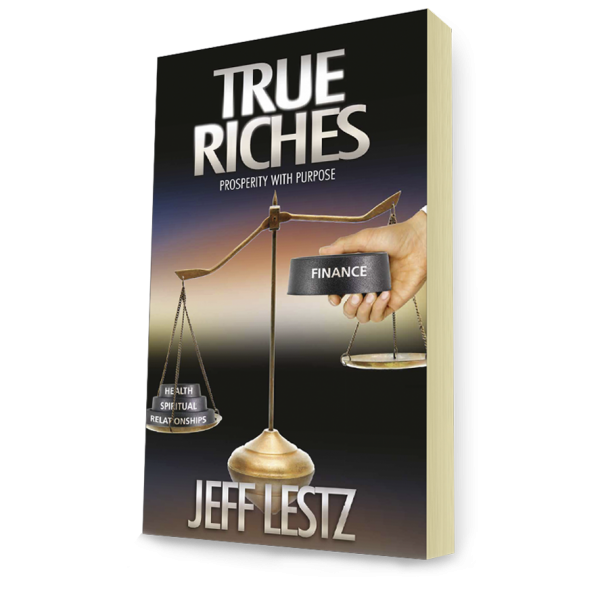 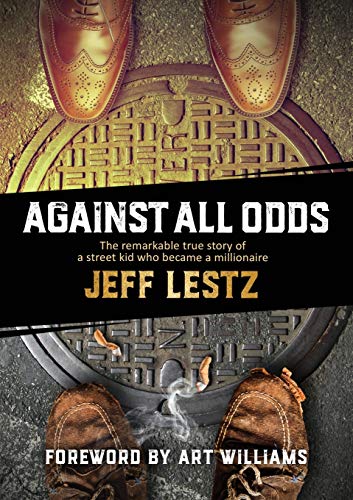 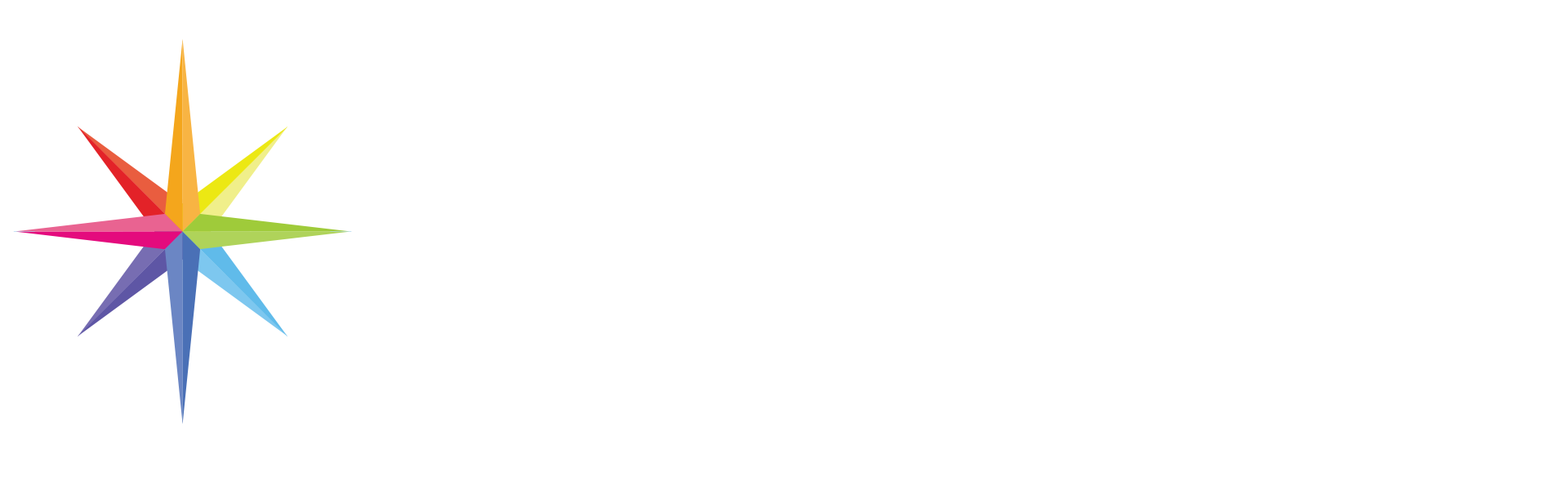 SALES SKILLS MASTERCLASS
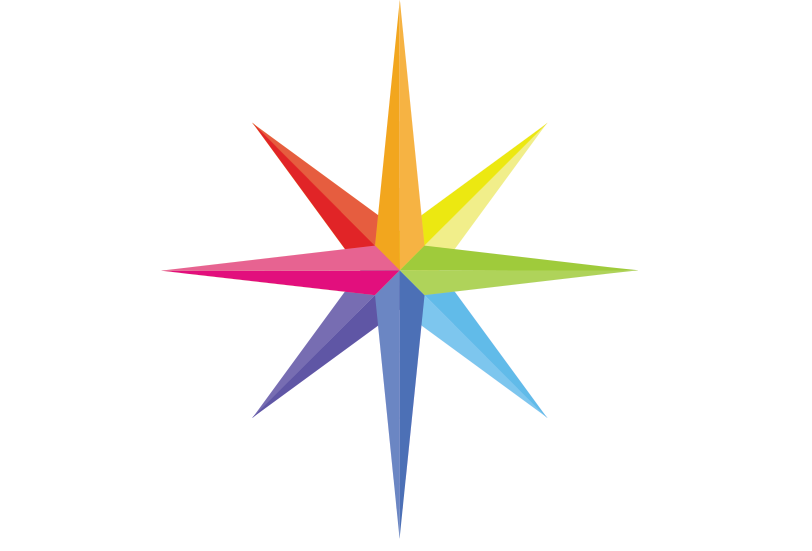 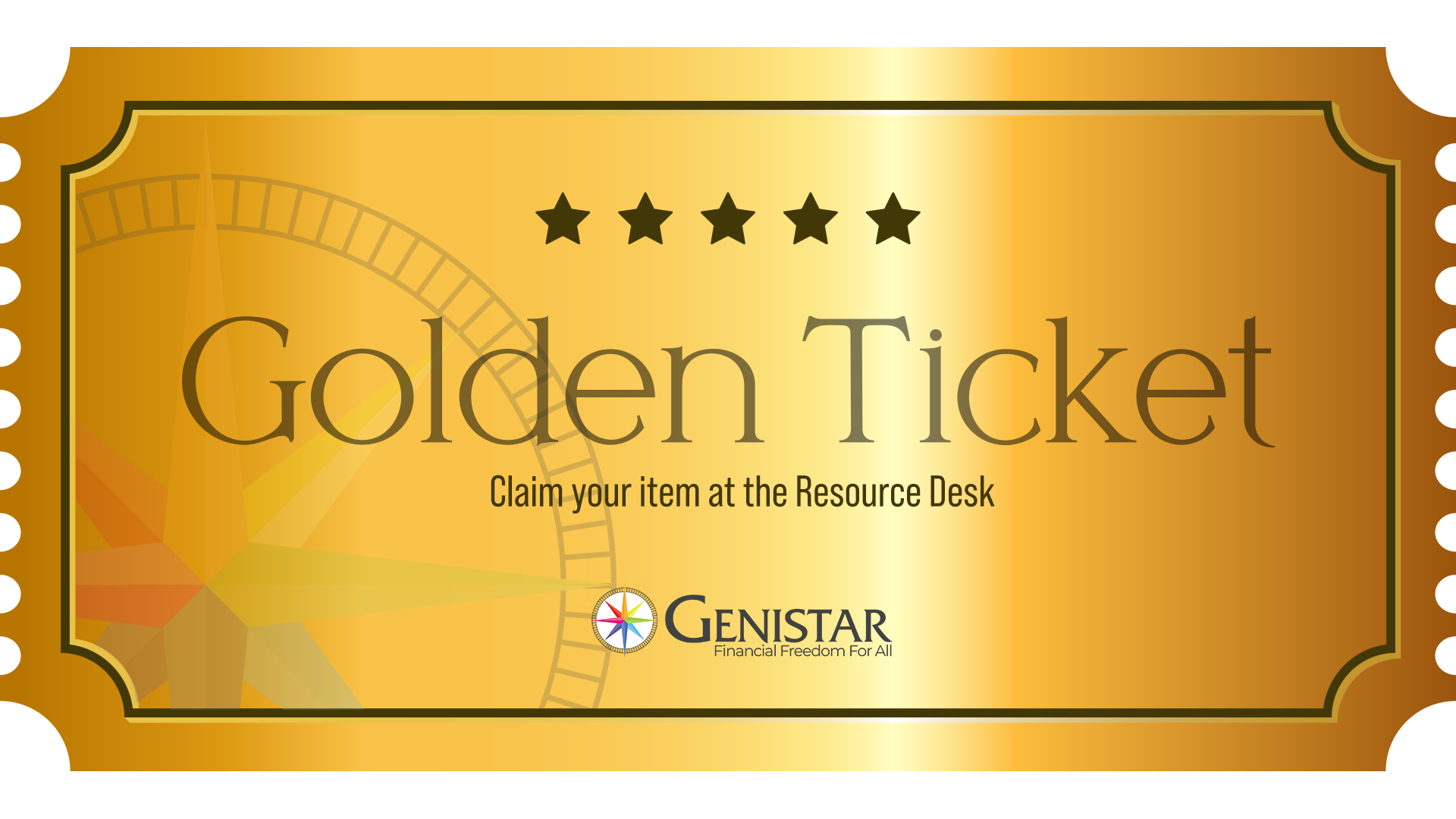 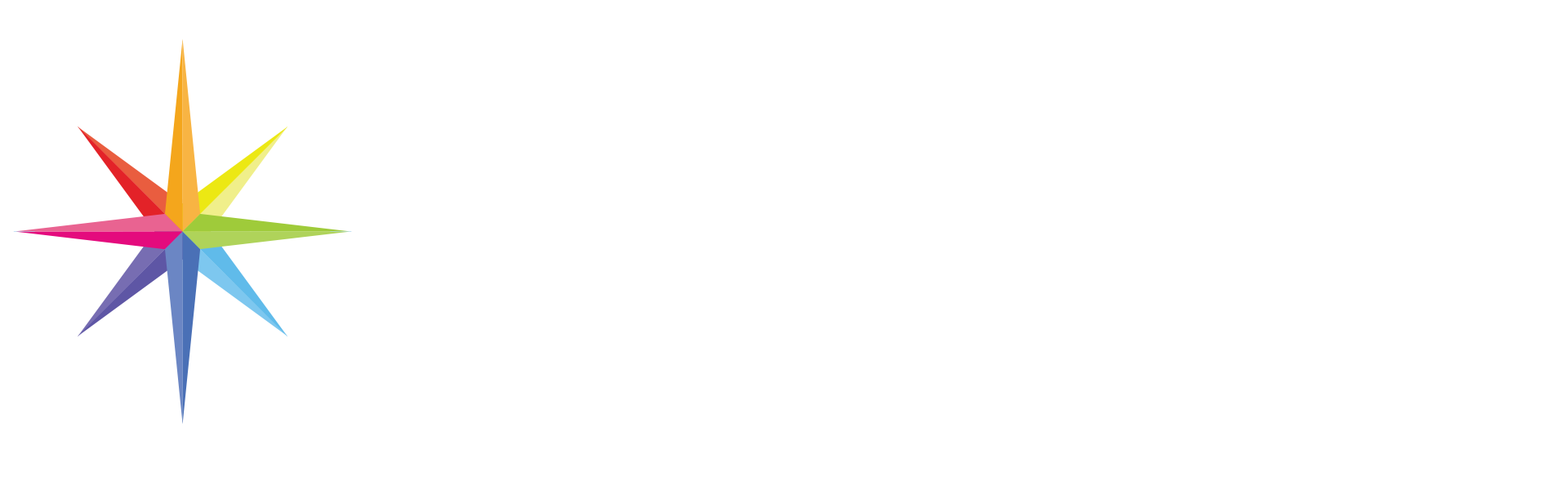 SALES SKILLS MASTERCLASS
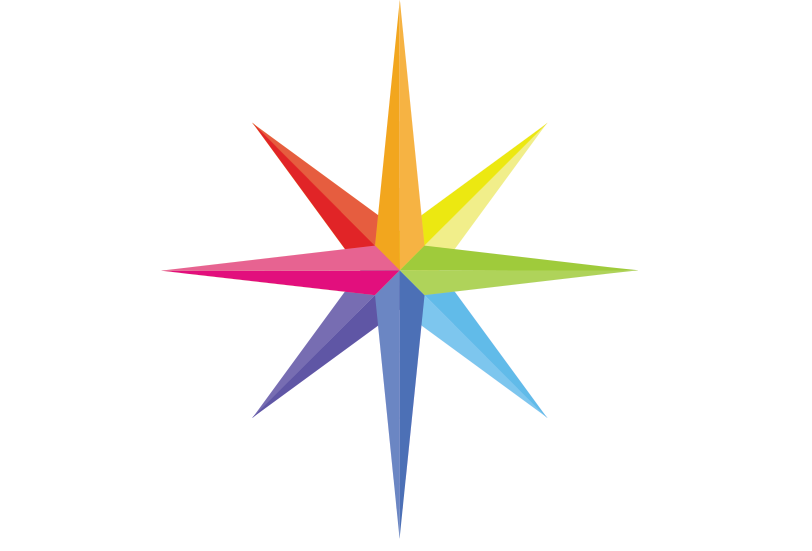 HAVE LUNCH WITH SOMEONE 
NEW TODAY!
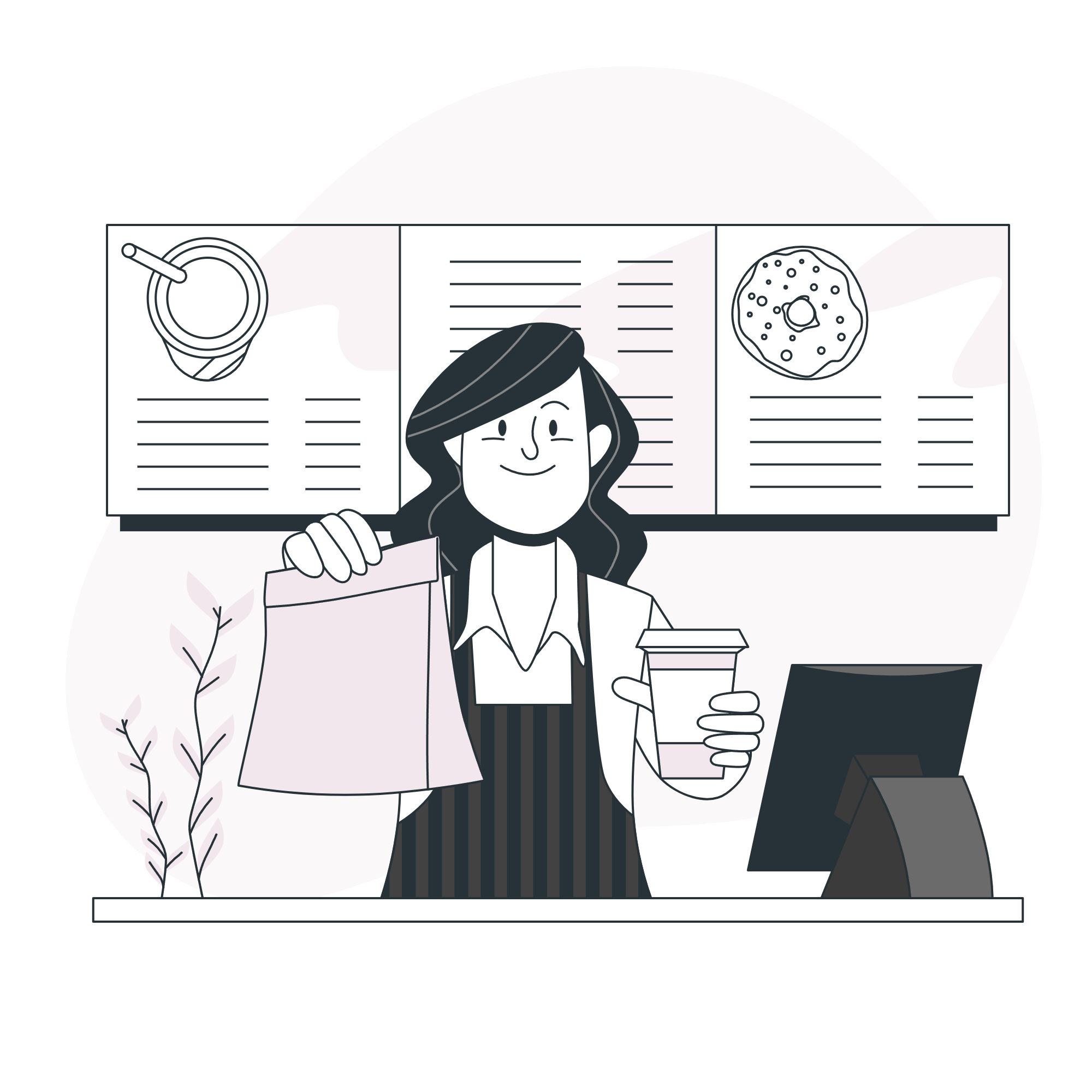 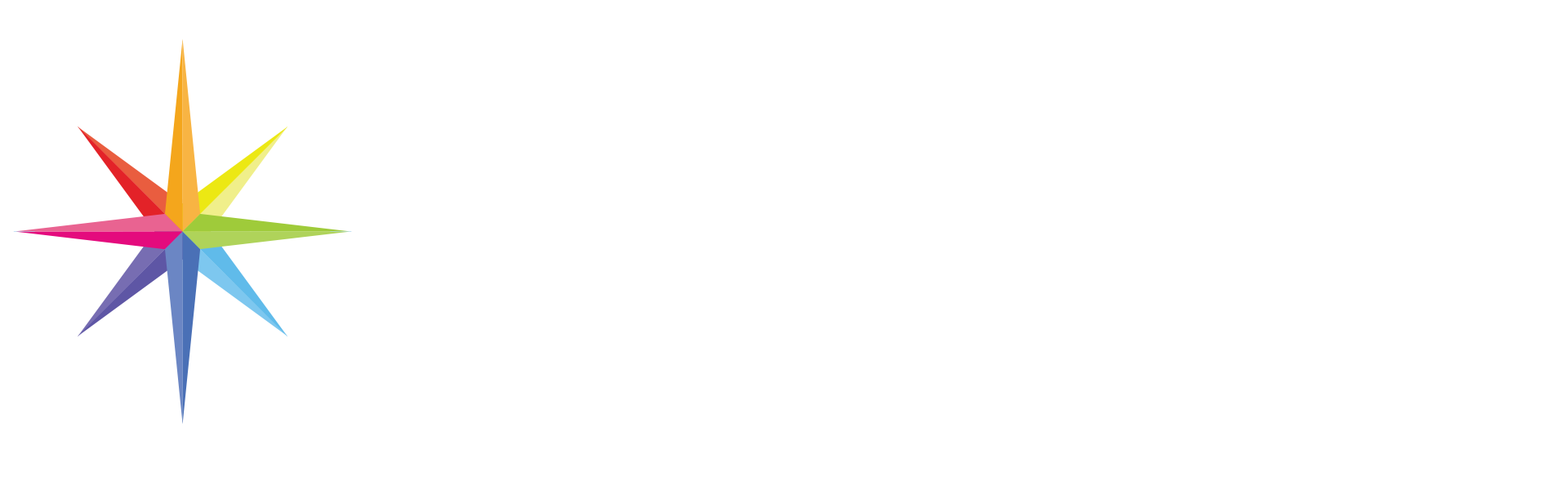 SALES SKILLS MASTERCLASS
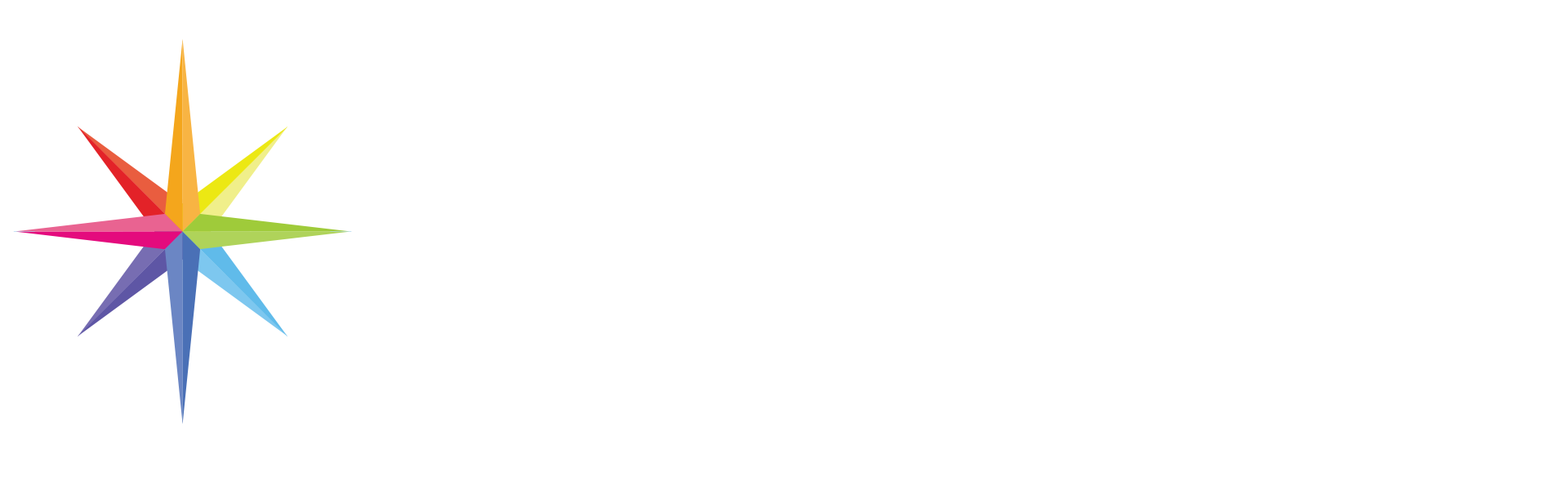 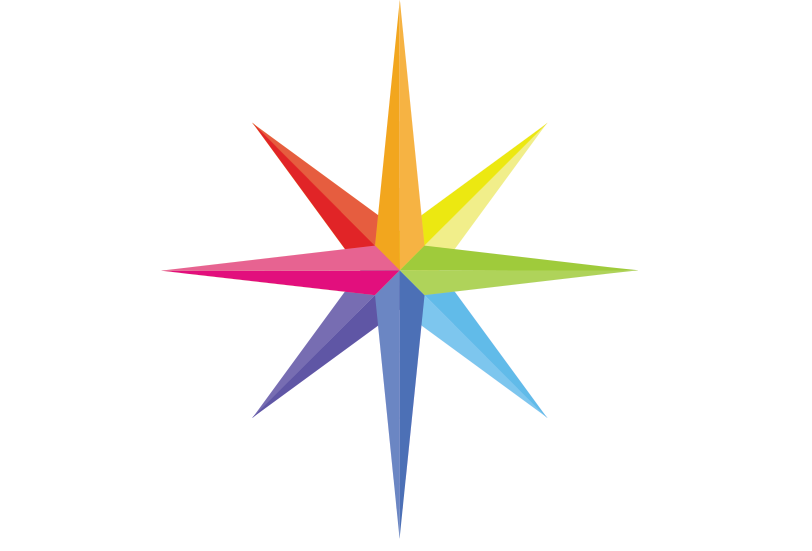 SALES SKILLS MASTERCLASS
WE WILL BE BACK SHORTLY
After lunch, please enter your respective breakout rooms for the afternoon sessions.
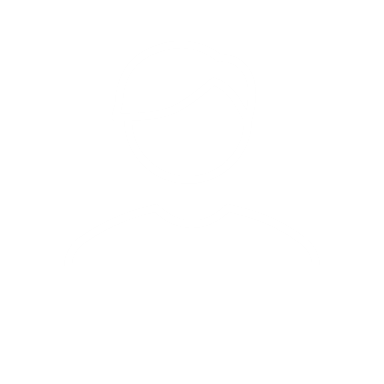 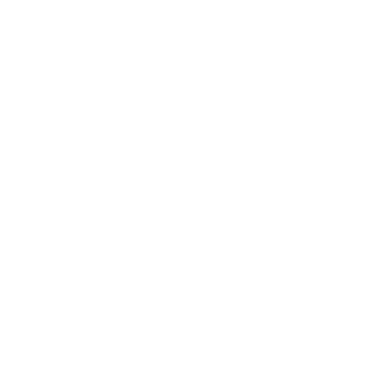 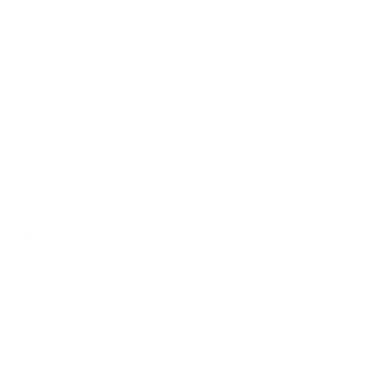 ROOM 1
New Genistar Members and REPs
ROOM 2
Team Leaders and Senior Team Leaders
ROOM 3
Group Leaders, Executive Vice Presidents & Above